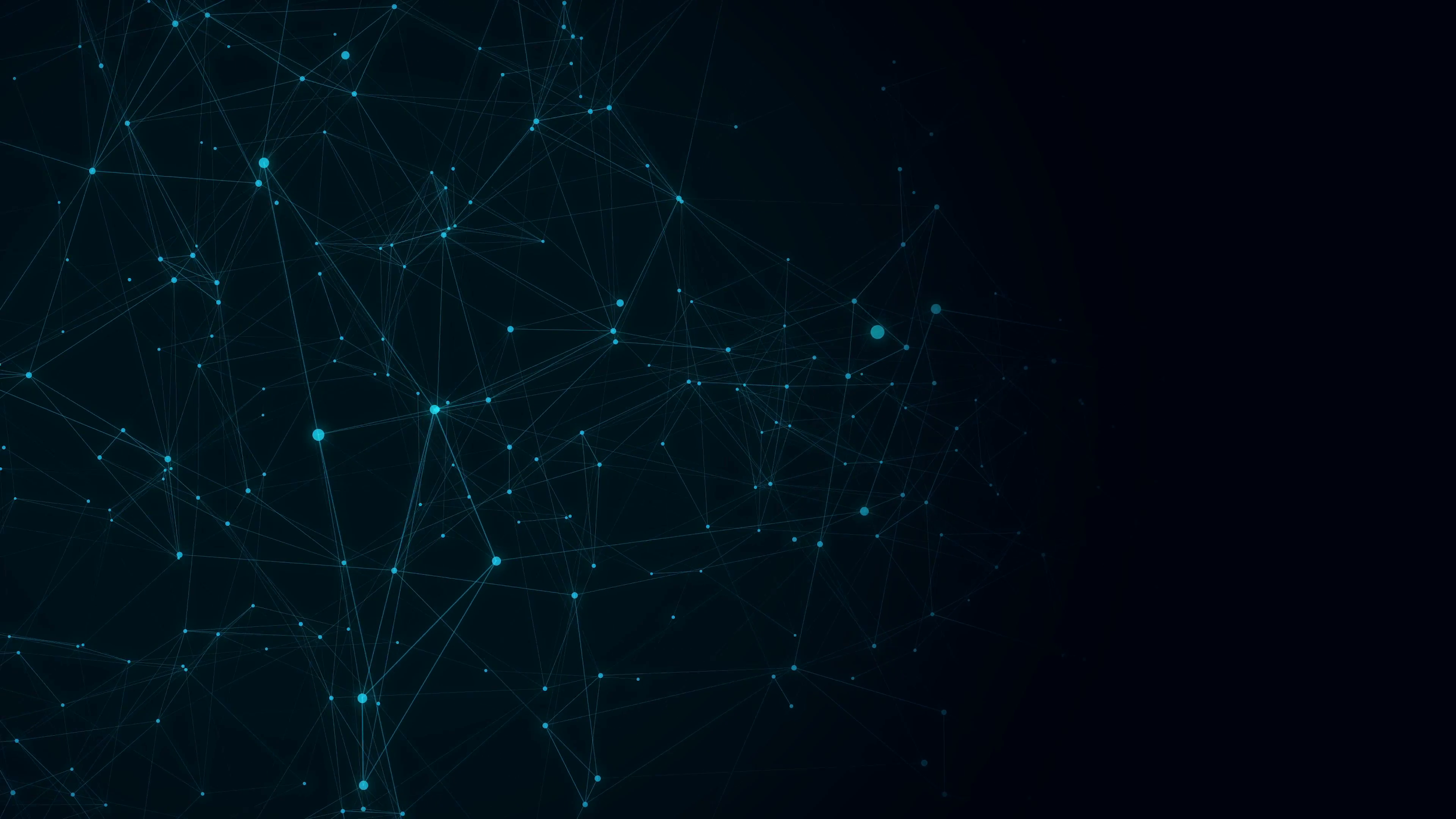 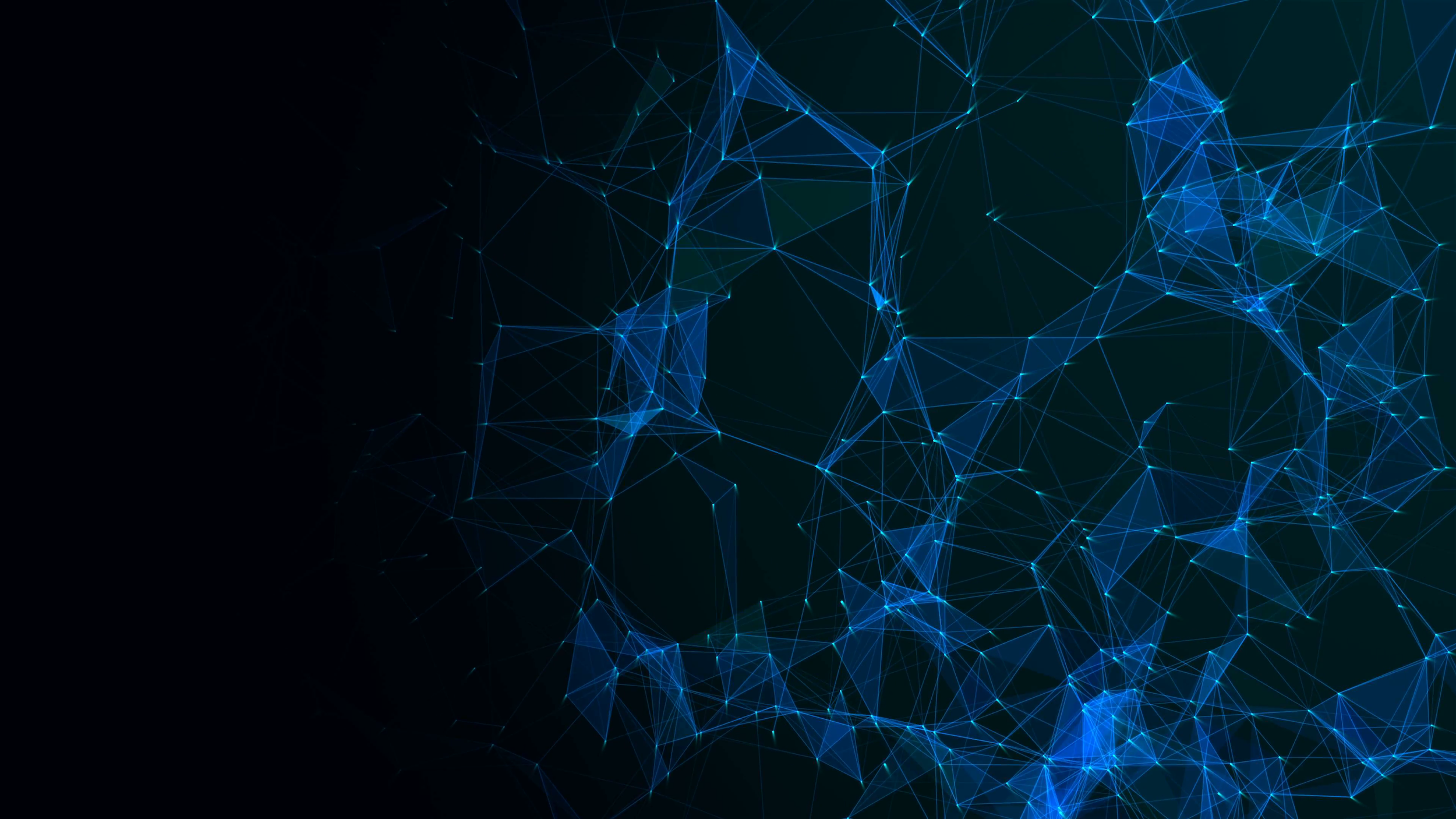 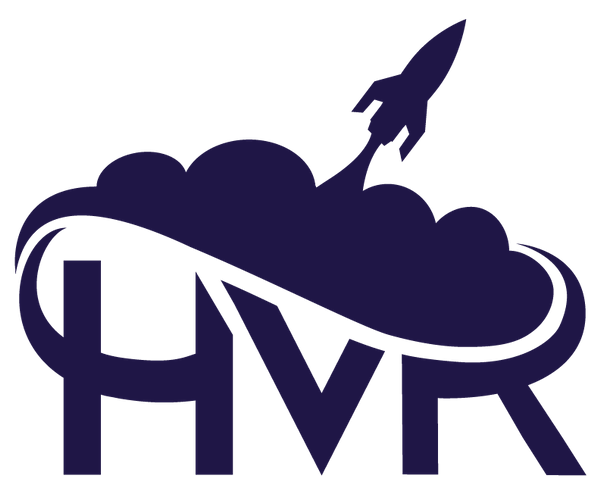 The State of AR & VR Hardware
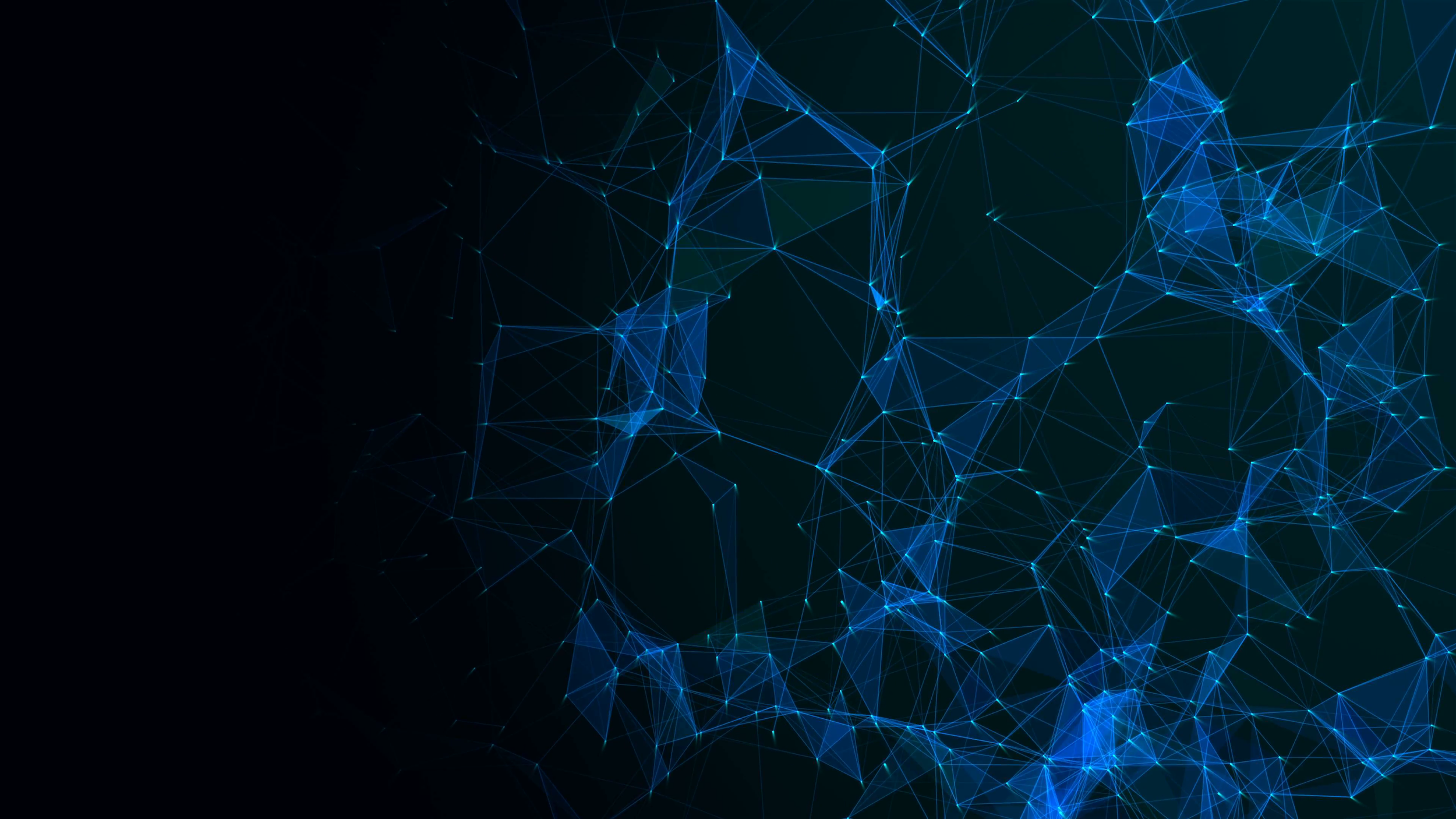 Recent Hardware Improvements in AR & VR
Increased Convenience & Comfort
Increased XR / Mixed Reality Possibilities
Increased Social Presence
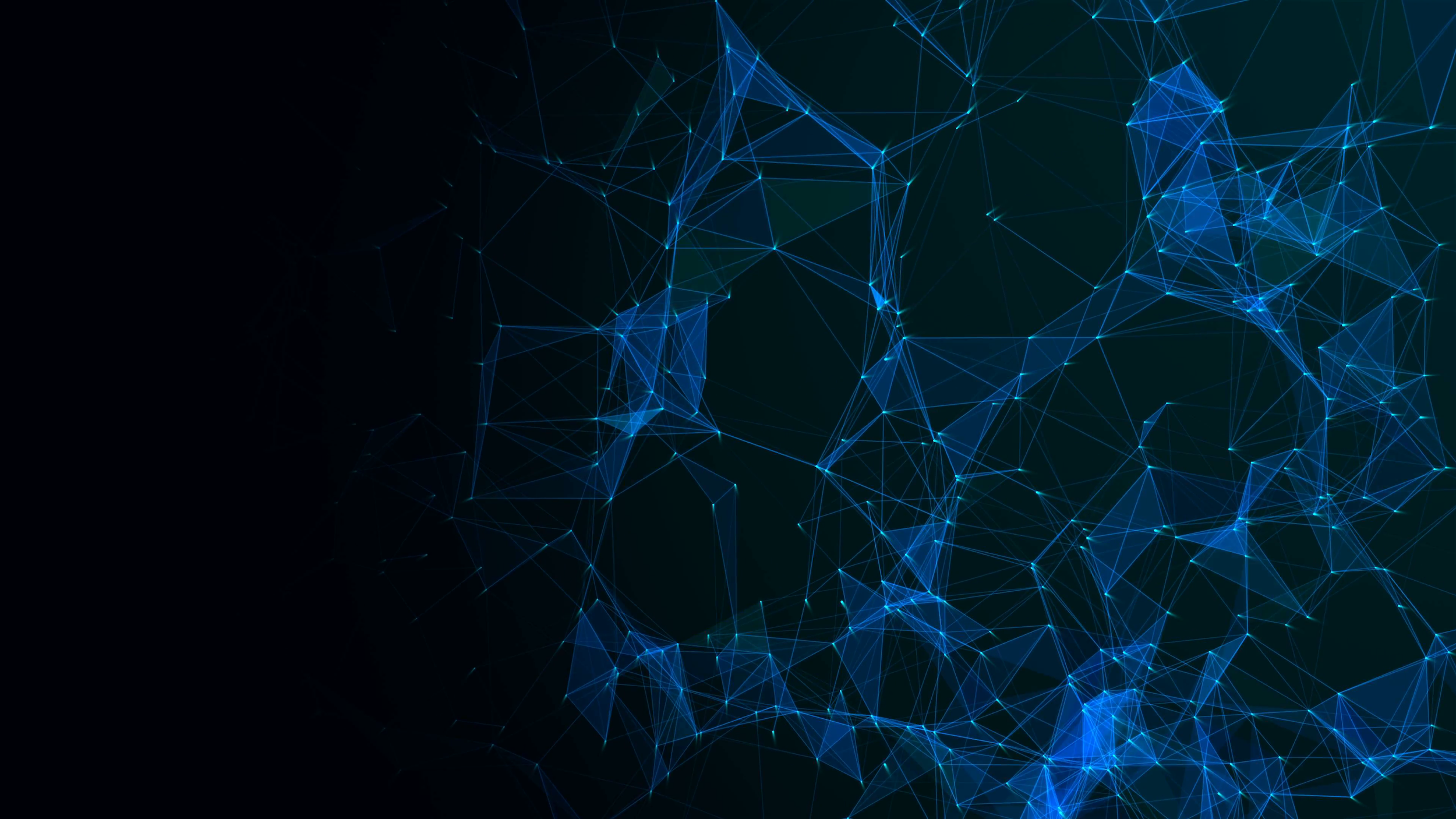 Inside-out Tracking
Convenience & Comfort
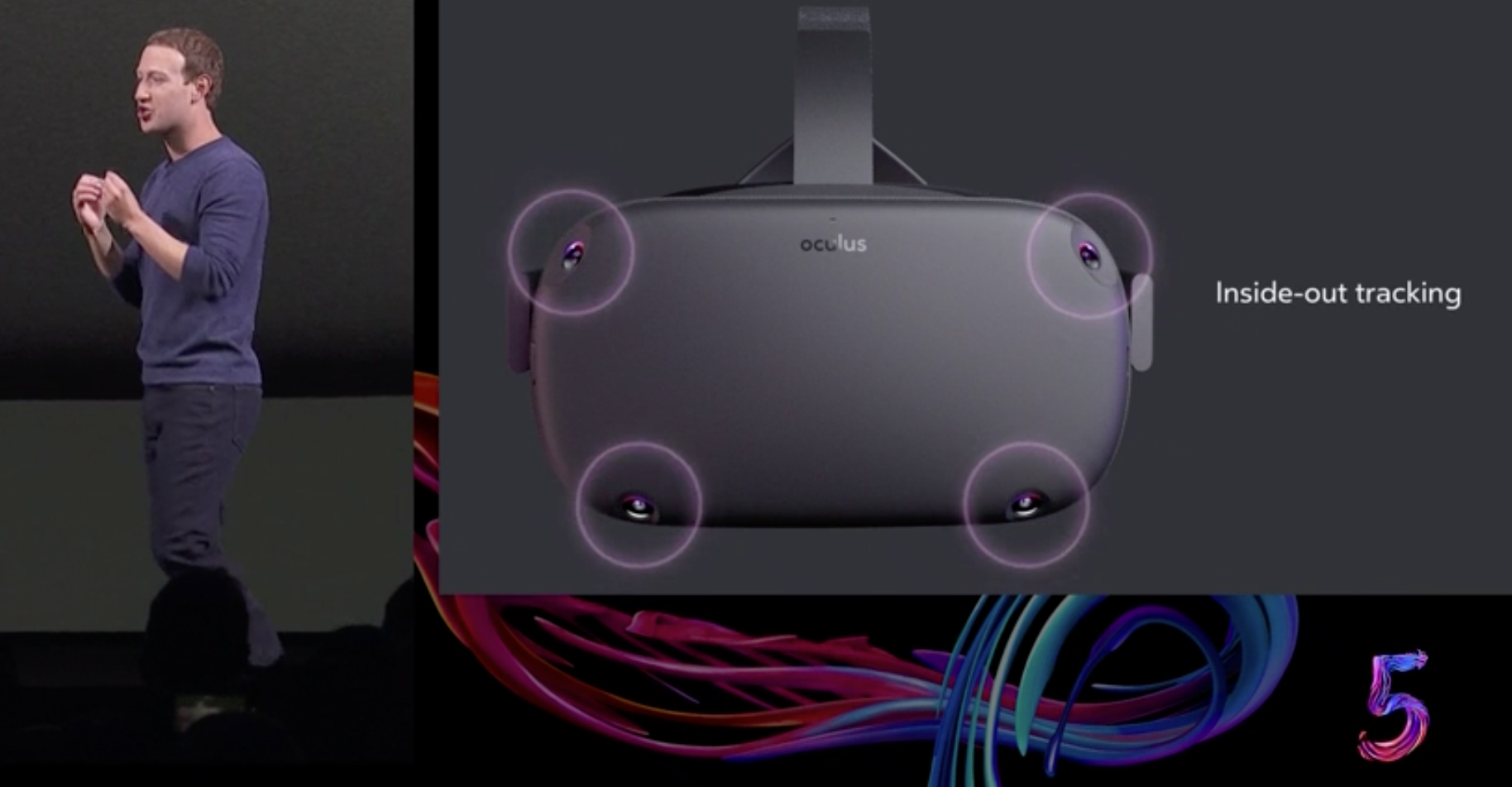 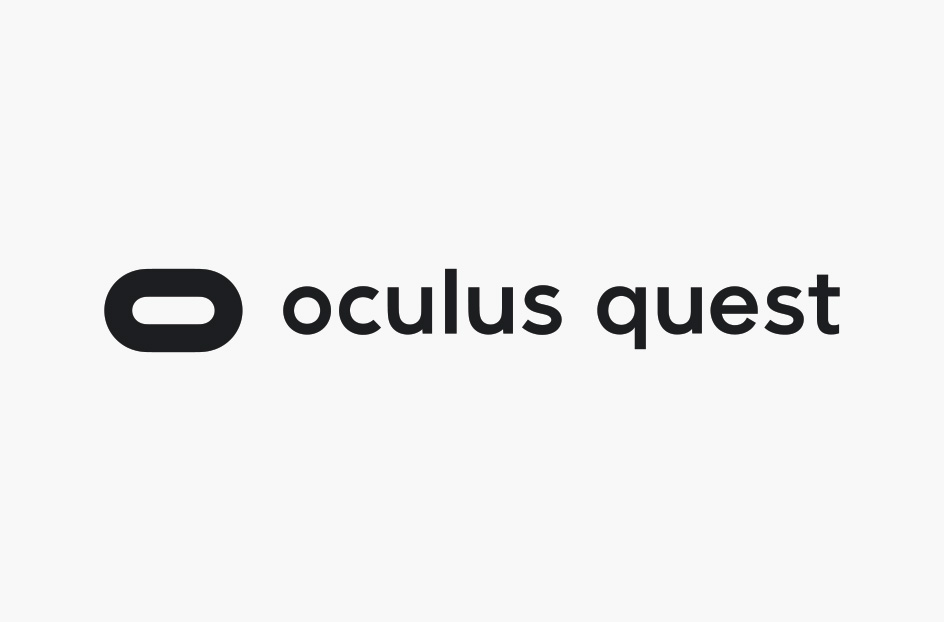 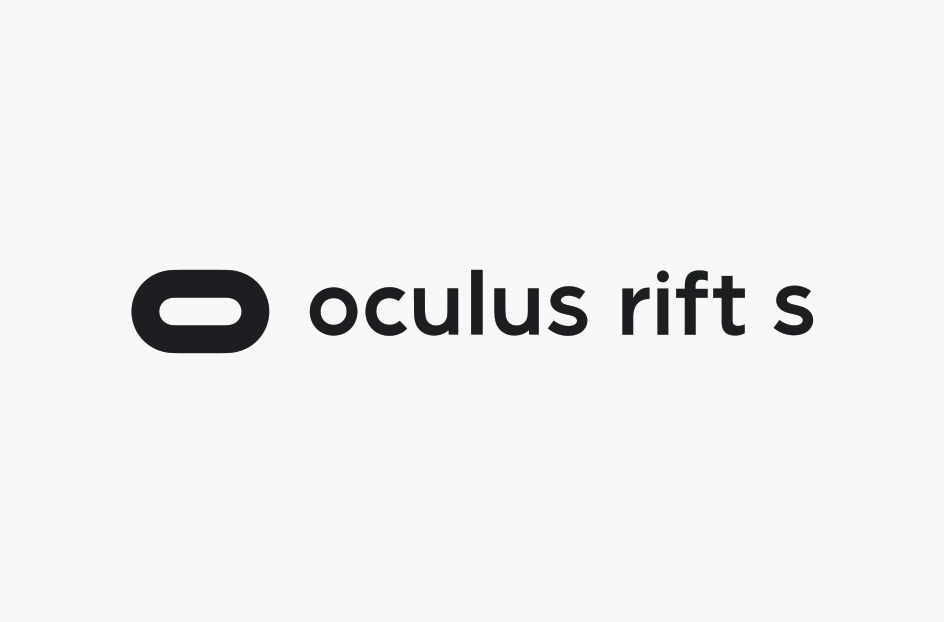 Convenience & Comfort
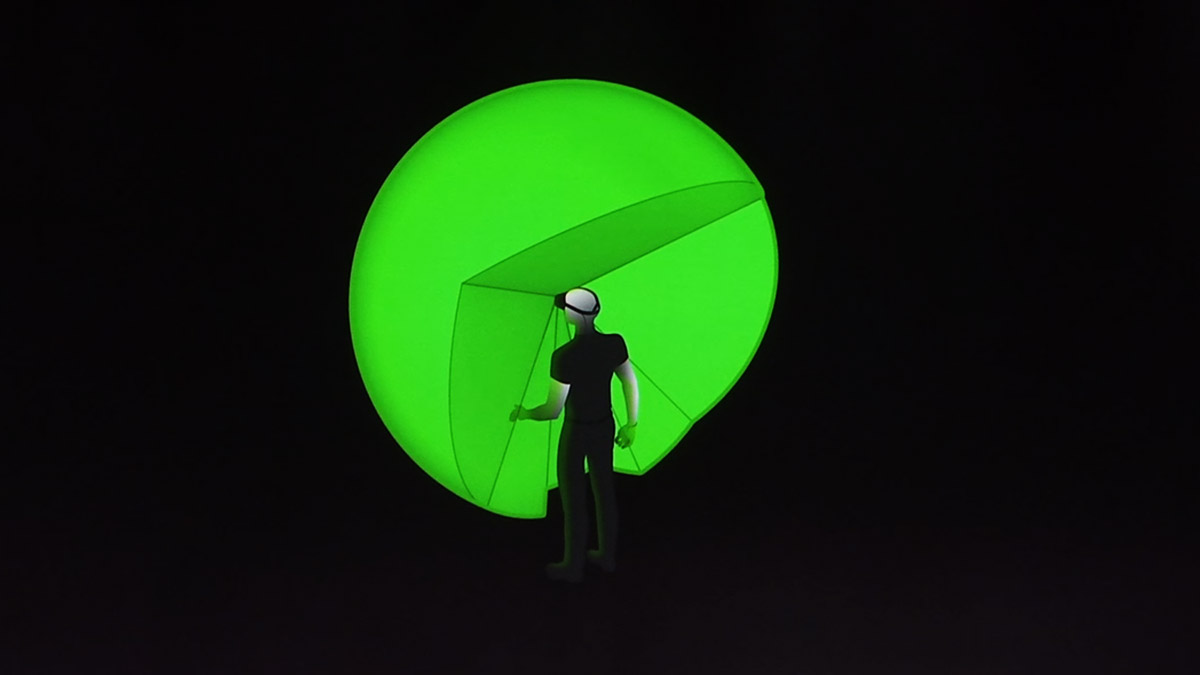 Very Wide Coverage for Inside-Out Hand Tracking
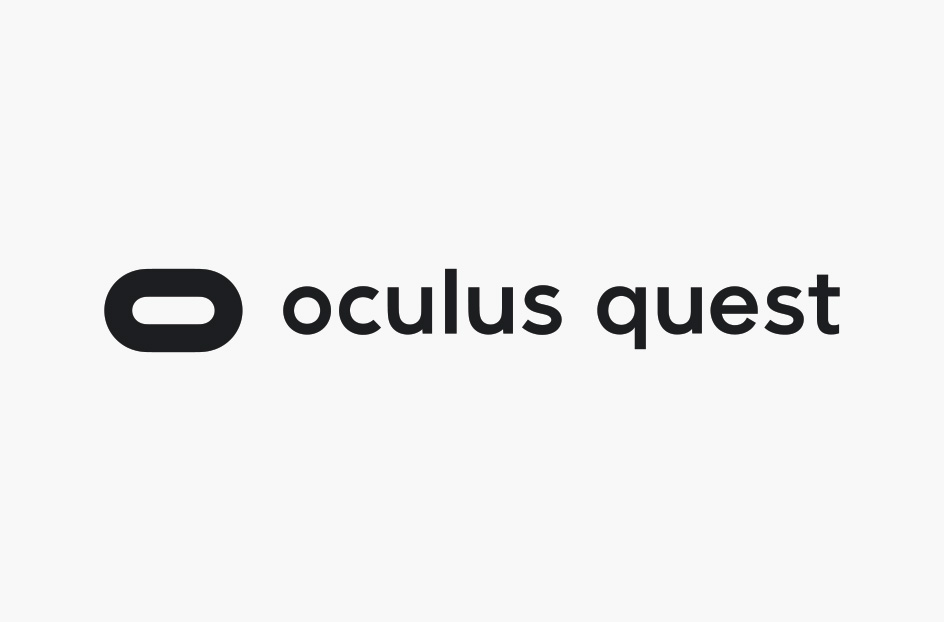 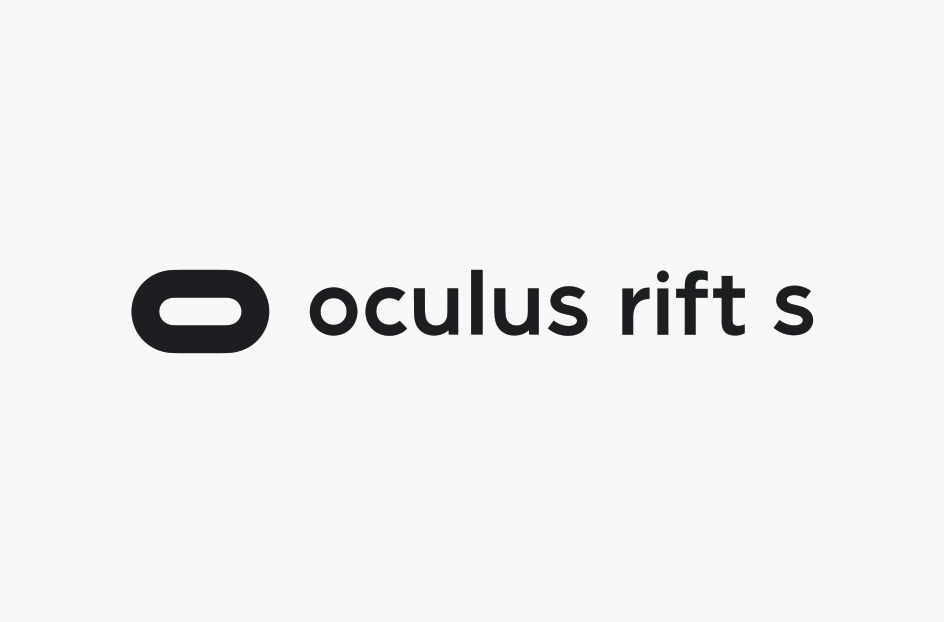 Convenience & Comfort
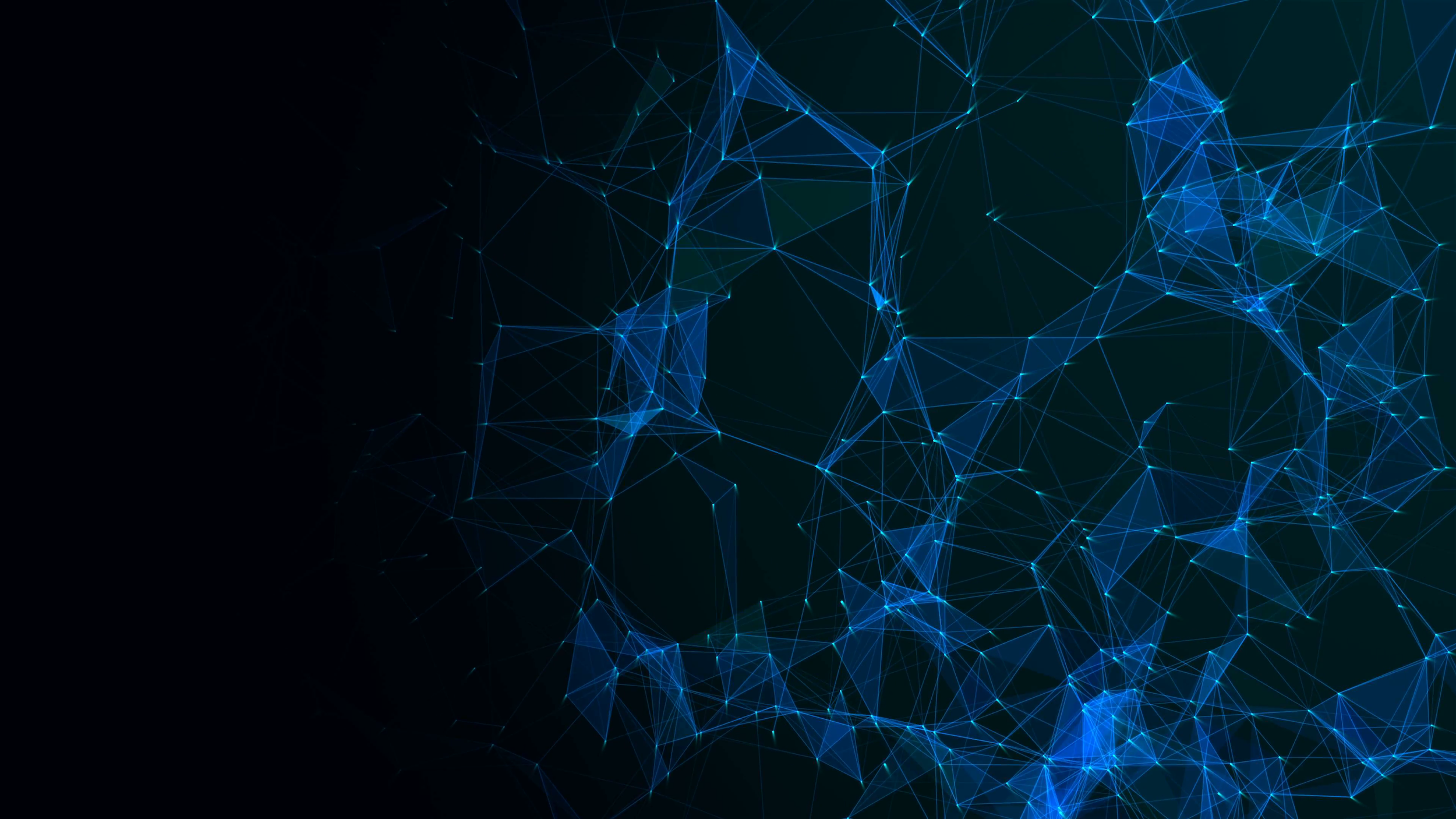 Standalone VR
Convenience & Comfort
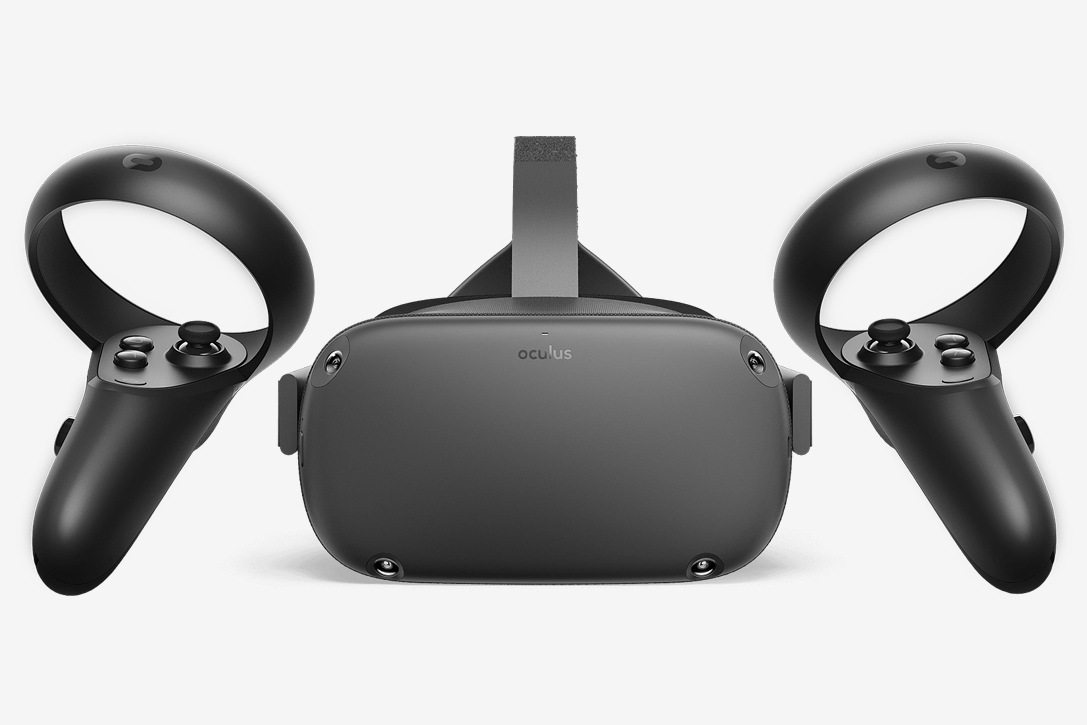 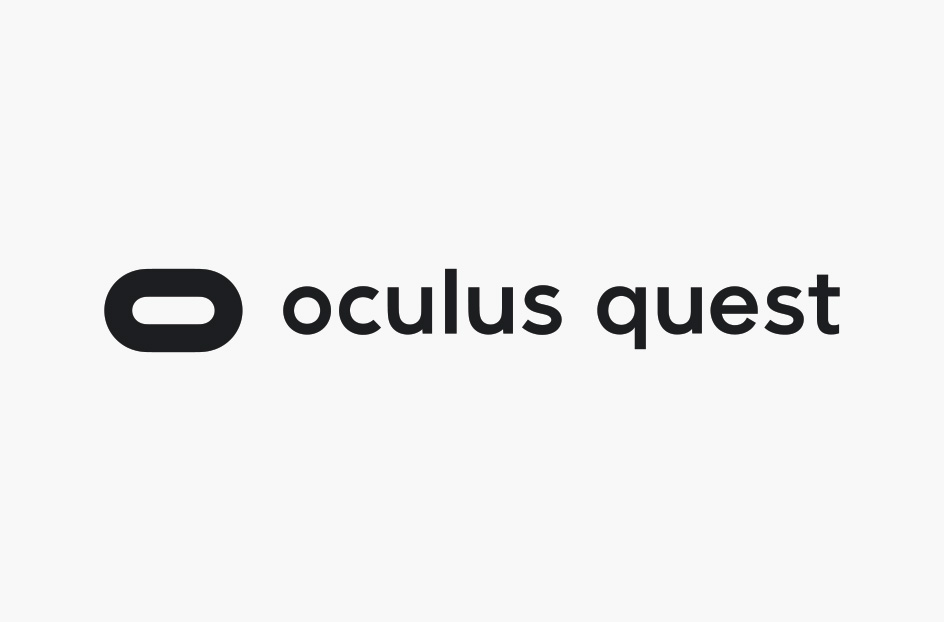 Convenience & Comfort
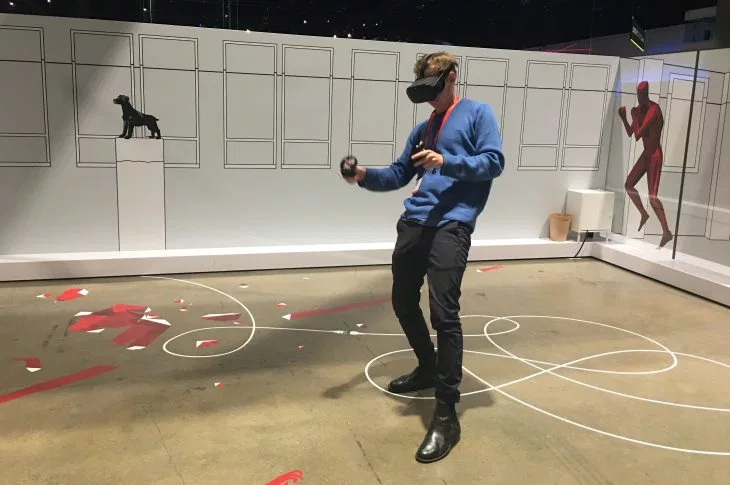 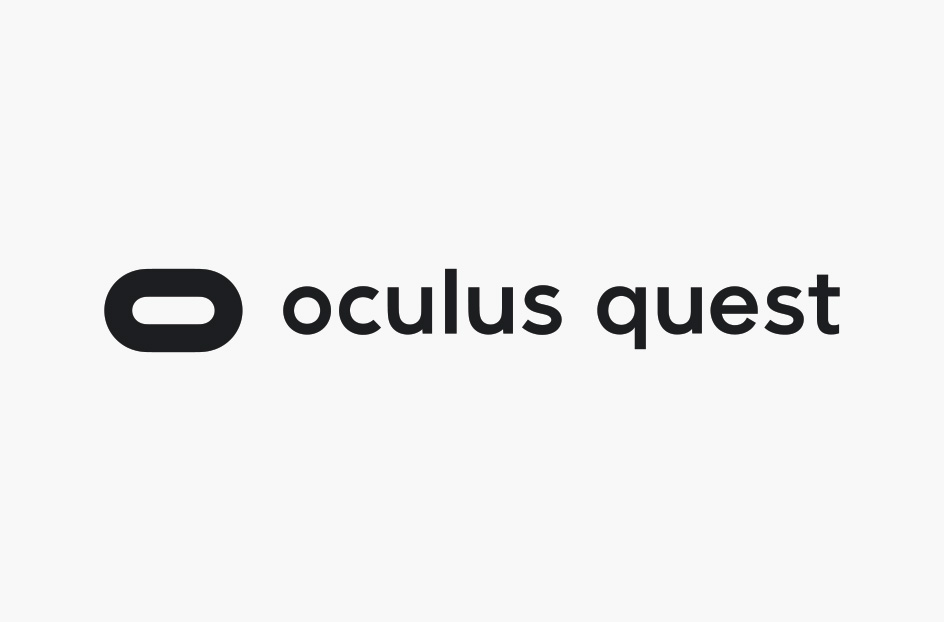 Convenience & Comfort
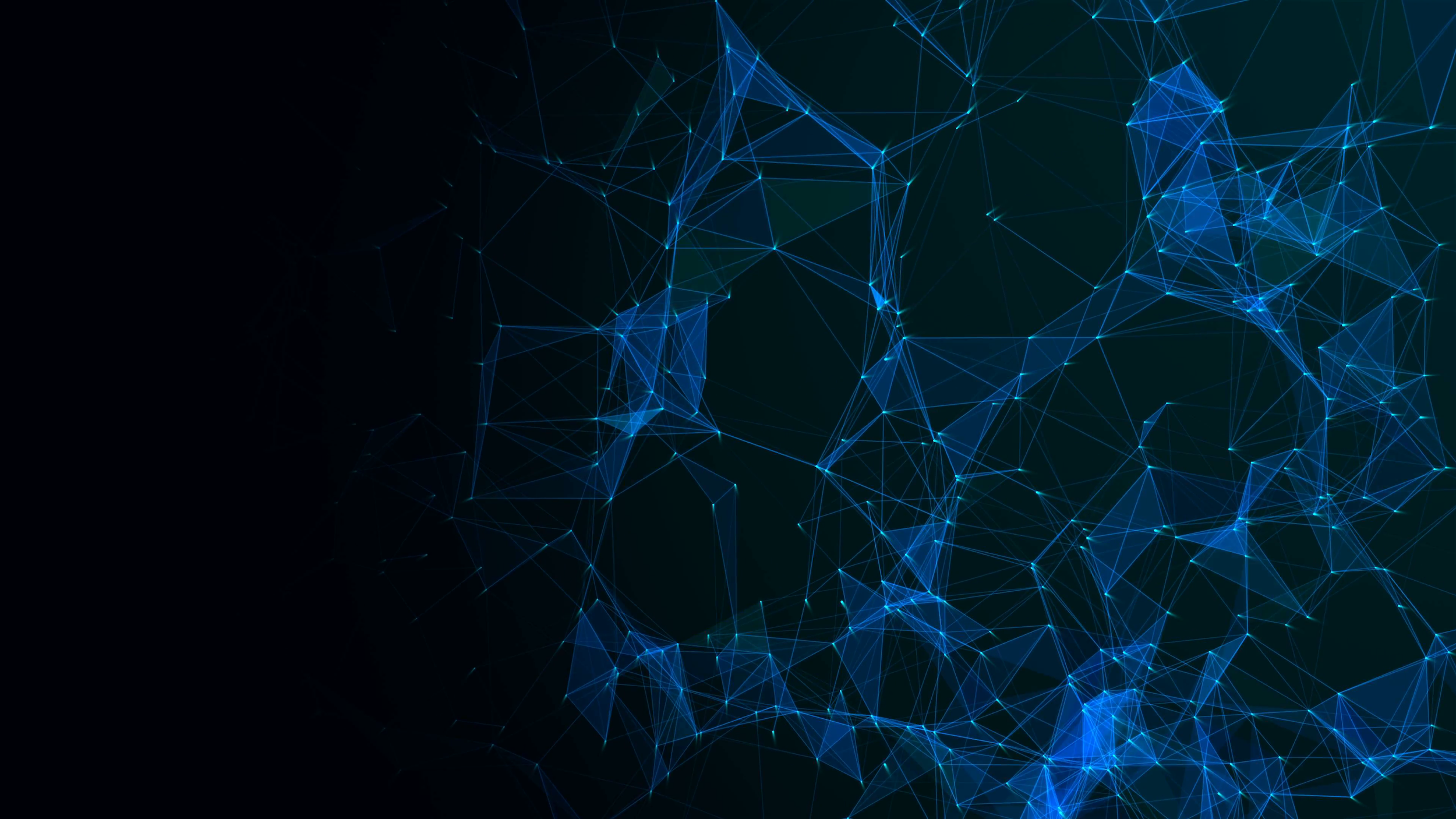 Ergonomics
Convenience & Comfort
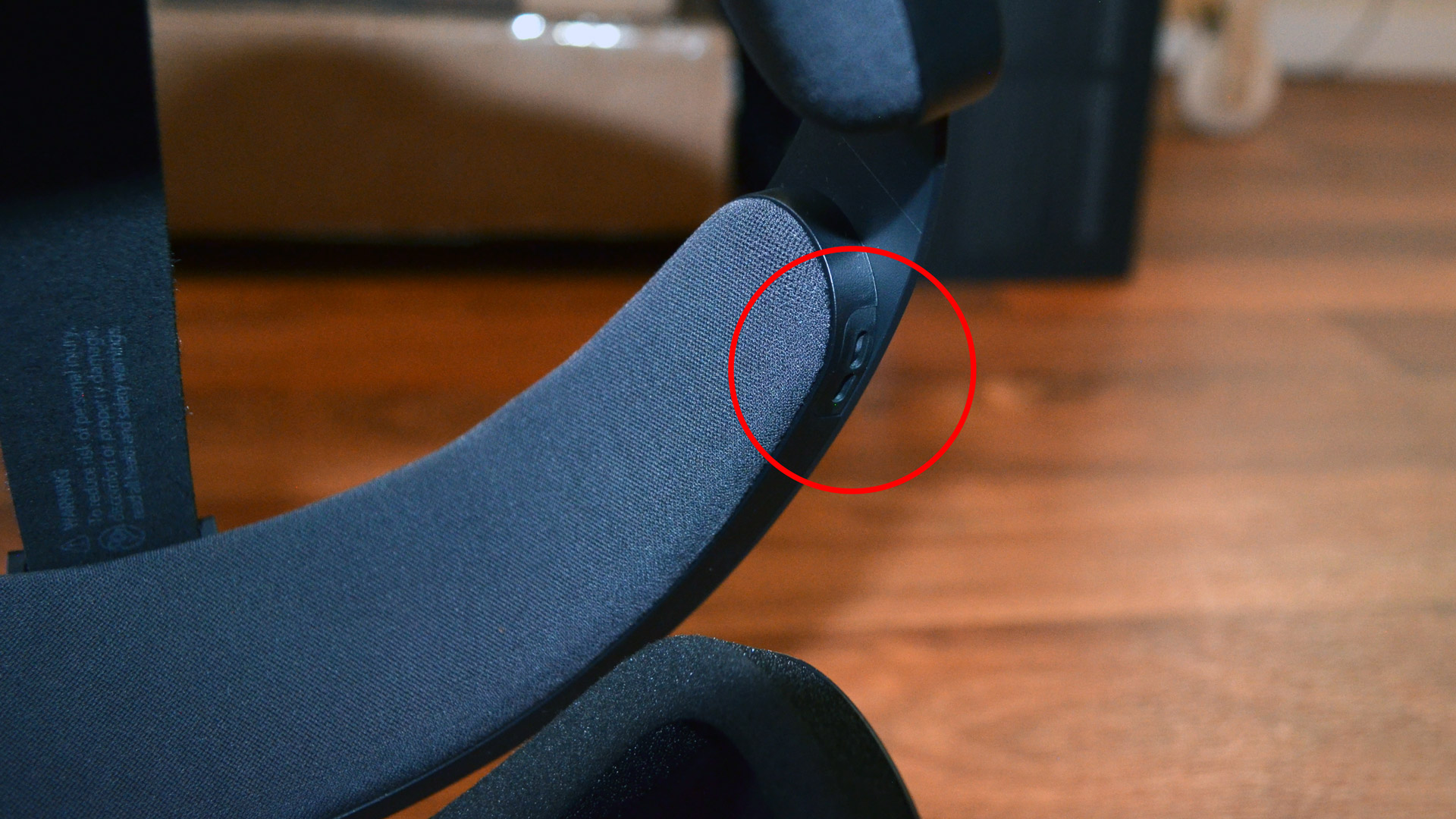 Headstrap-Embedded
Speakers
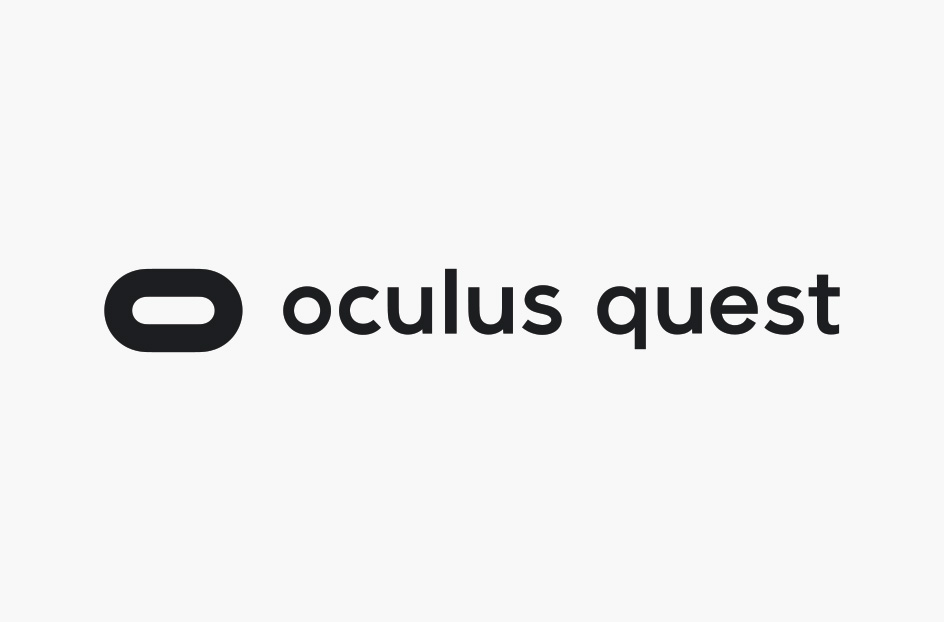 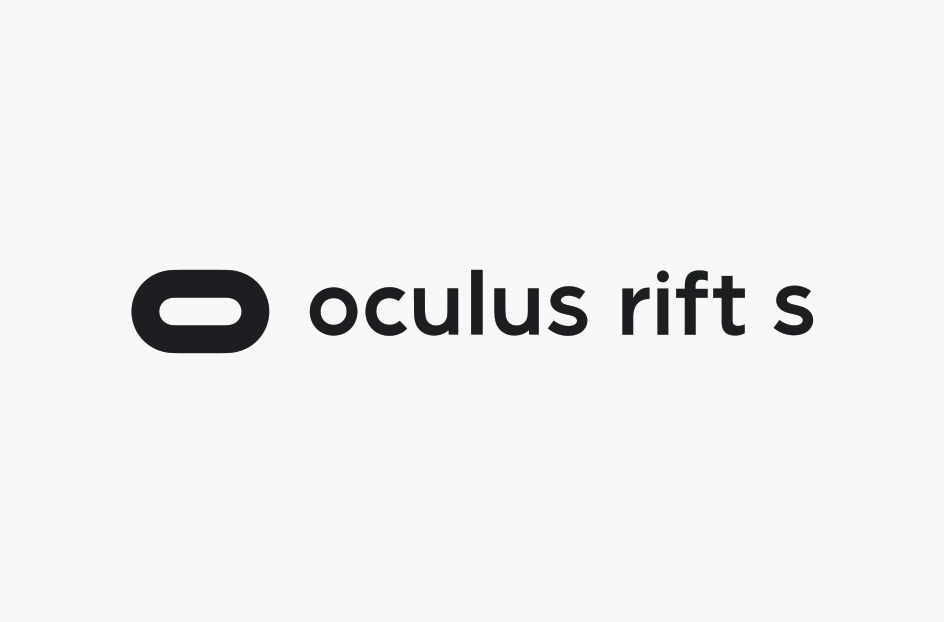 Convenience & Comfort
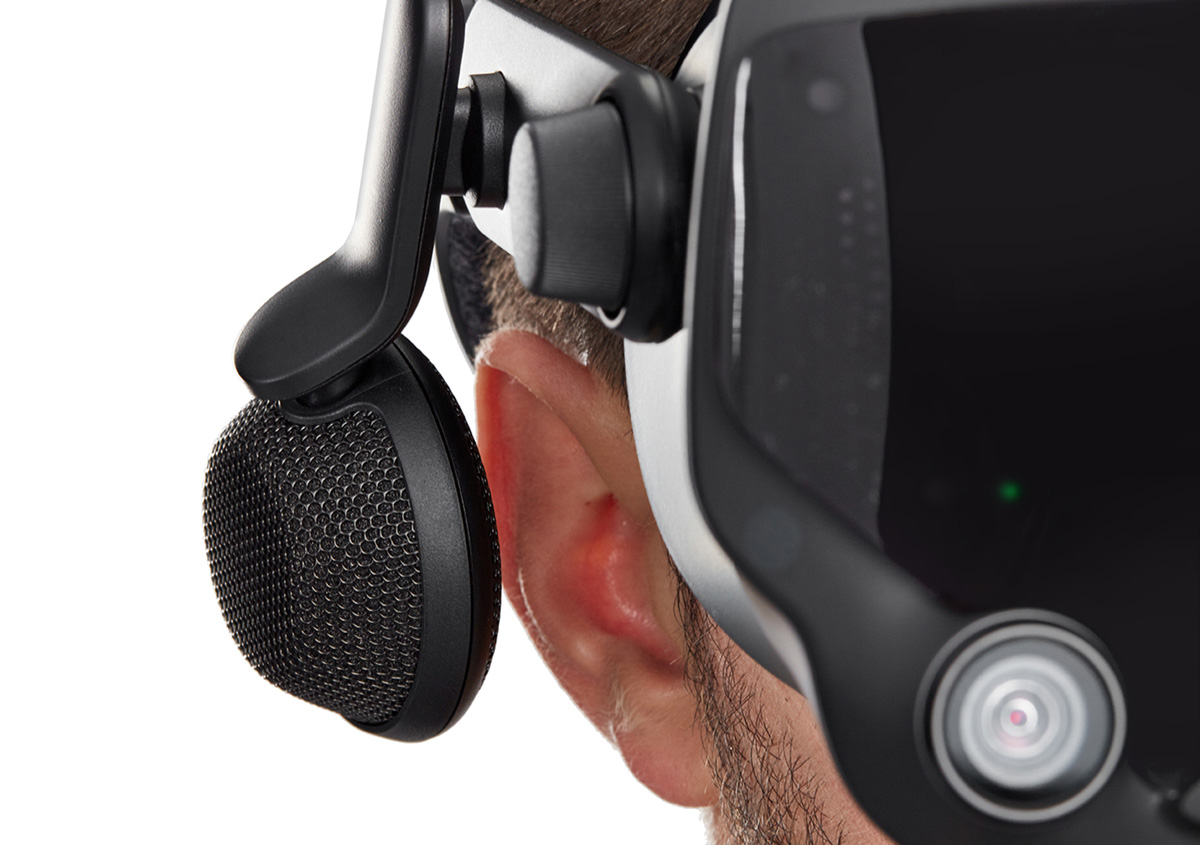 Off-Ear Speakers
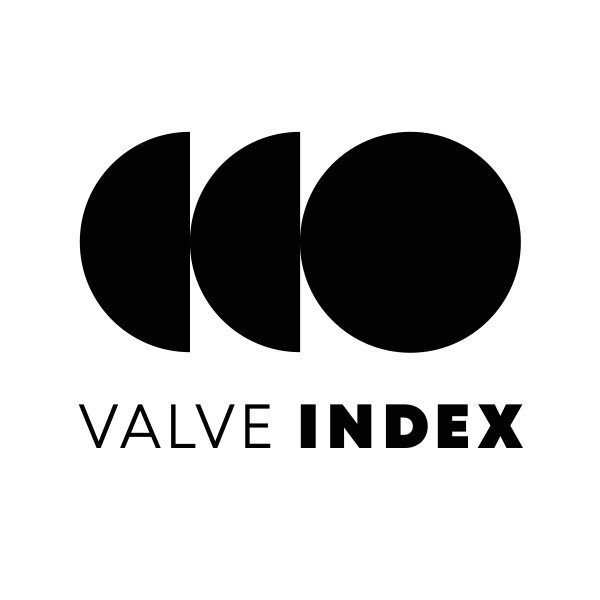 Convenience & Comfort
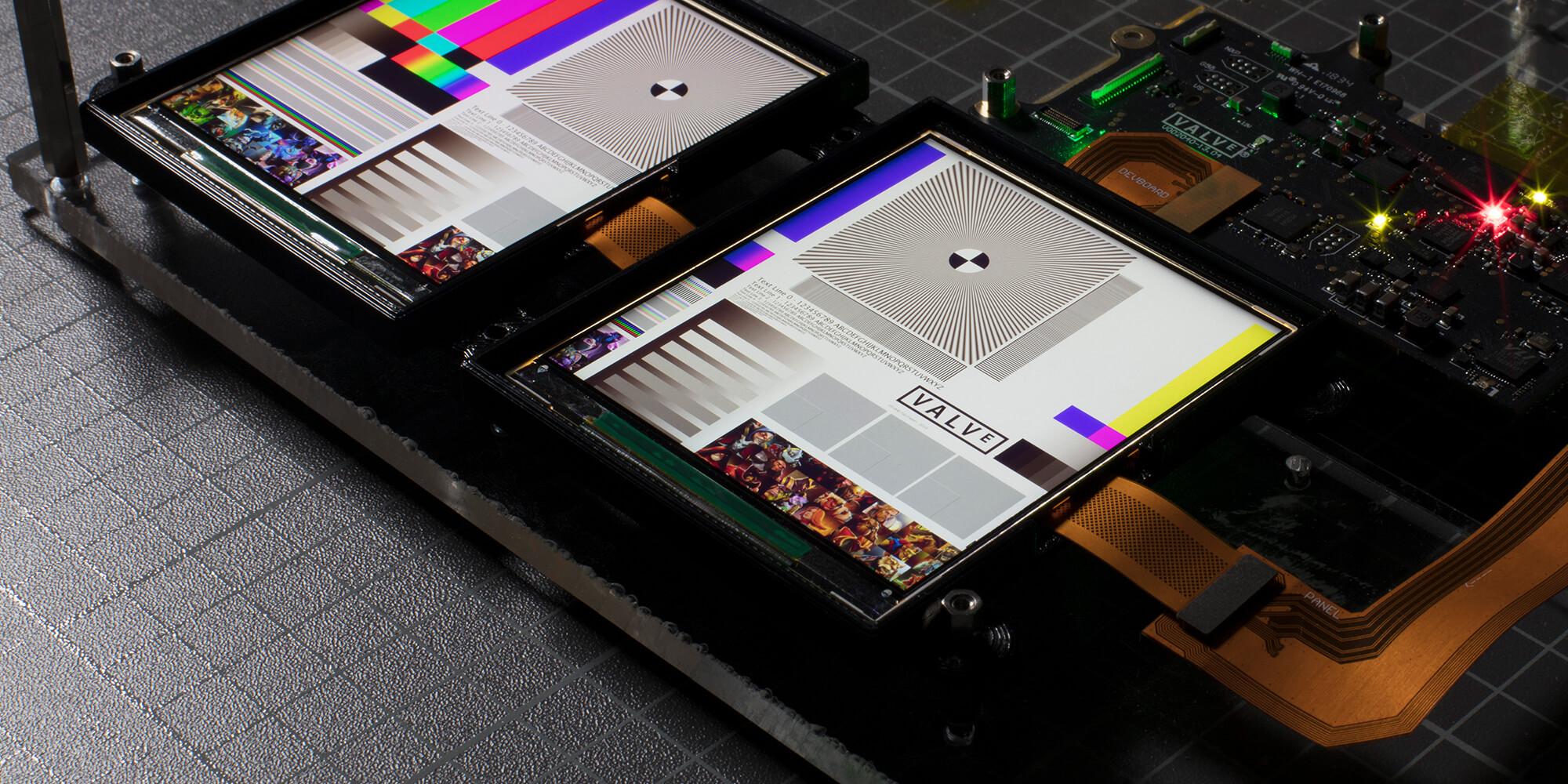 144Hz Display
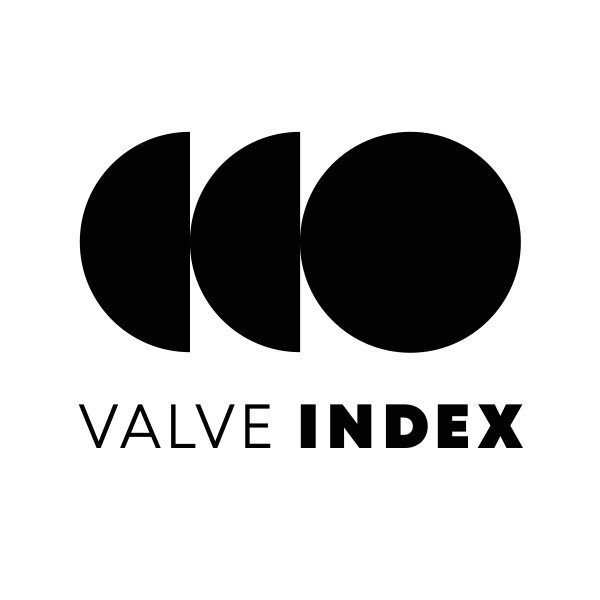 Convenience & Comfort
Halo-Style Headband
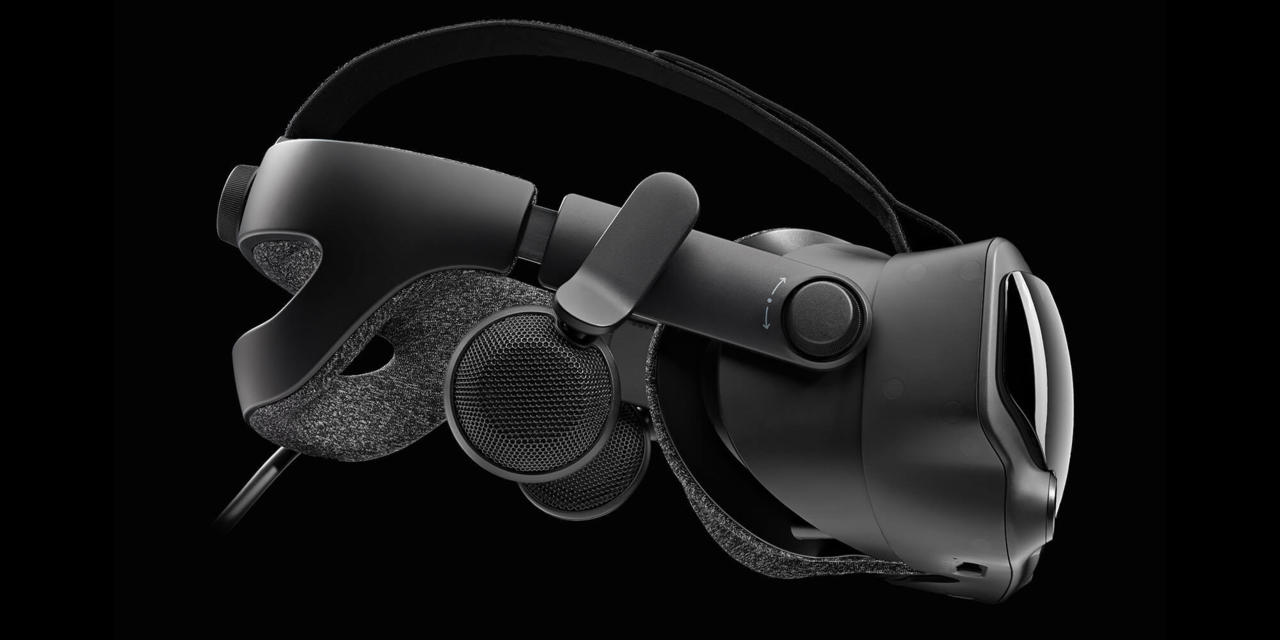 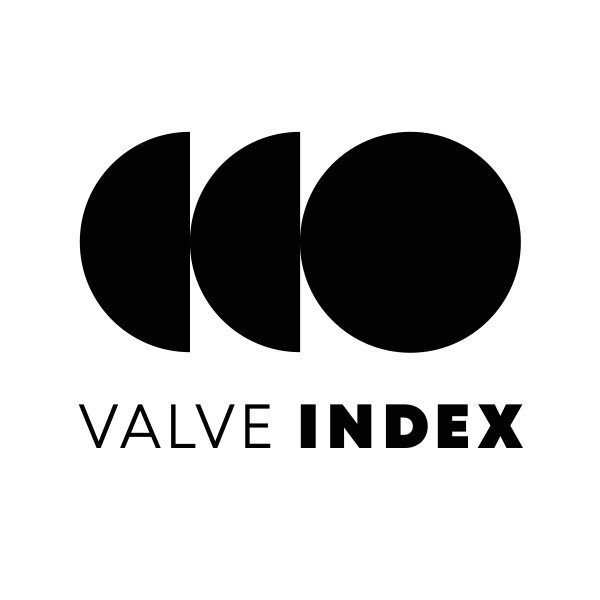 Convenience & Comfort
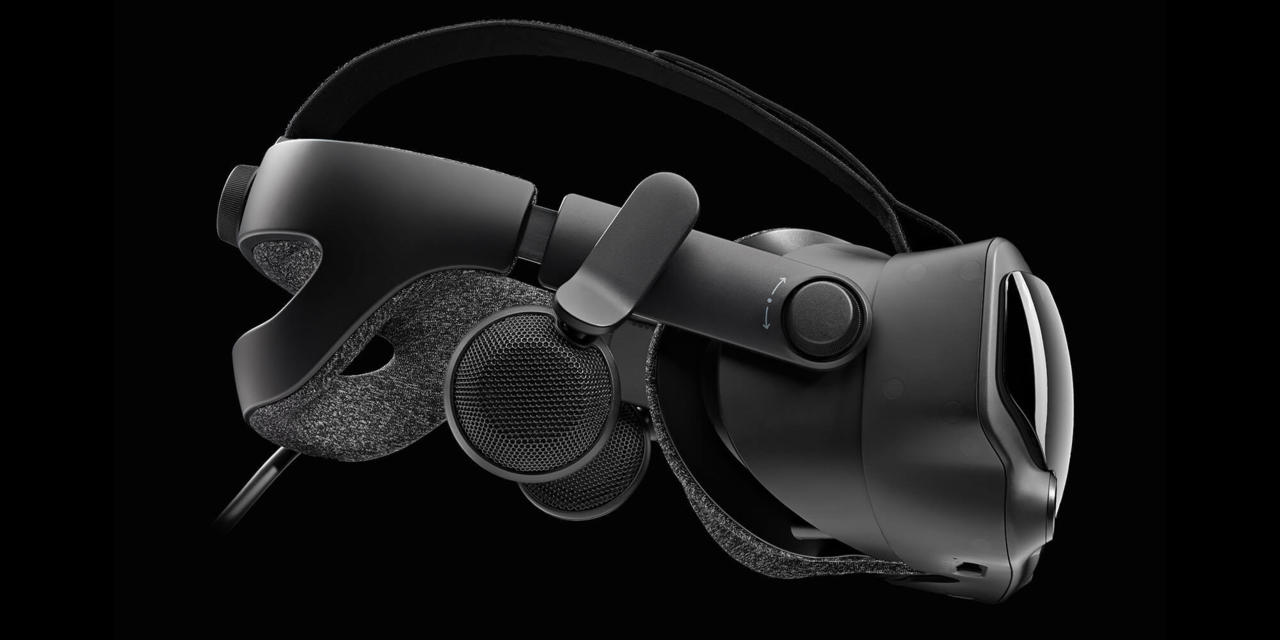 Adjustable Eye-Relief
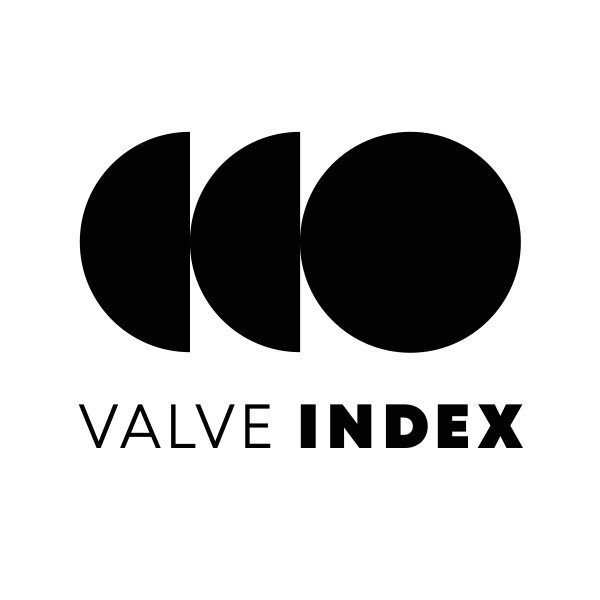 Convenience & Comfort
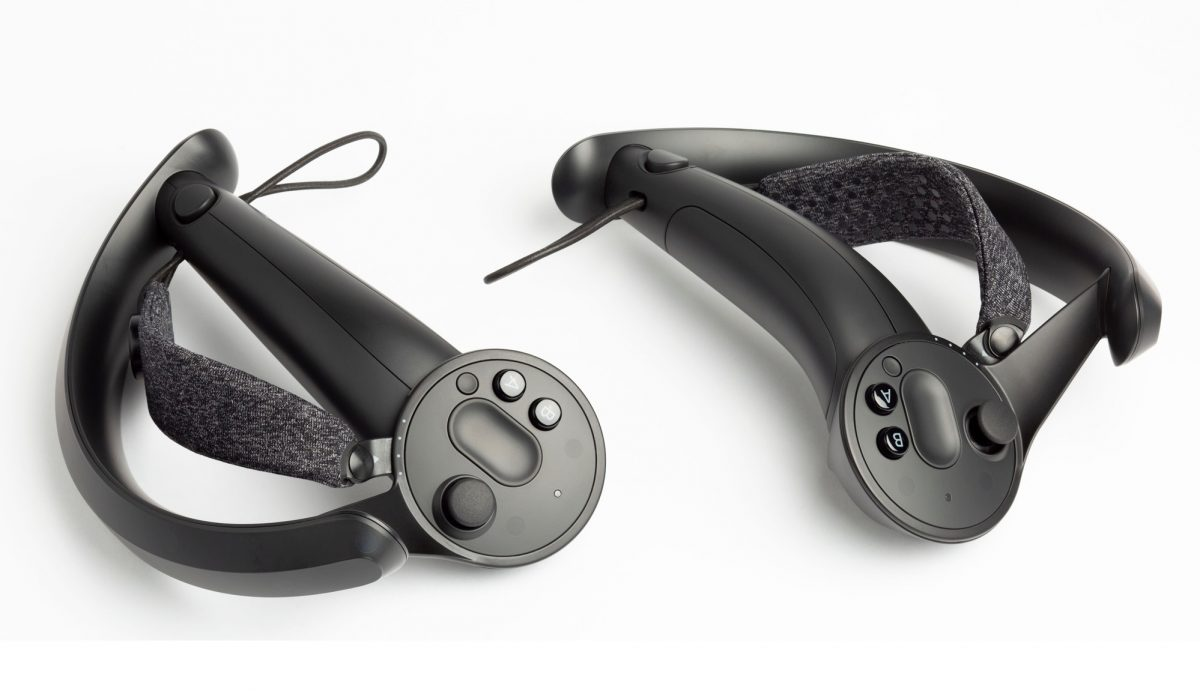 Handstrap Controllers
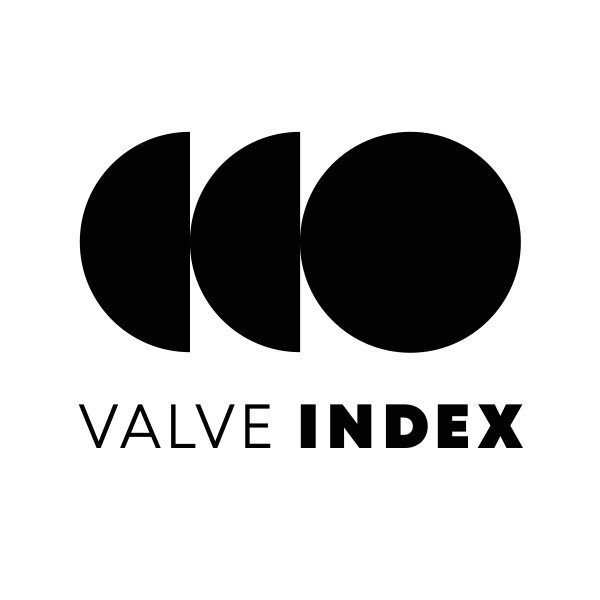 Convenience & Comfort
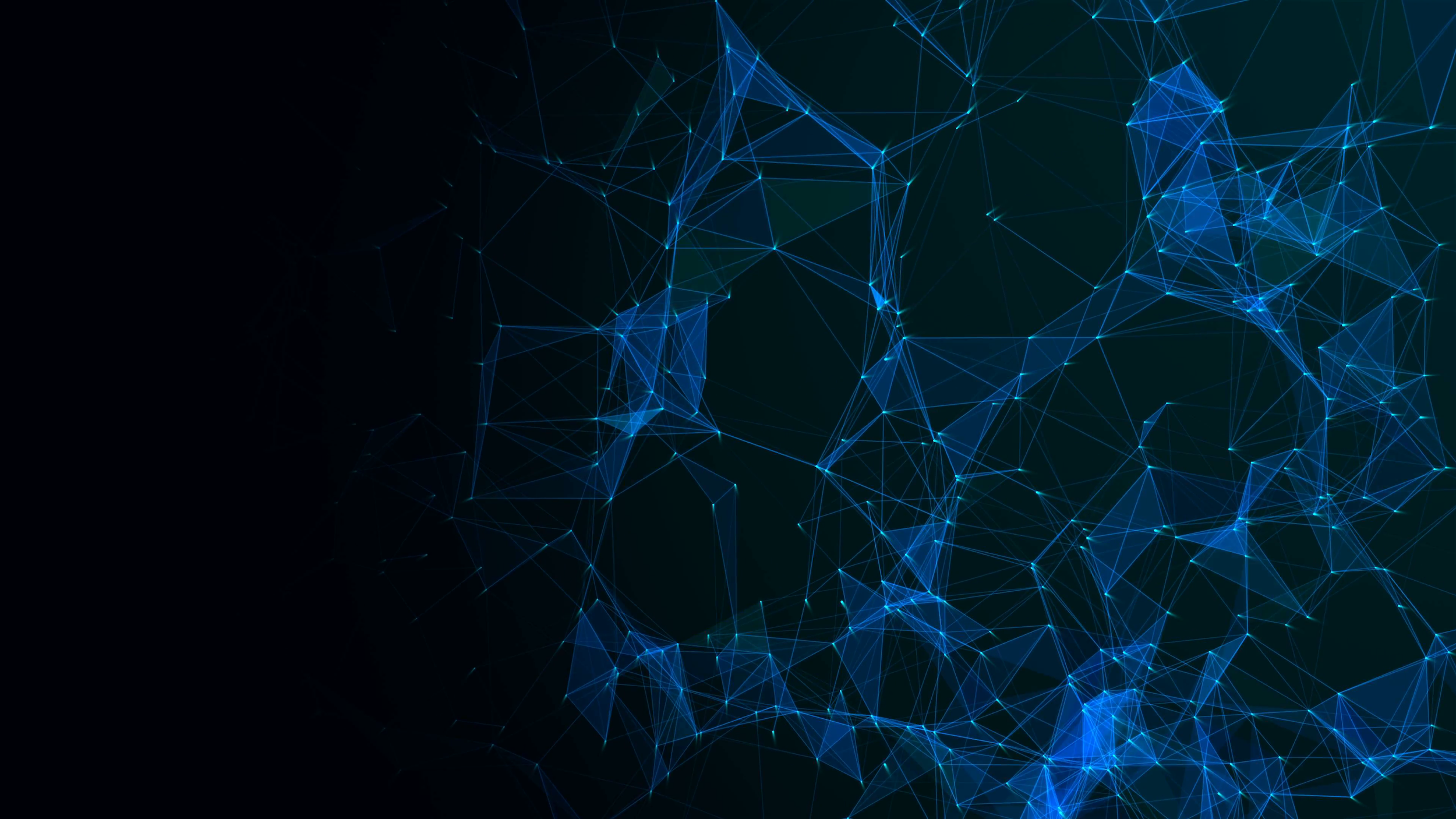 Recent Hardware Improvements in AR & VR
Increased Convenience & Comfort
Increased XR / Mixed Reality Possibilities
Increased Social Presence
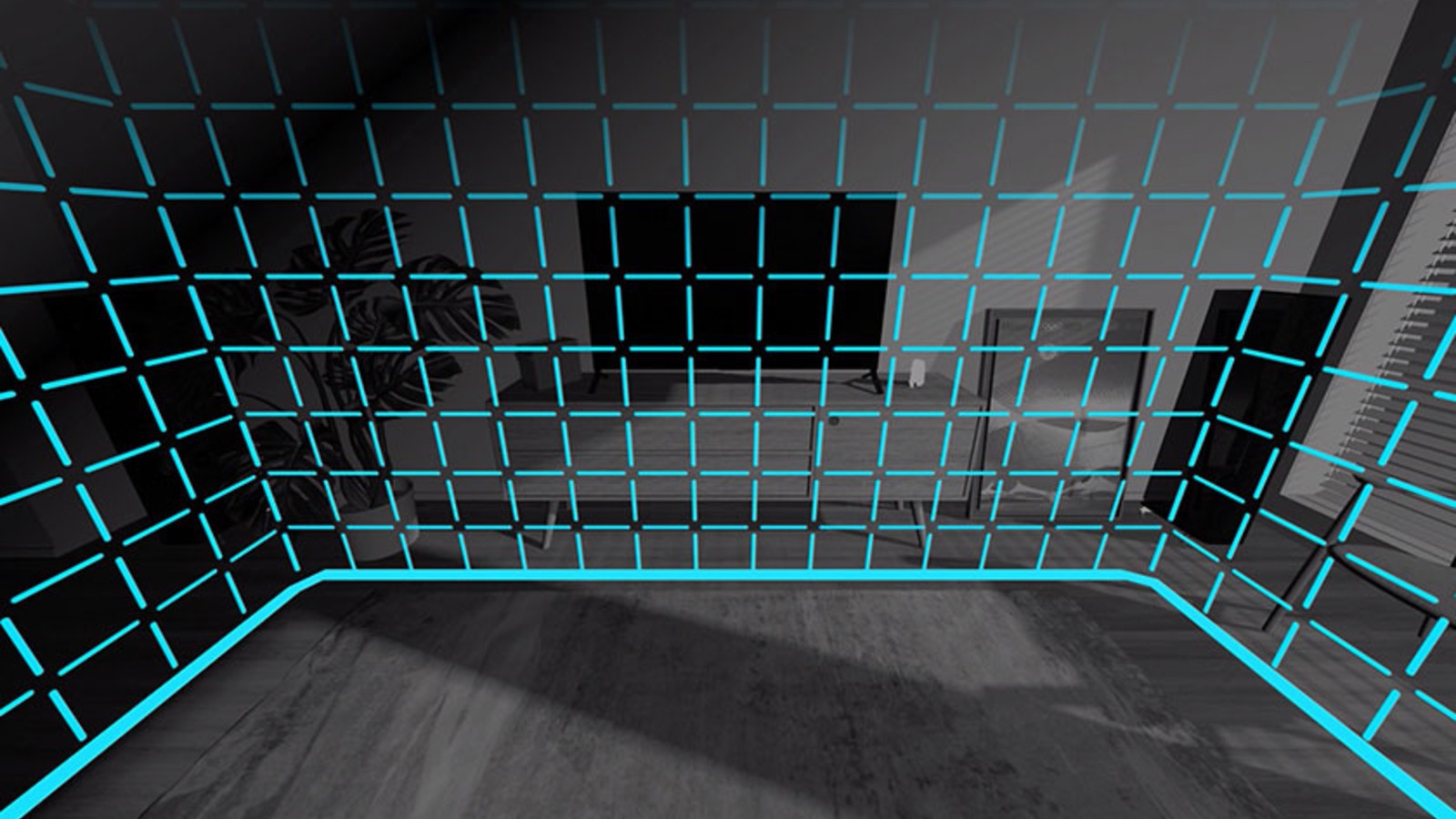 Pass-Through AR
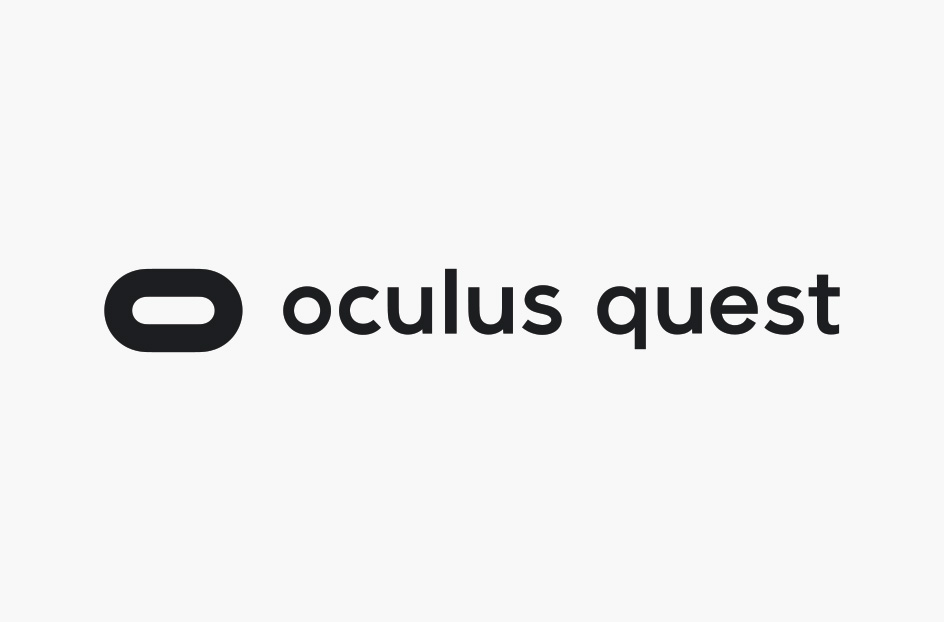 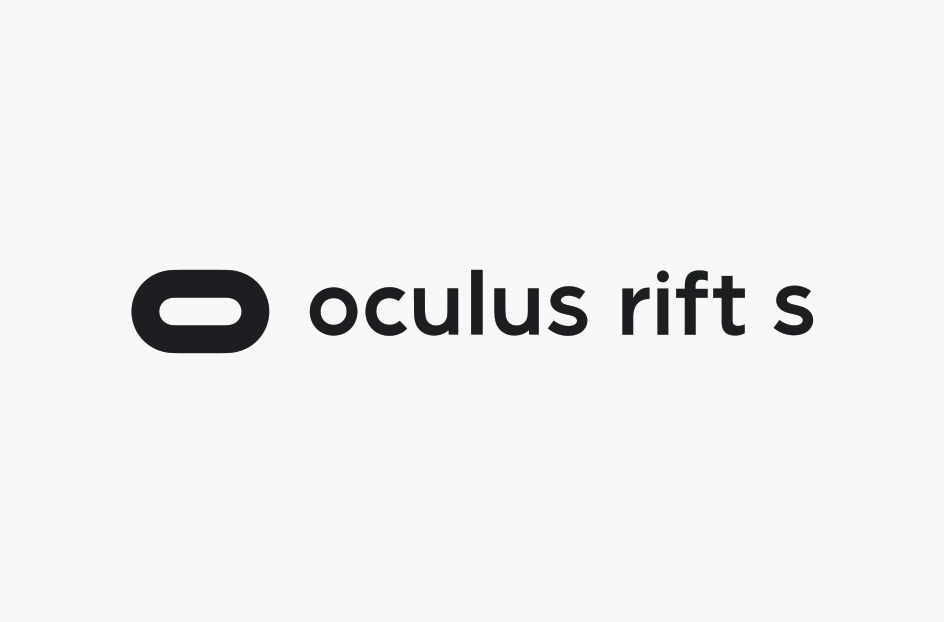 XR Possibilities
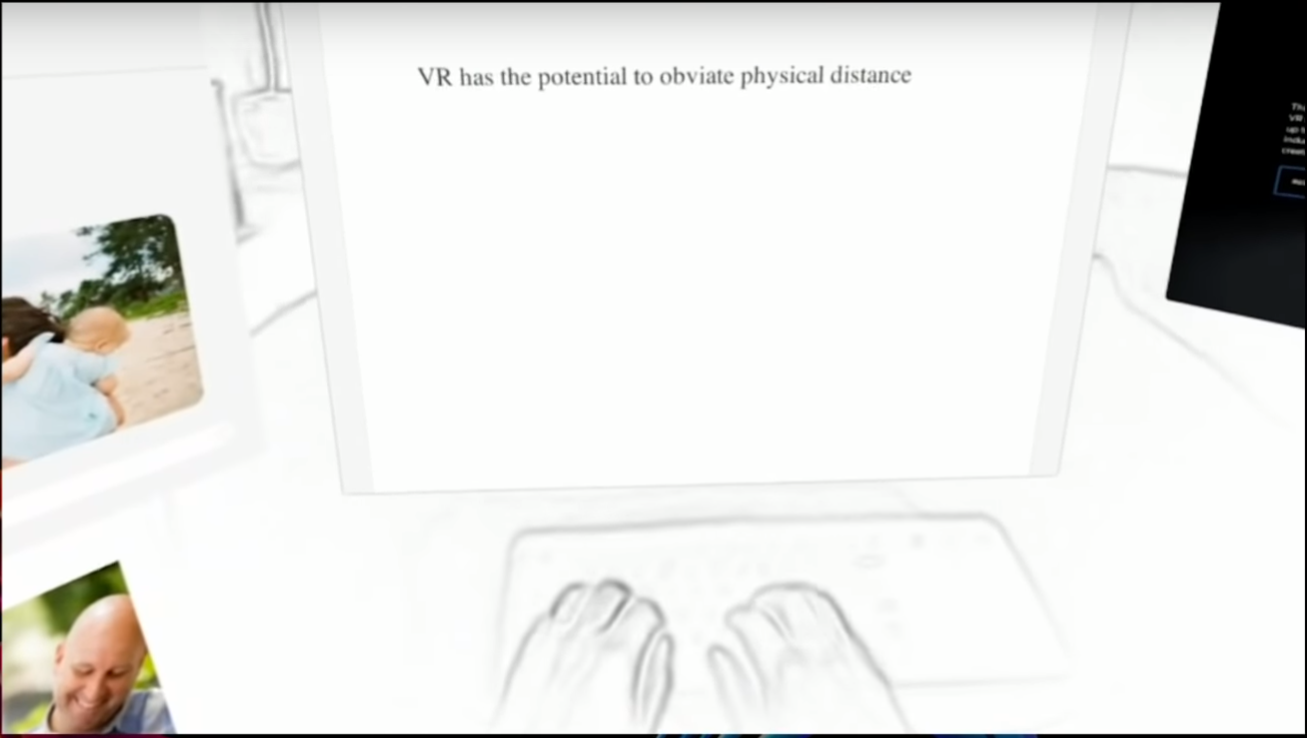 Pass-Through for Hand Presence
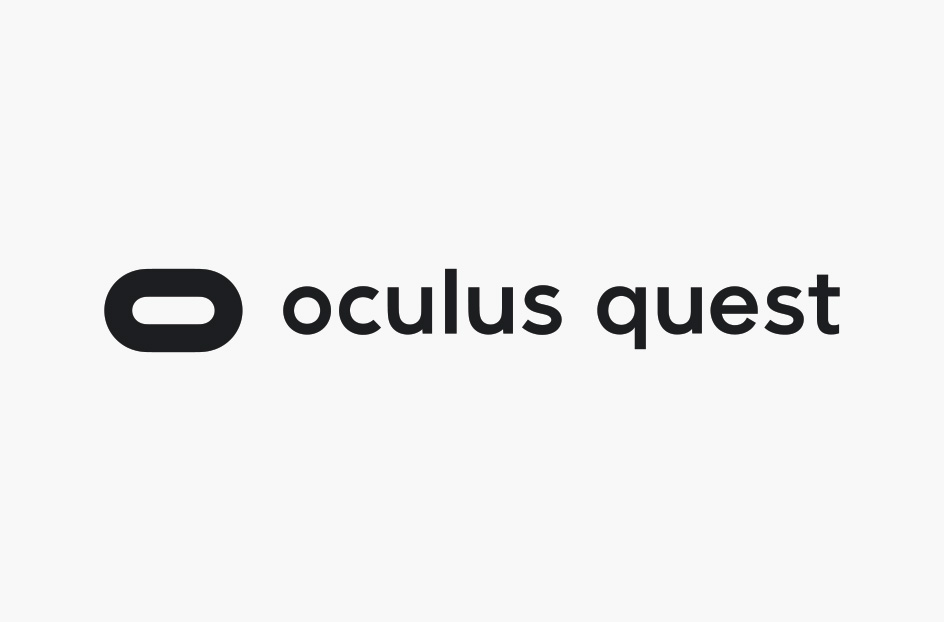 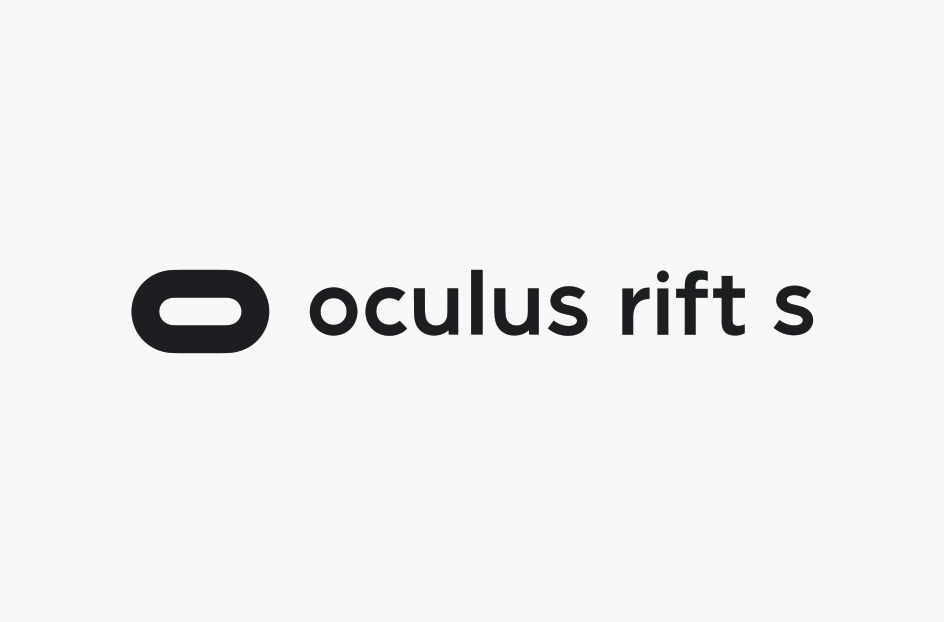 XR Possibilities
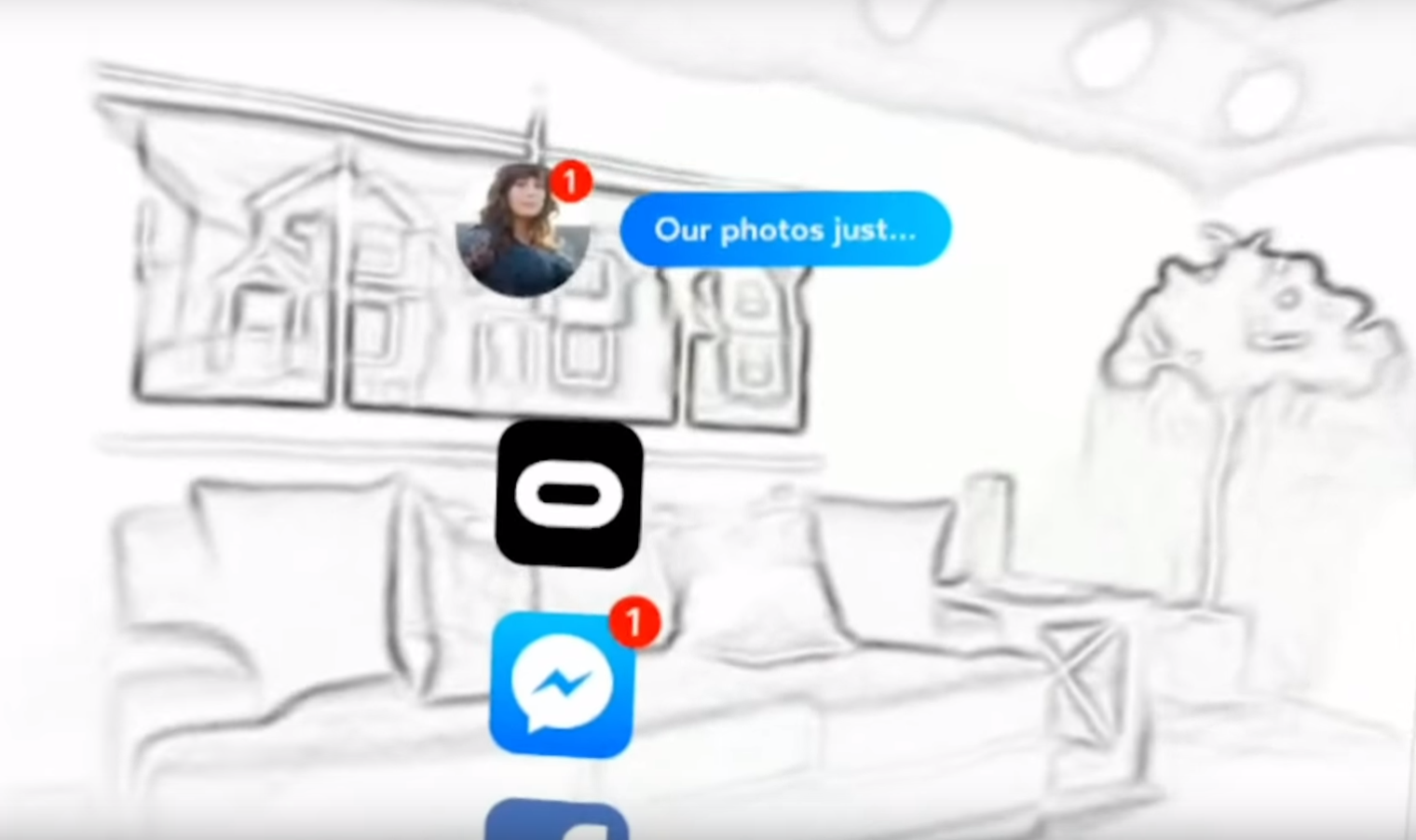 Potential for Re-Skinning 
Real World Objects
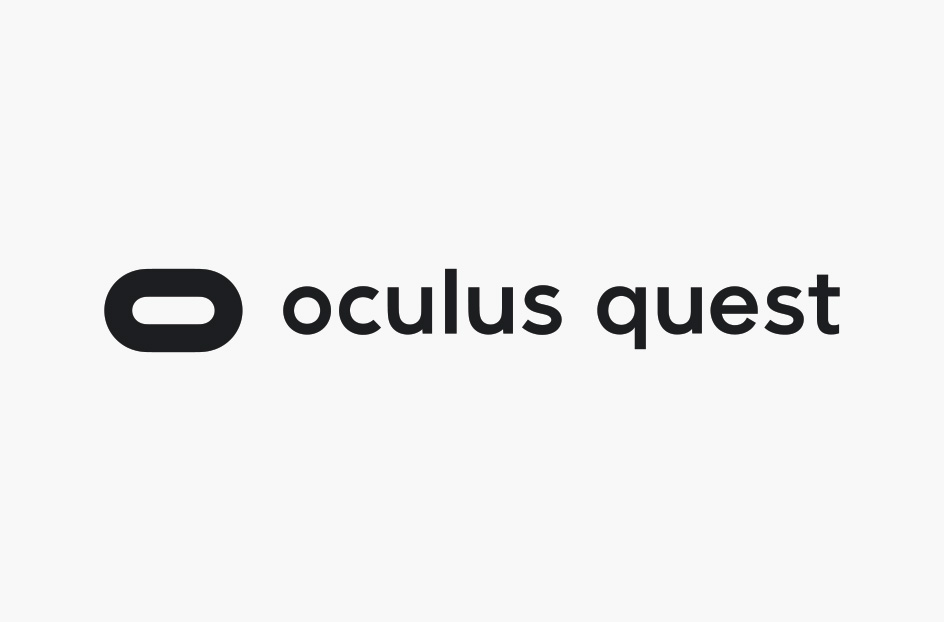 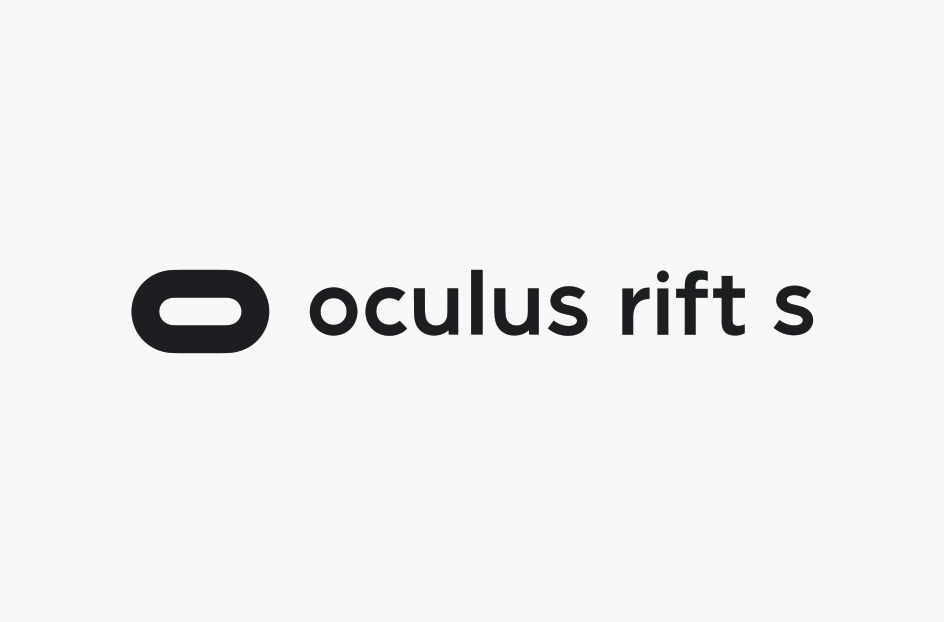 XR Possibilities
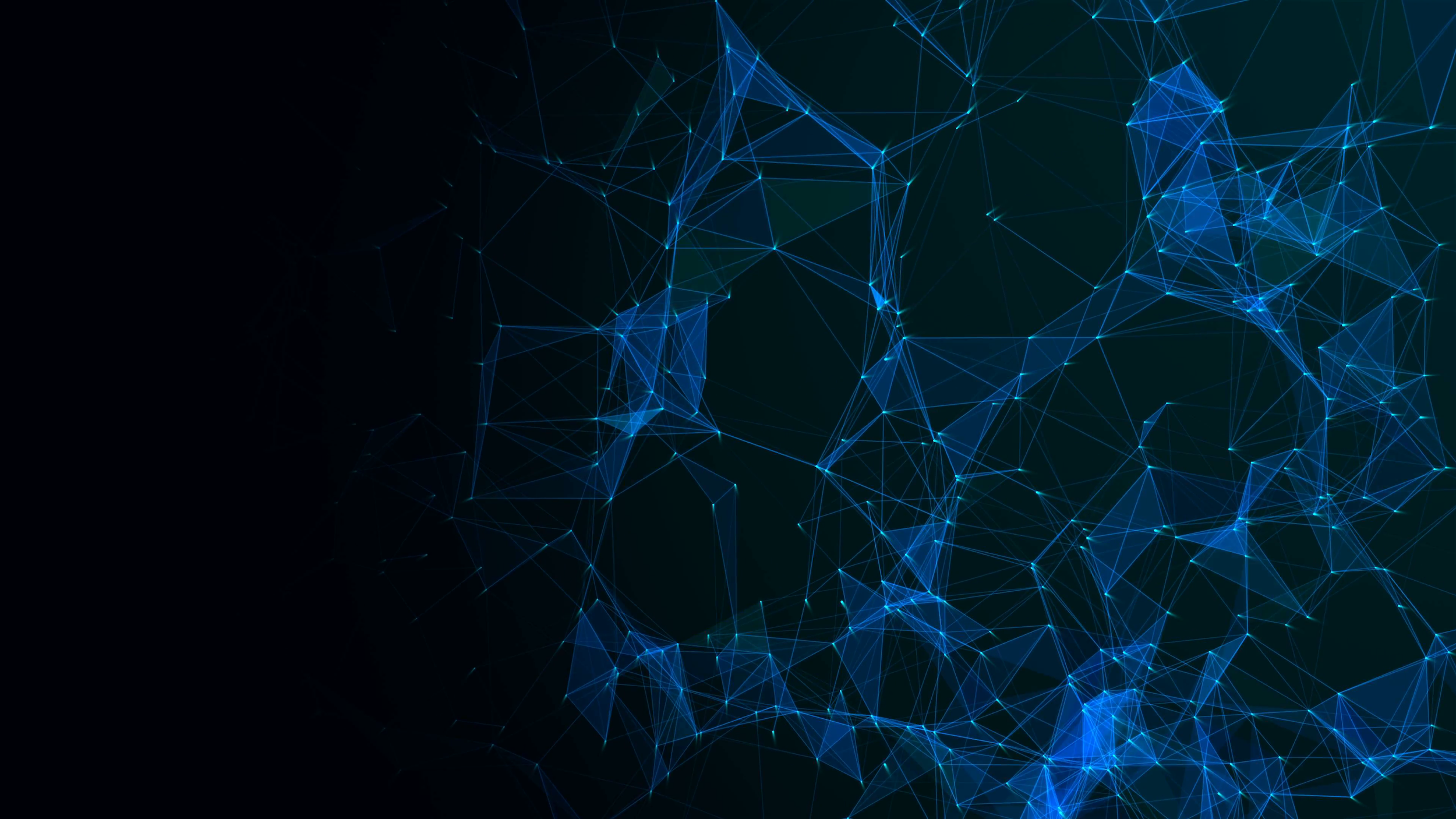 Recent Hardware Improvements in AR & VR
Increased Convenience & Comfort
Increased XR / Mixed Reality Possibilities
Increased Social Presence
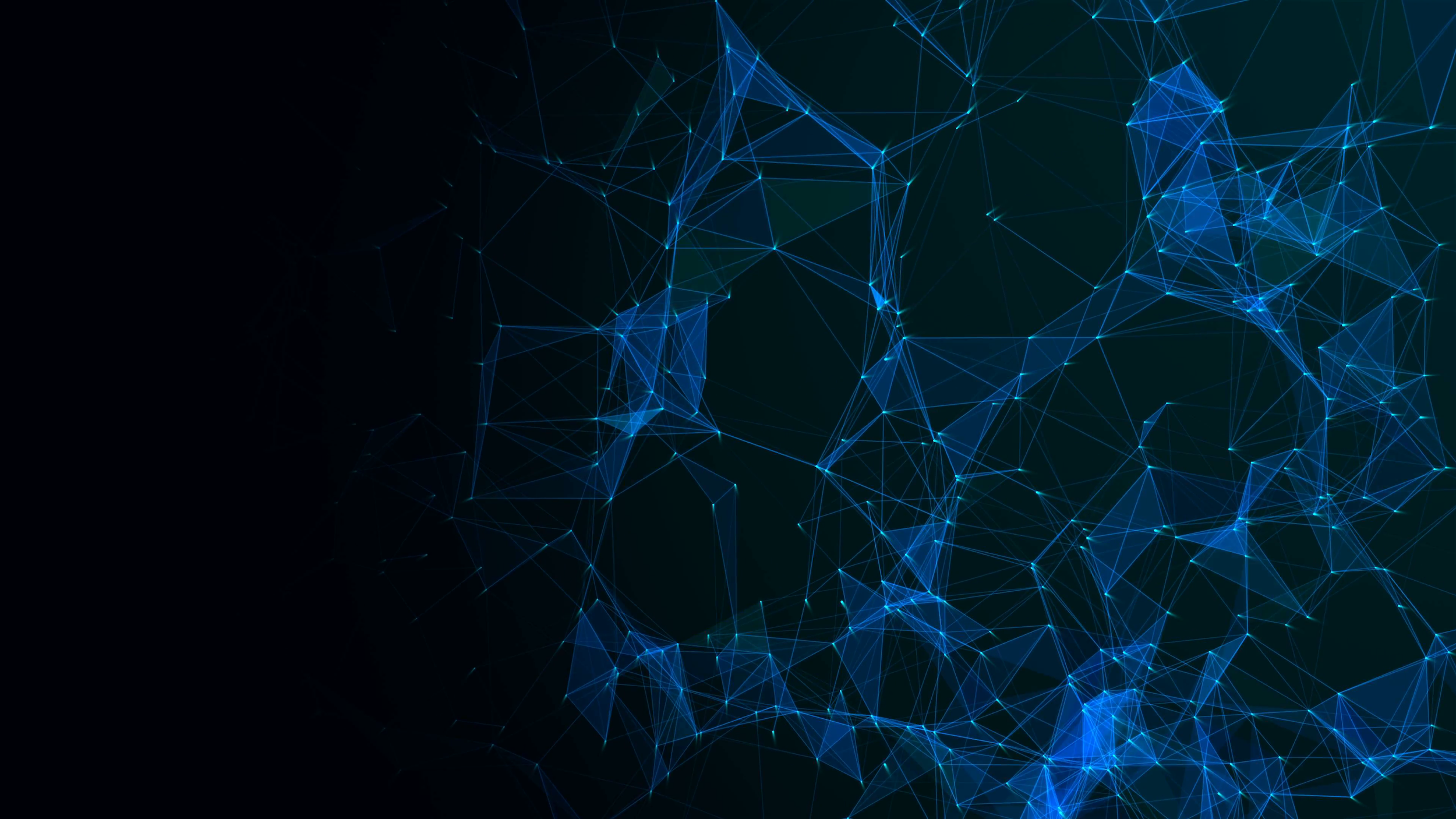 Hand and Finger Tracking
Increased Social Presence
Handstrap Controllers
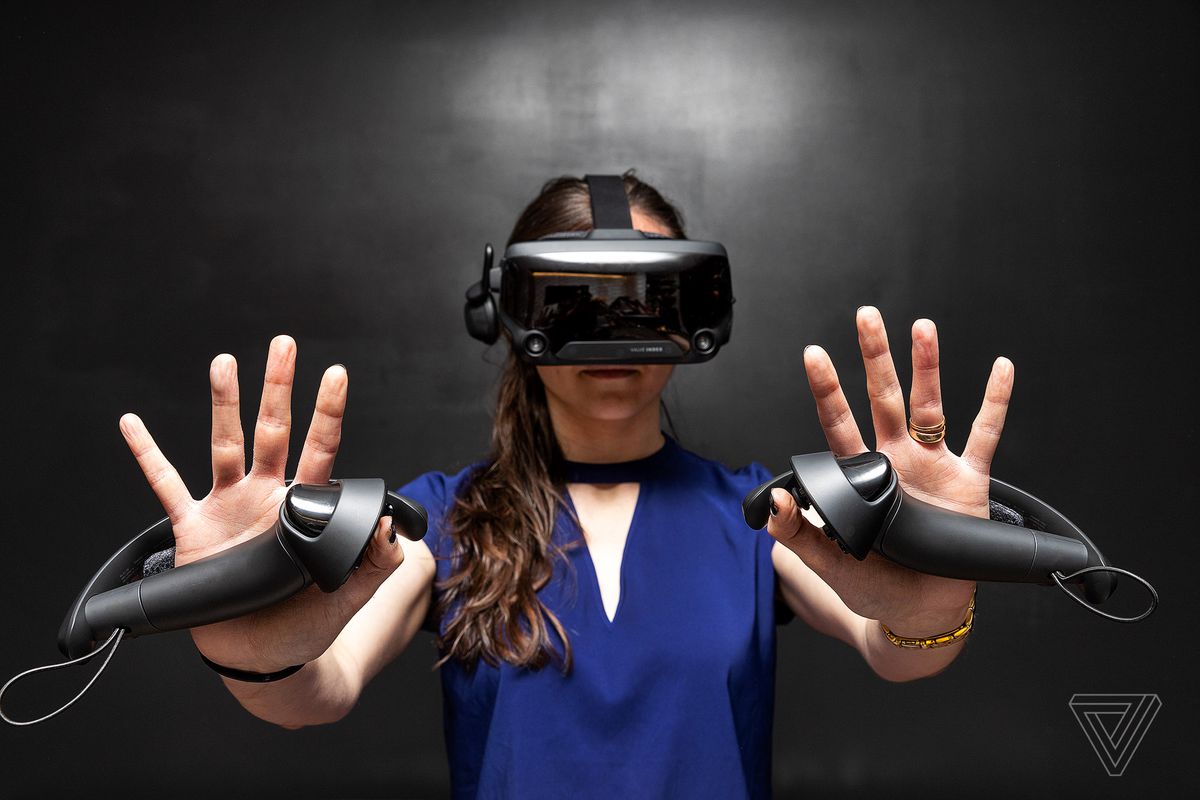 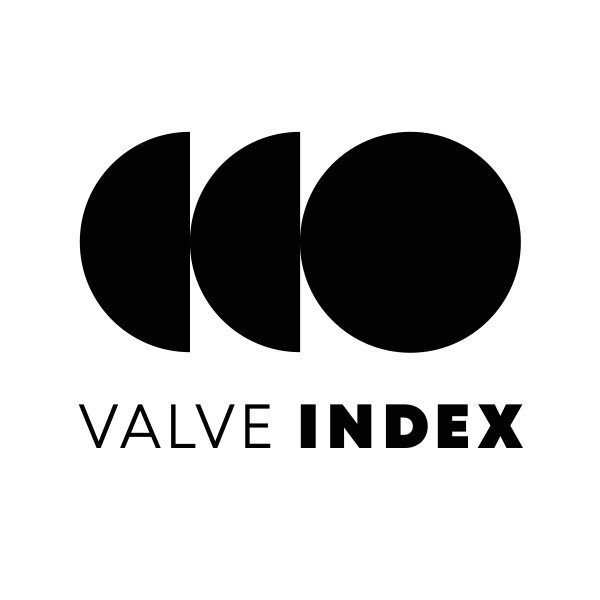 Increased Social Presence
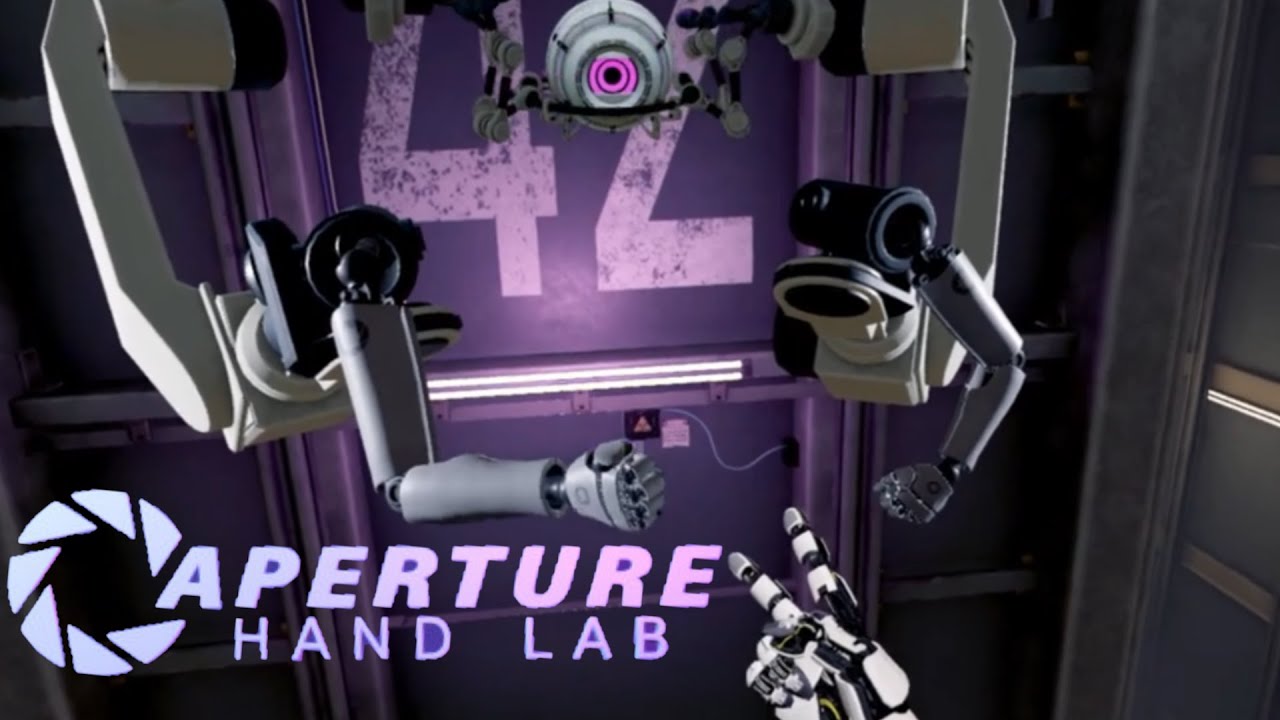 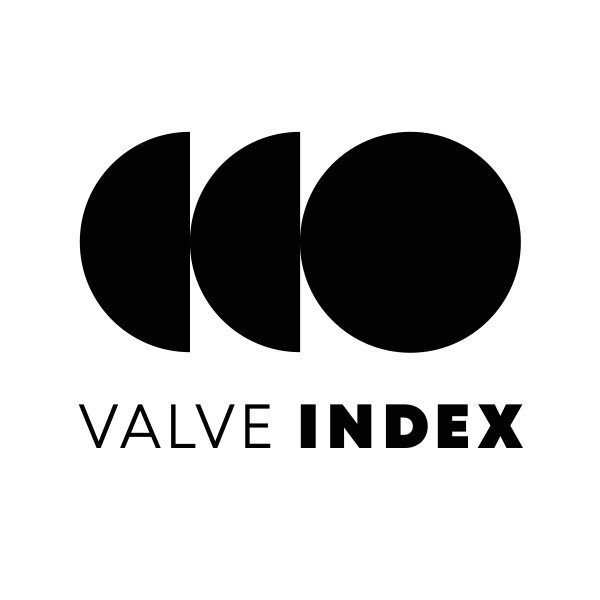 Increased Social Presence
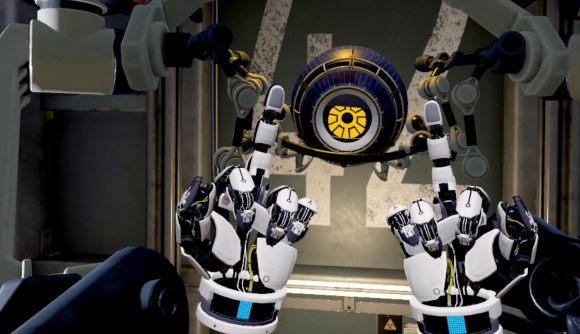 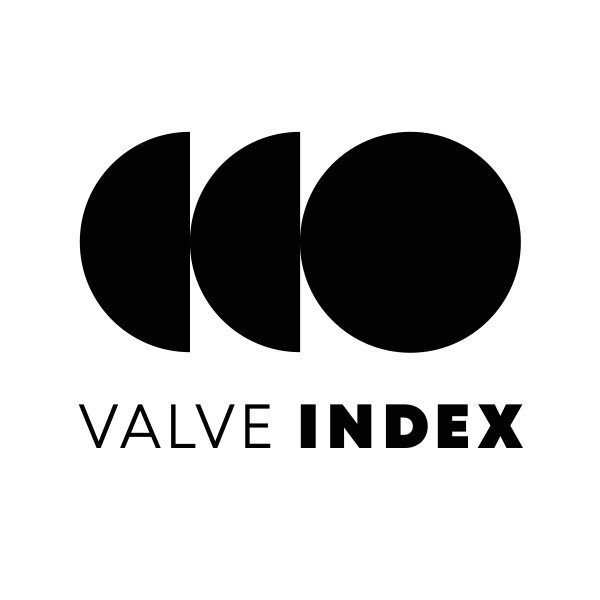 Increased Social Presence
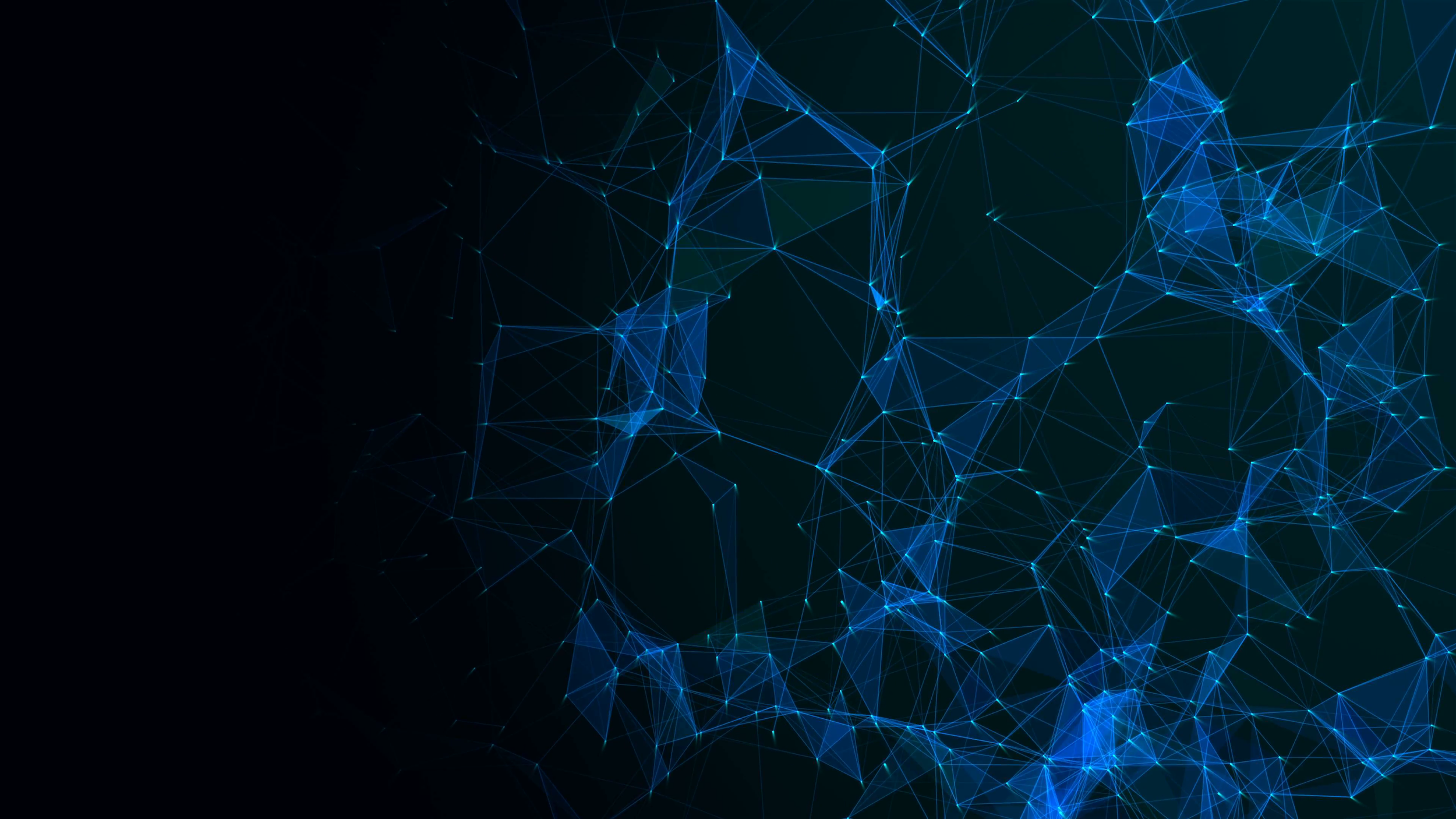 Upcoming Hardware Improvements in AR & VR
Increased Social Presence
Increased Graphical Fidelity
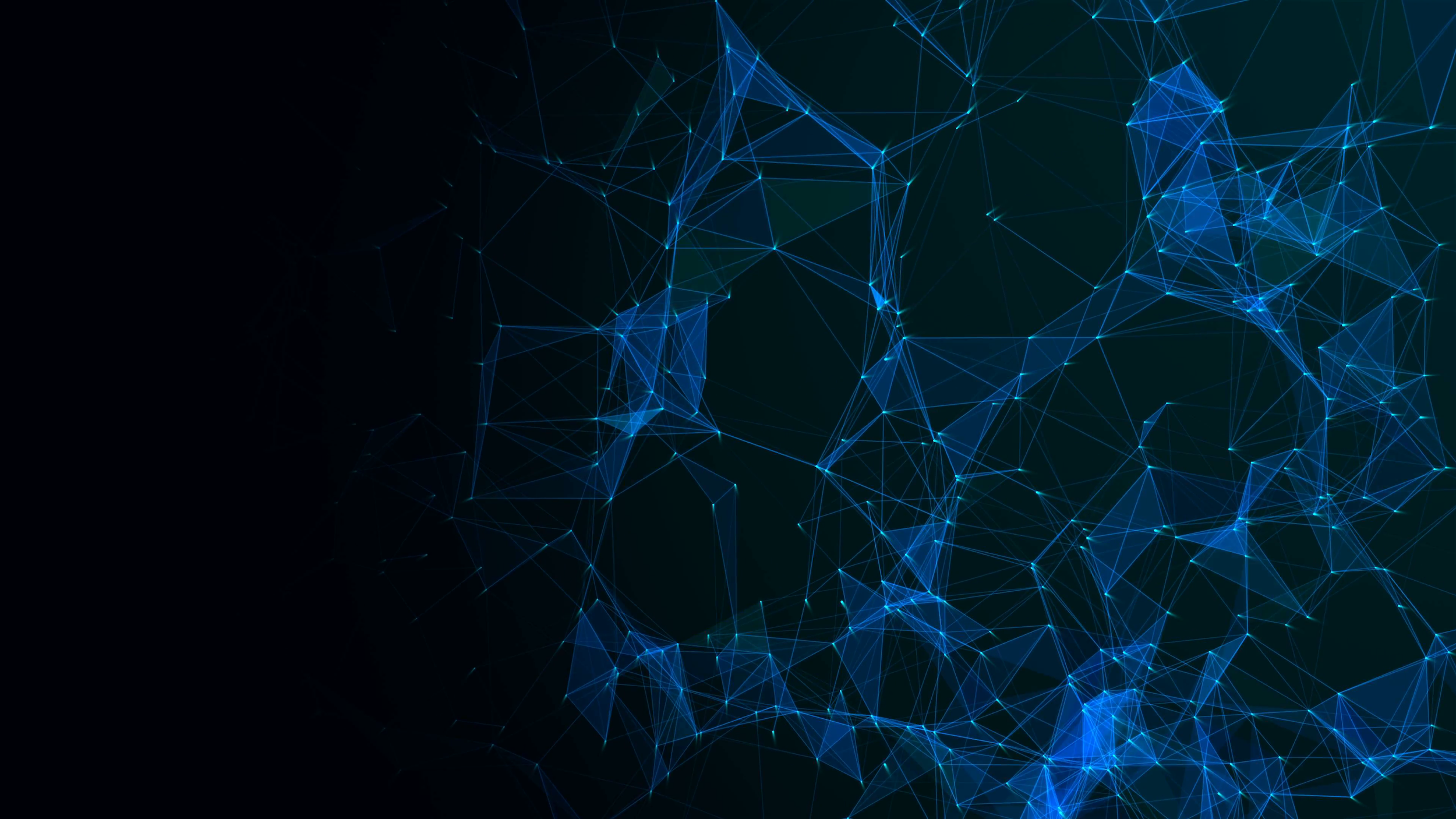 Eye Tracking
Increased Social Presence
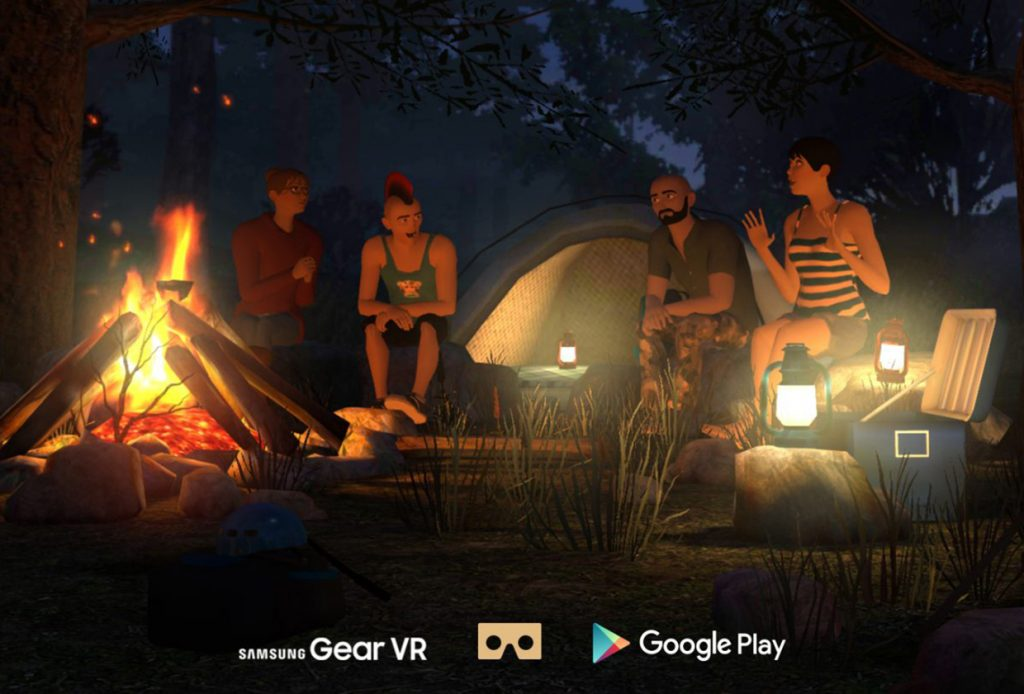 Increased Social Presence
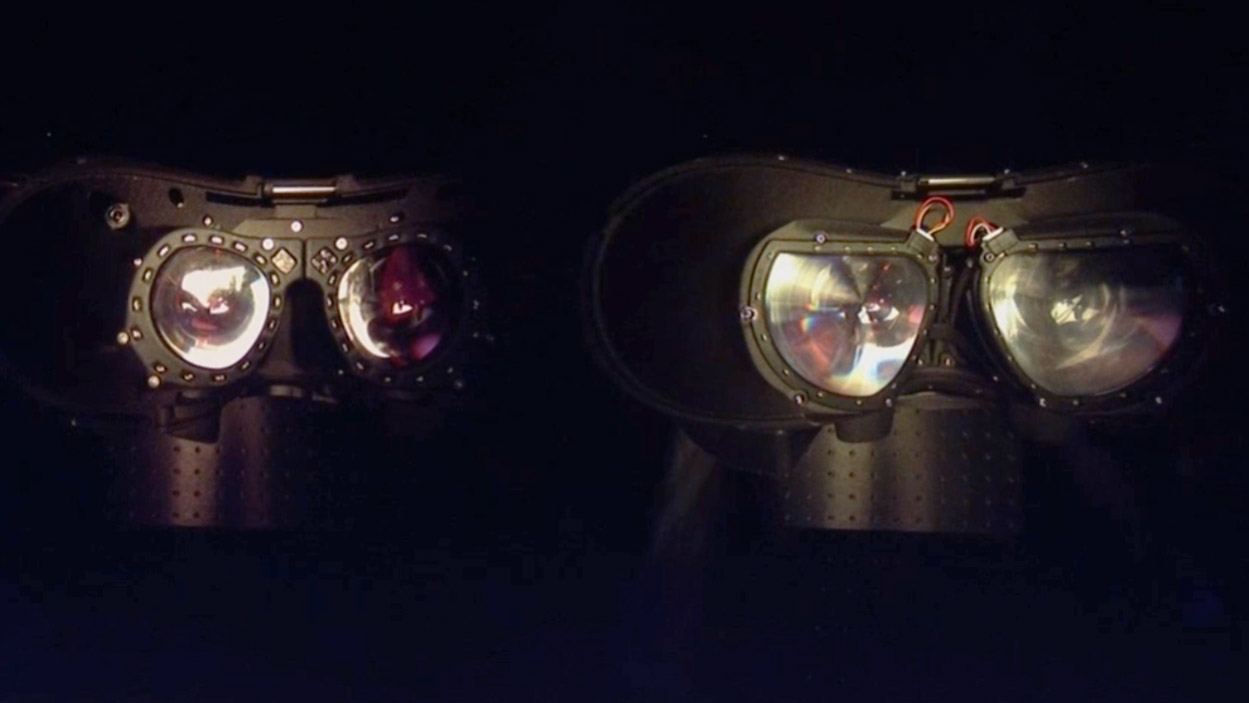 Increased Social Presence
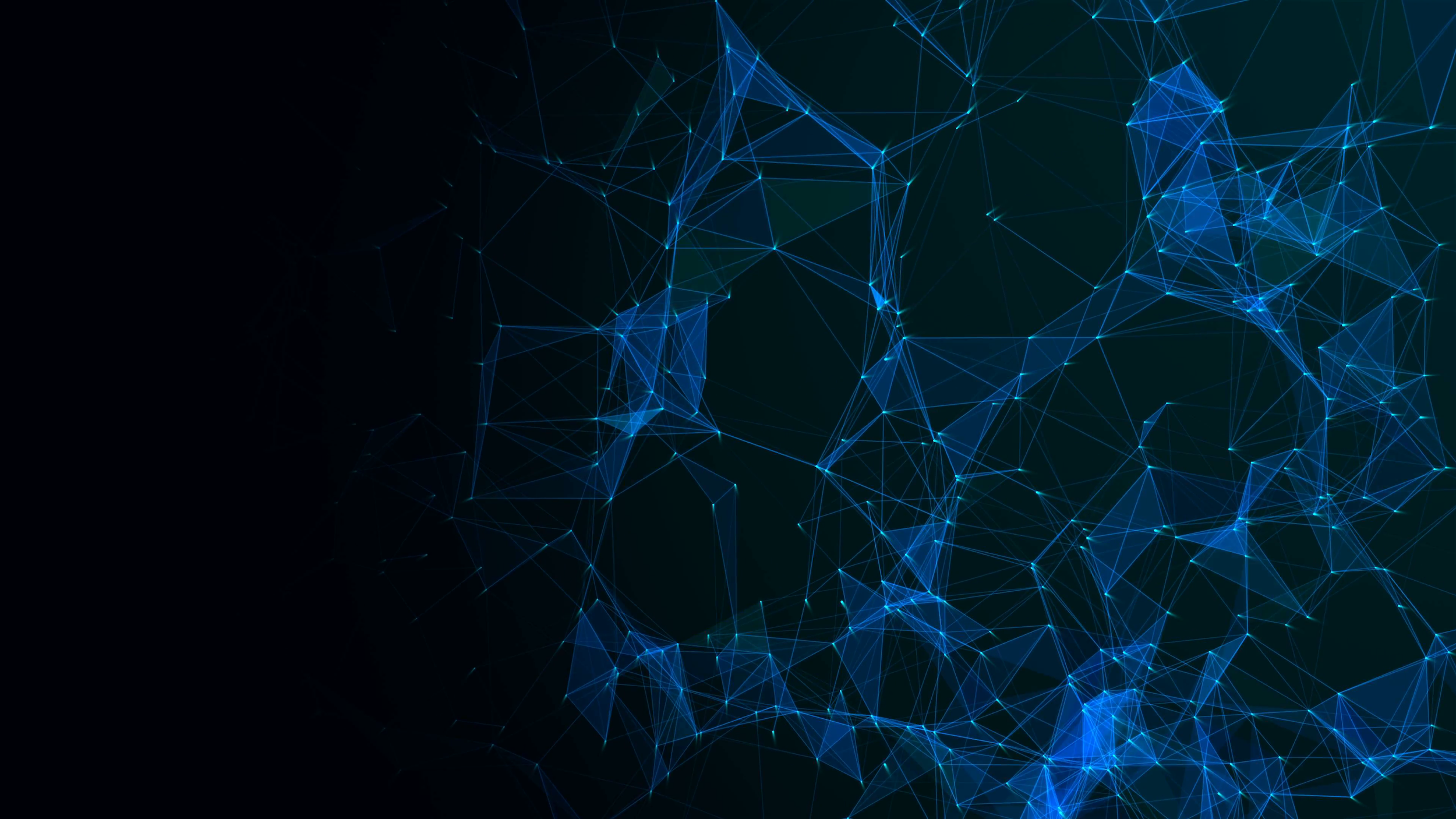 Facial Tracking
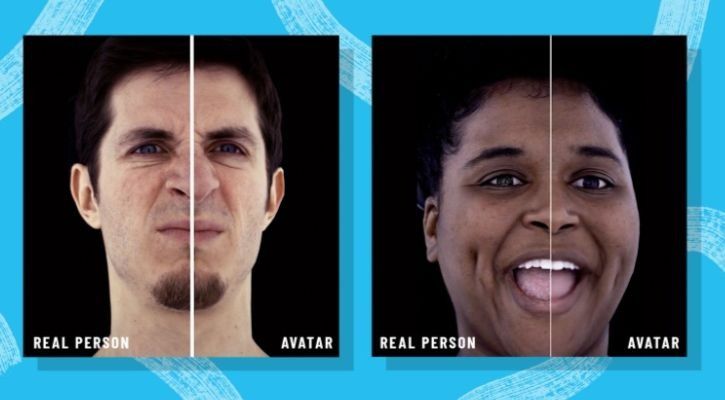 Increased Social Presence
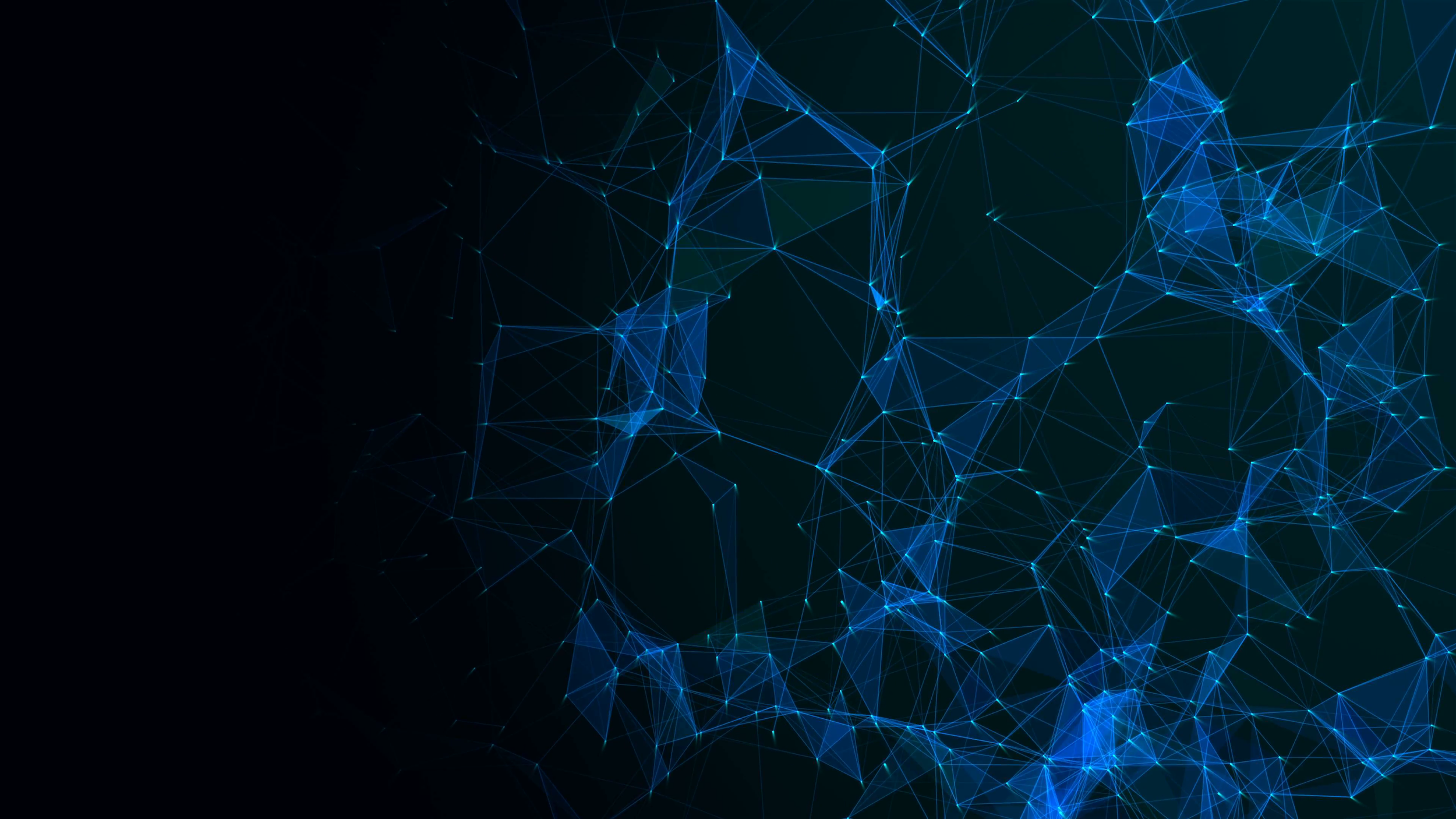 Body Tracking
Increased Social Presence
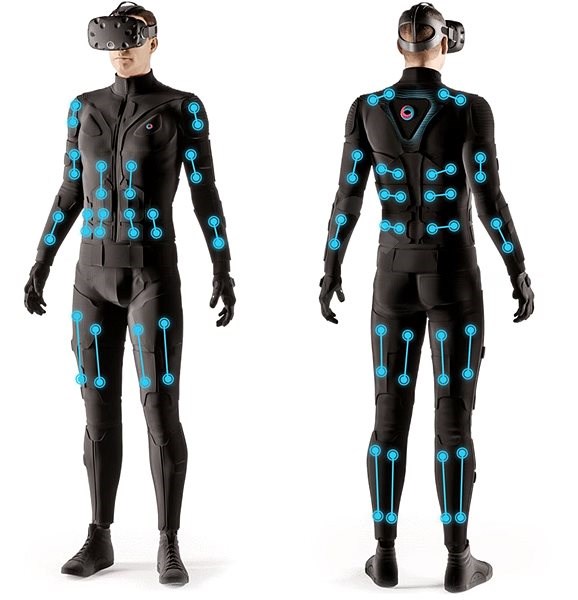 Increased Social Presence
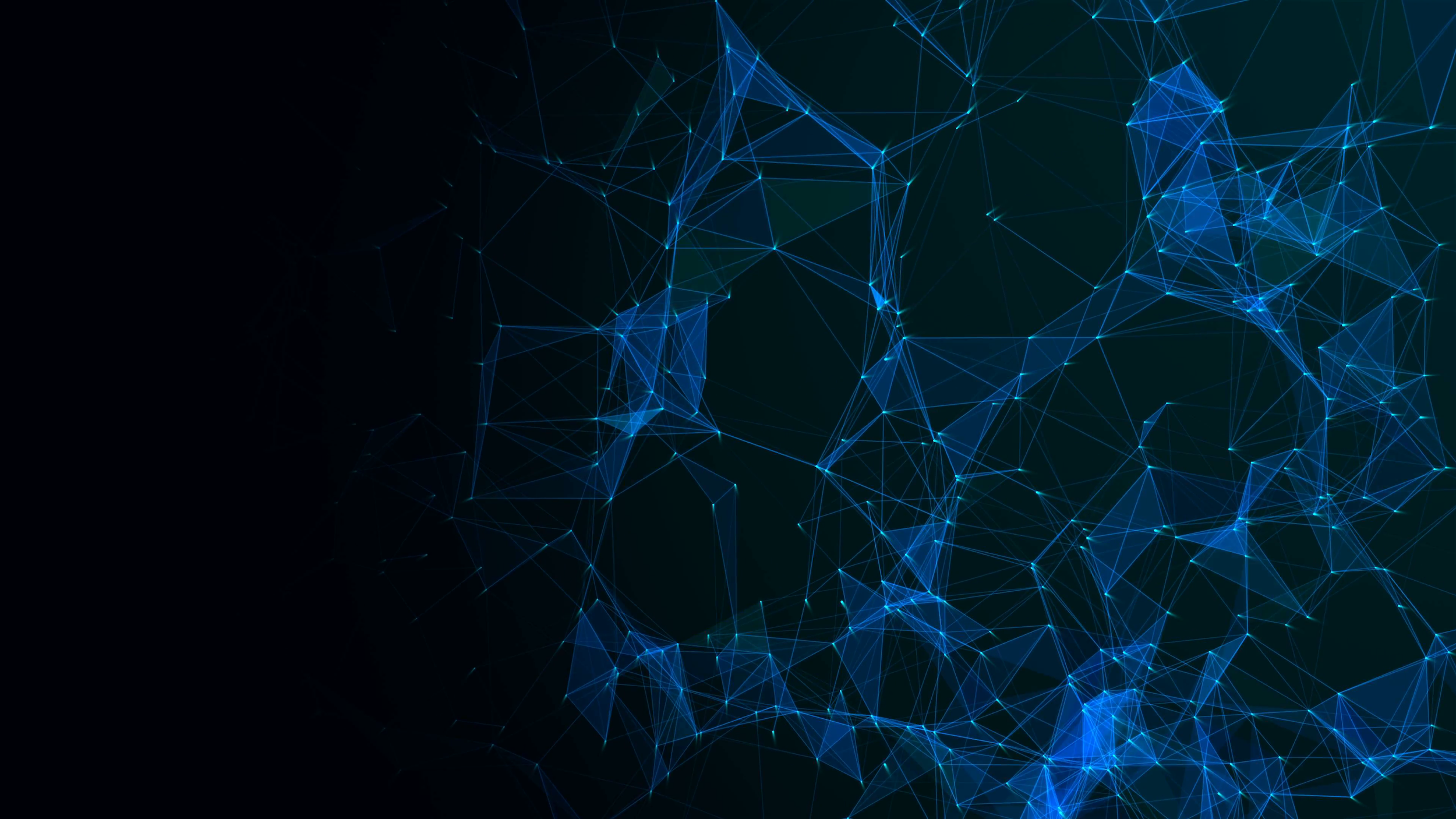 Upcoming Hardware Improvements in AR & VR
Increased Social Presence
Increased Graphical Fidelity
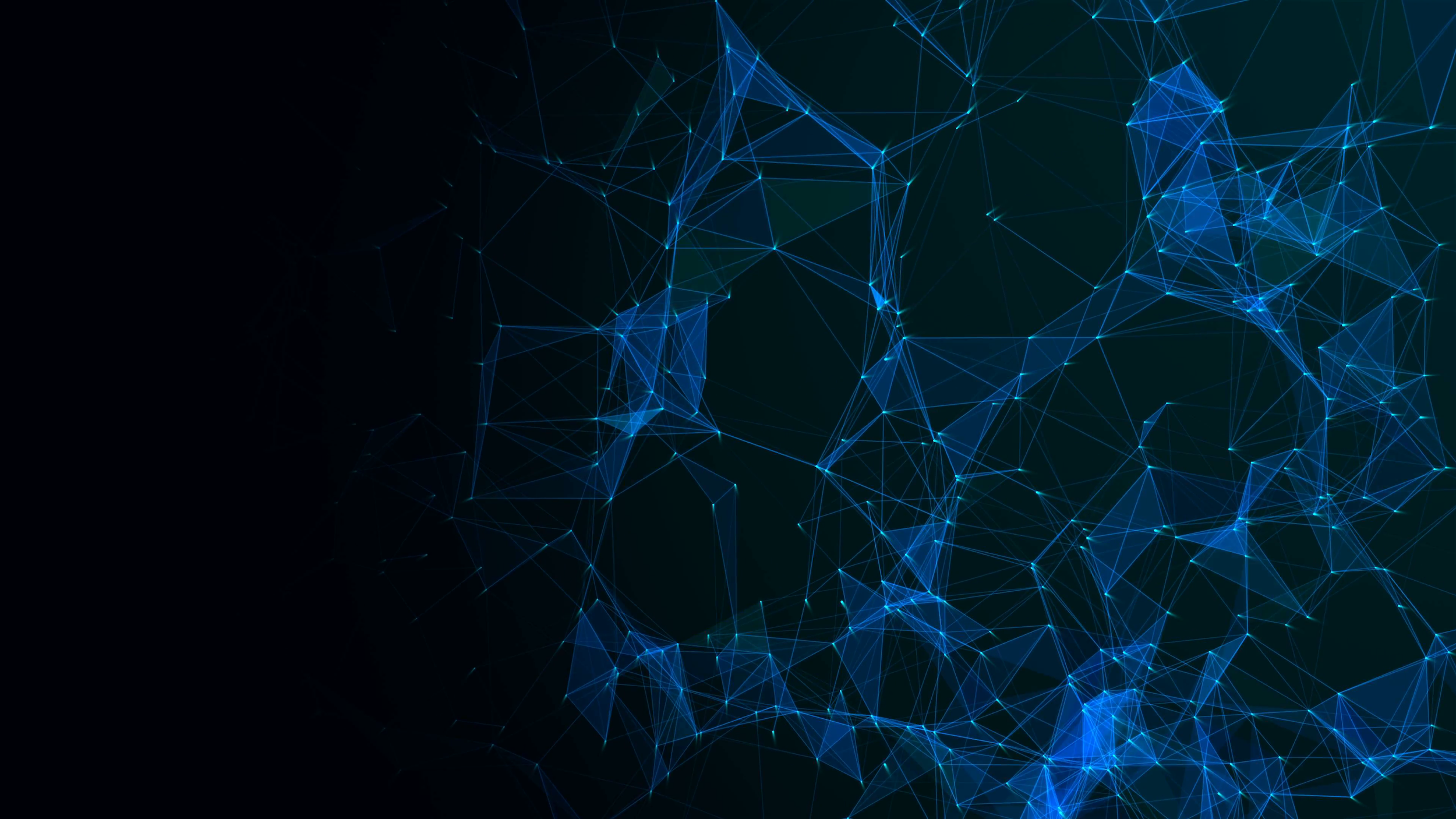 Increased Resolution
Increased Graphical Fidelity
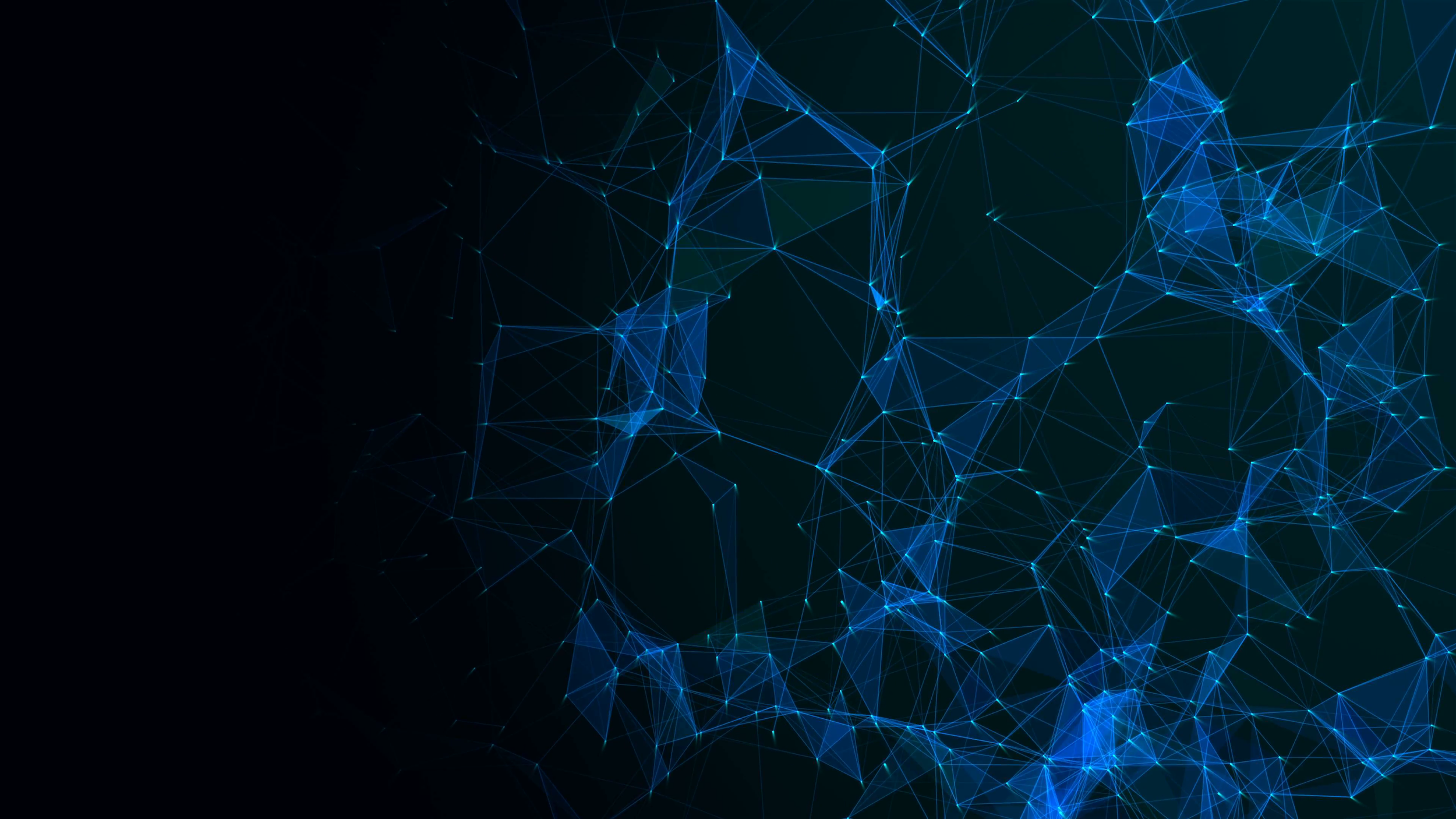 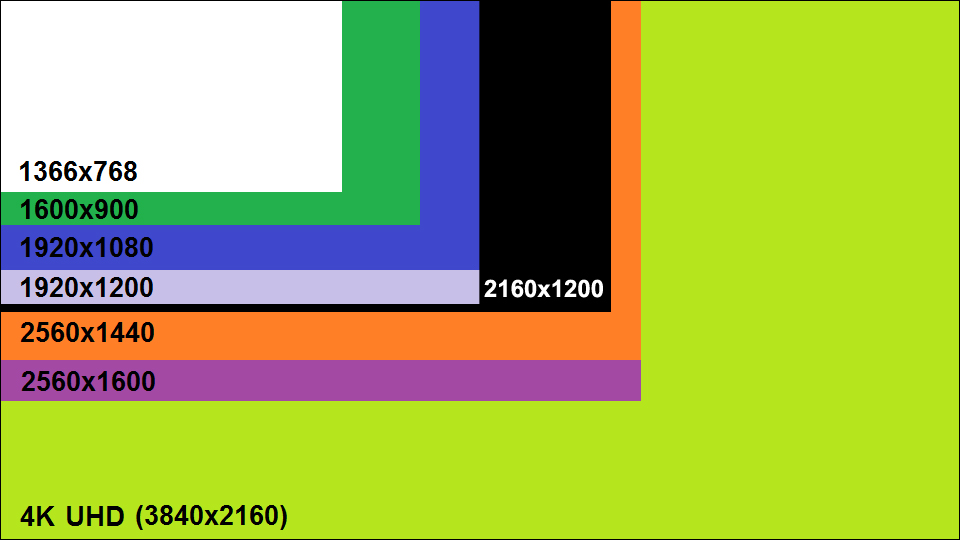 2160 x 1200
(Rift & Vive)
2880 x 1600 (Vive Pro & Samsung Odyssey)
Increased Graphical Fidelity
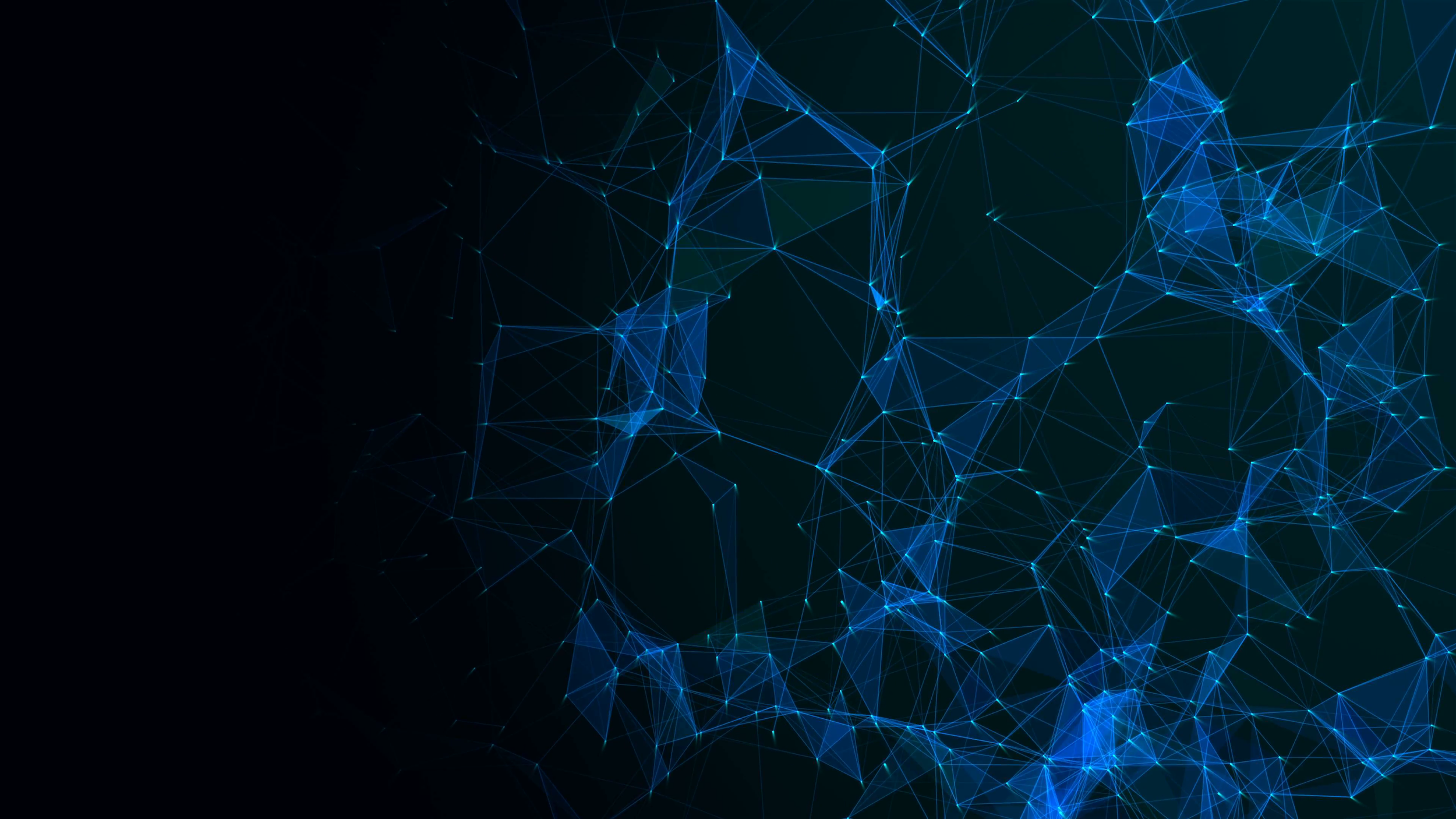 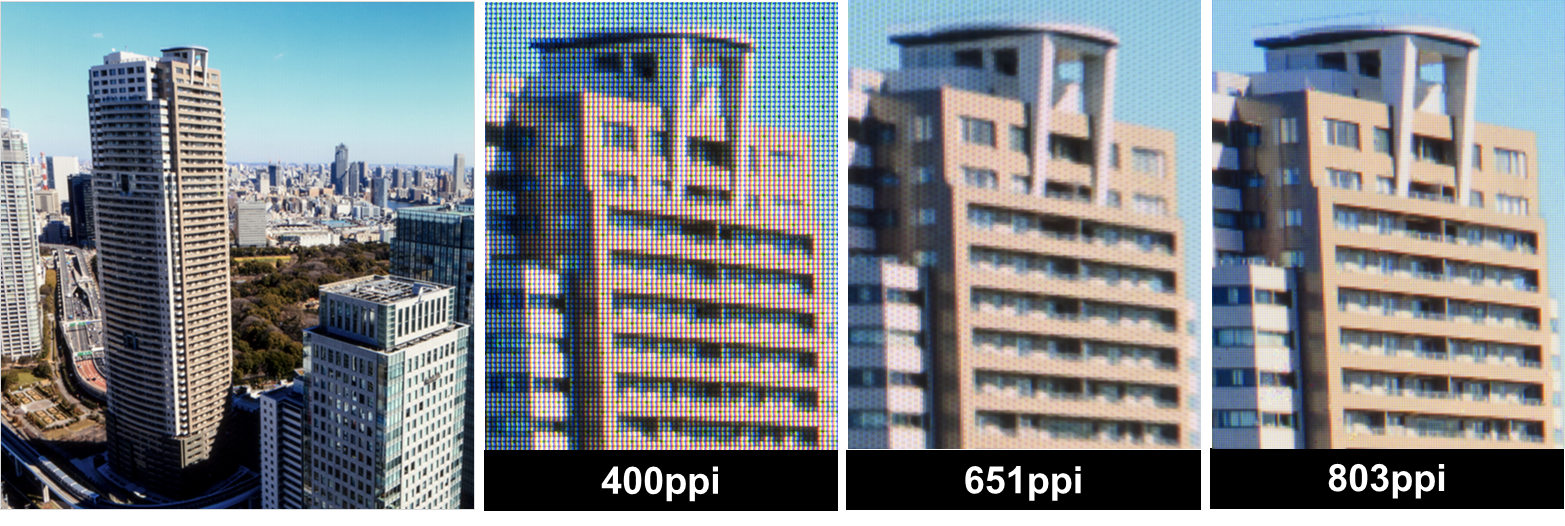 Increased Graphical Fidelity
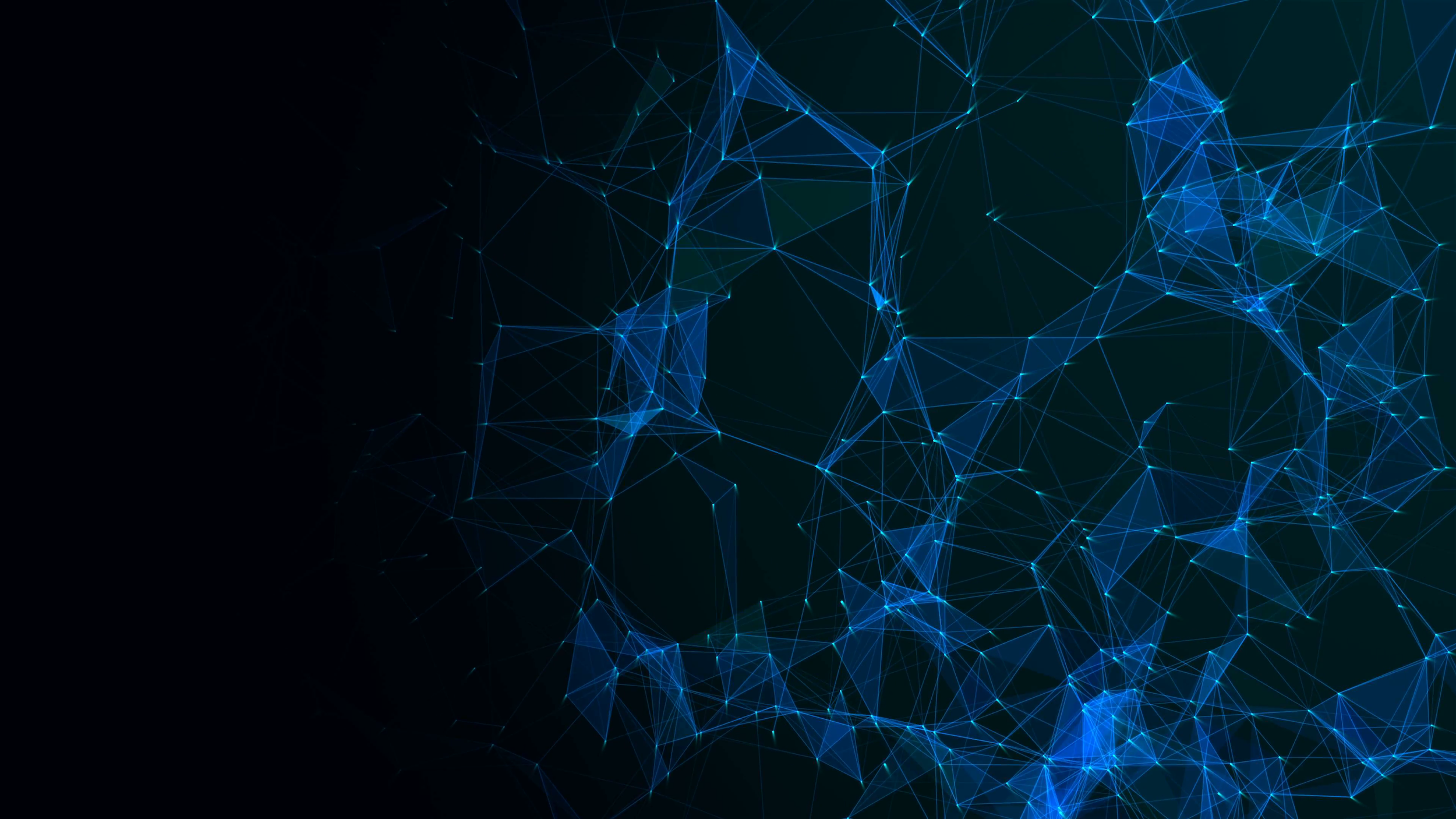 Google/LG Screen vs Rift = 4.8x Linear Resolution
4.8x Linear Resolution=
23x Total Pixels
Increased Graphical Fidelity
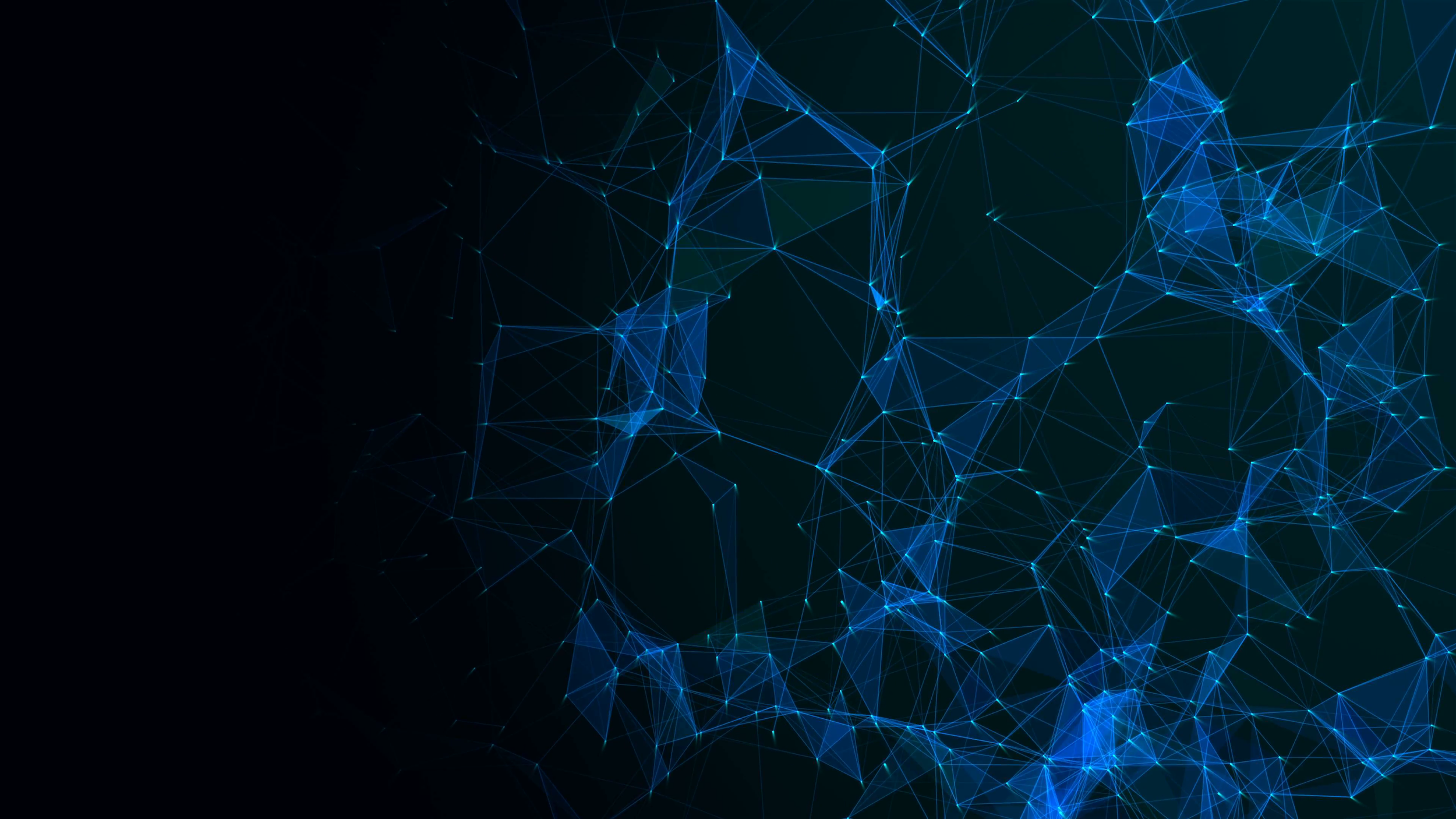 Recent-history GPU efficiency increase:
 
3 x every 6 years
With current GPU trends, we could drive the LG / Google panel at native resolution in:
 
7-8 years
Increased Graphical Fidelity
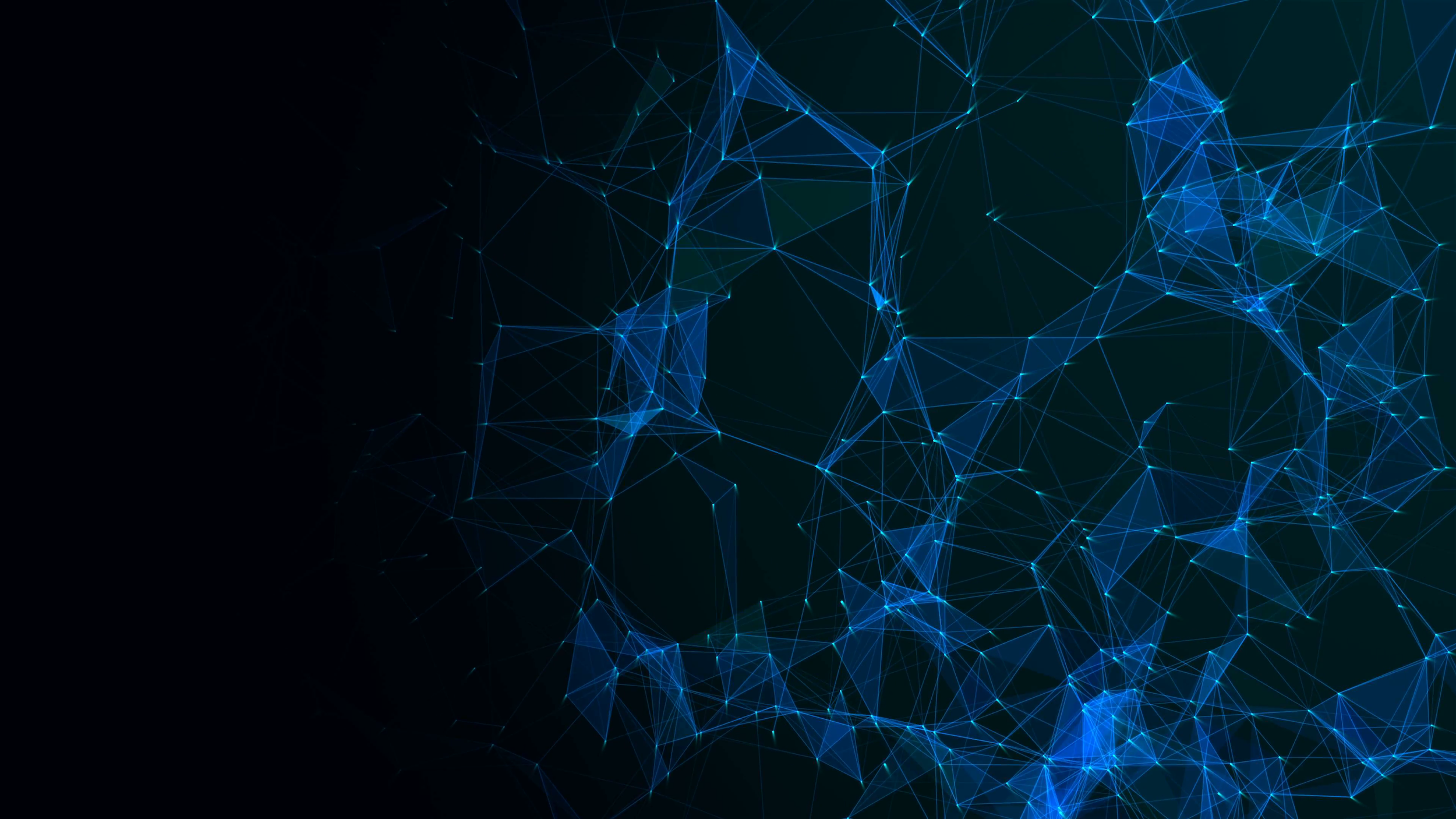 Resolution for 20/20 vision across entire FOV is 173 million pixels.

That’s 133x what the Rift renders, and would require a GPU from 30 years in the future to drive at native resolution.
Increased Graphical Fidelity
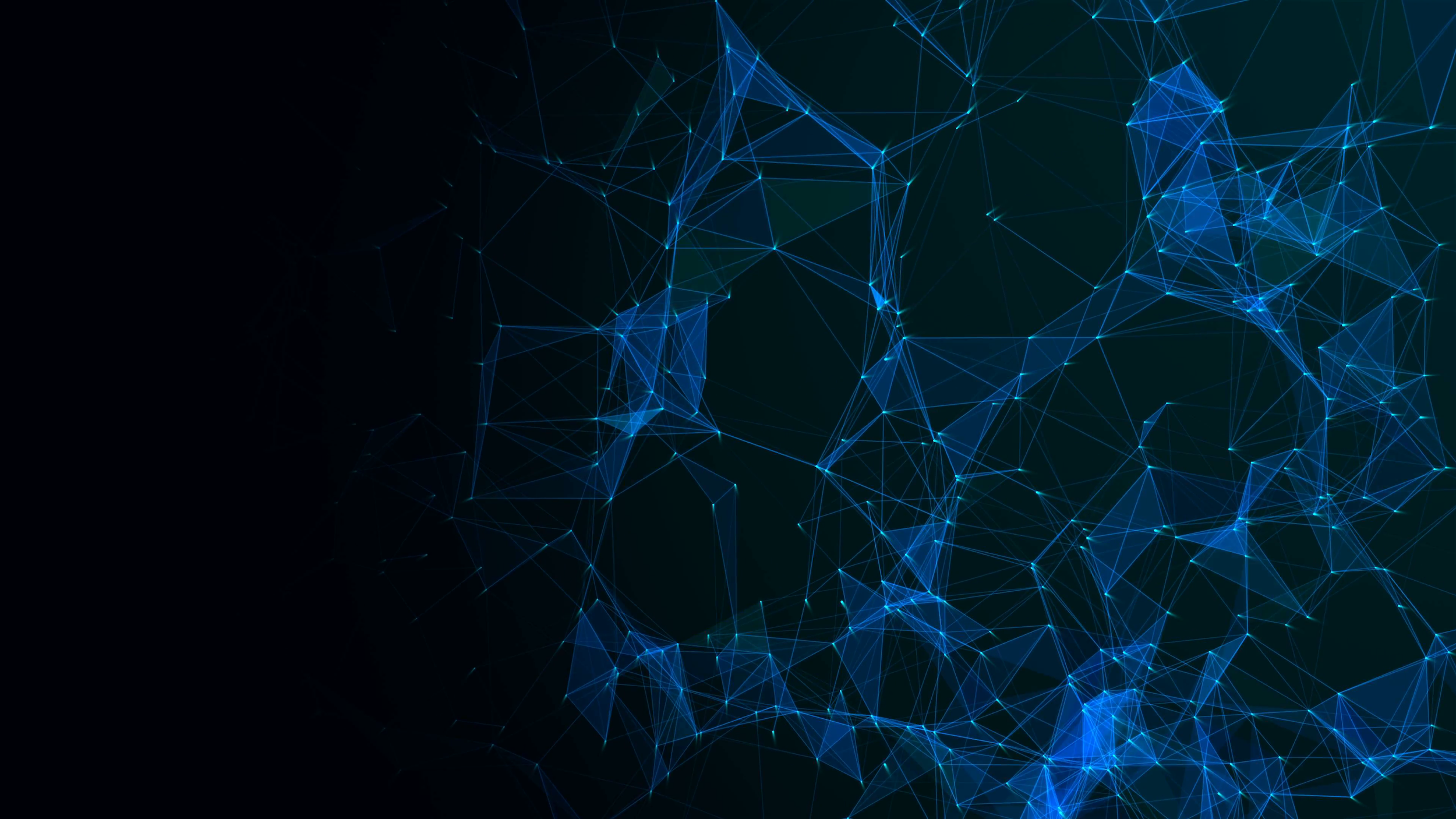 Foveated Rendering
Increased Graphical Fidelity
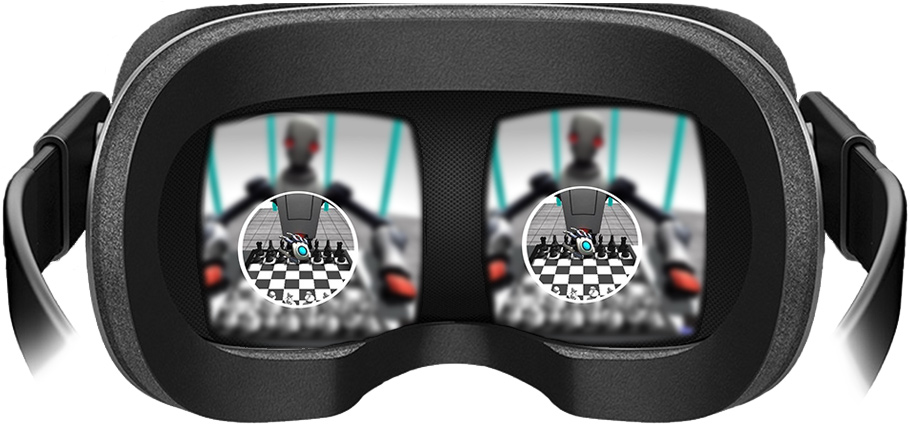 Increased Graphical Fidelity
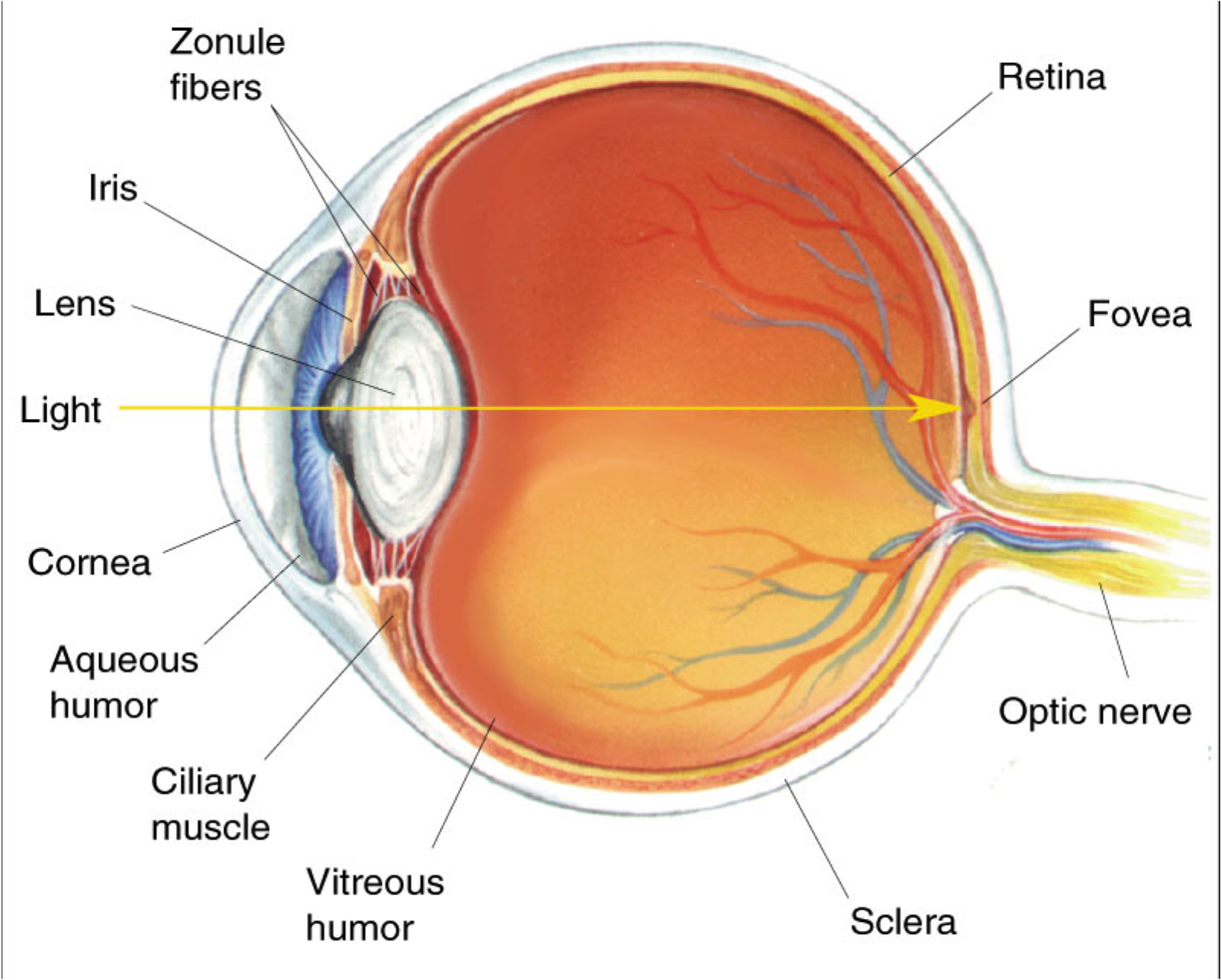 Increased Graphical Fidelity
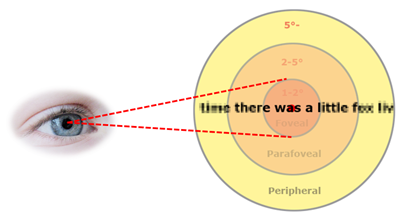 Increased Graphical Fidelity
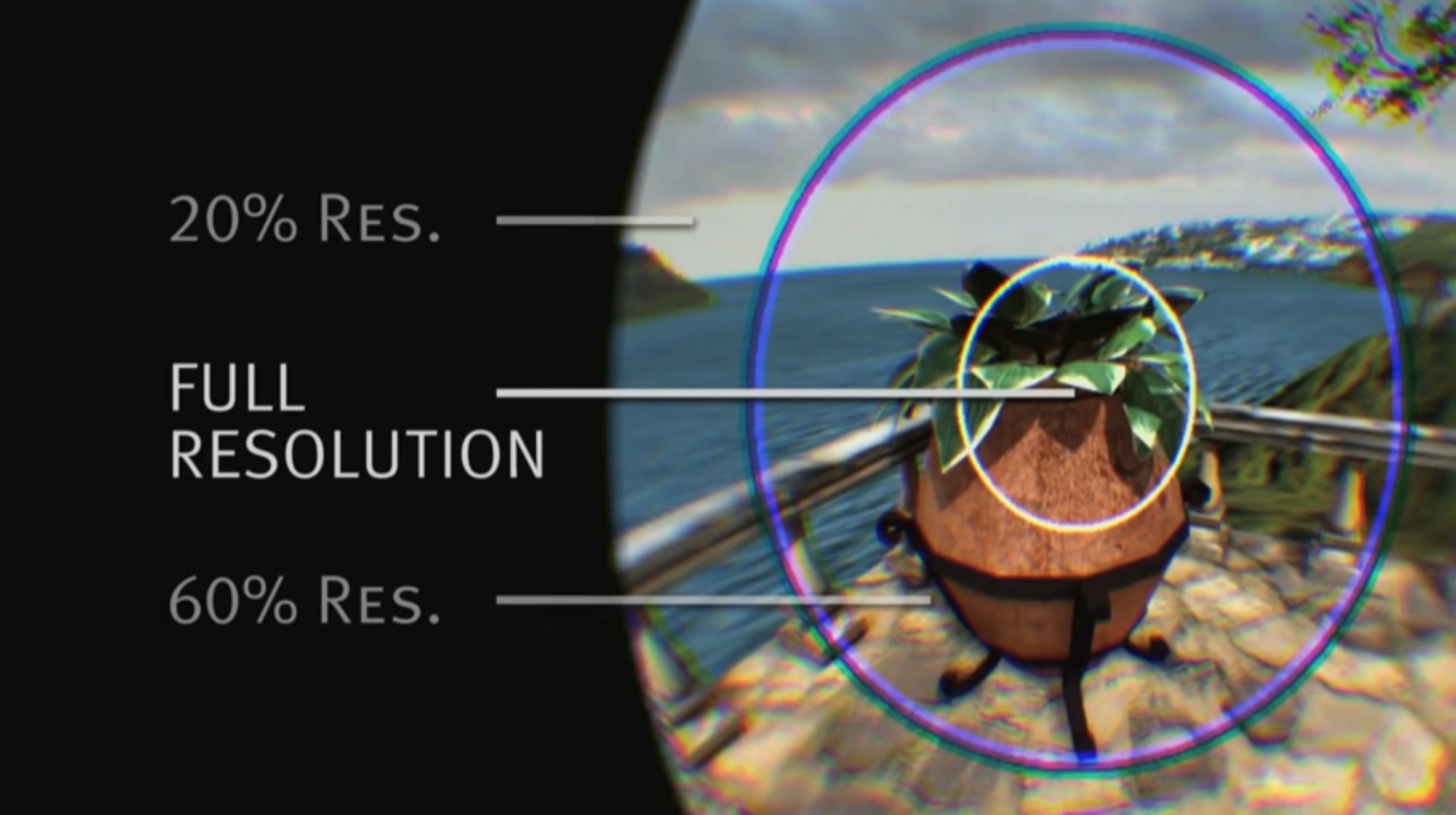 Increased Graphical Fidelity
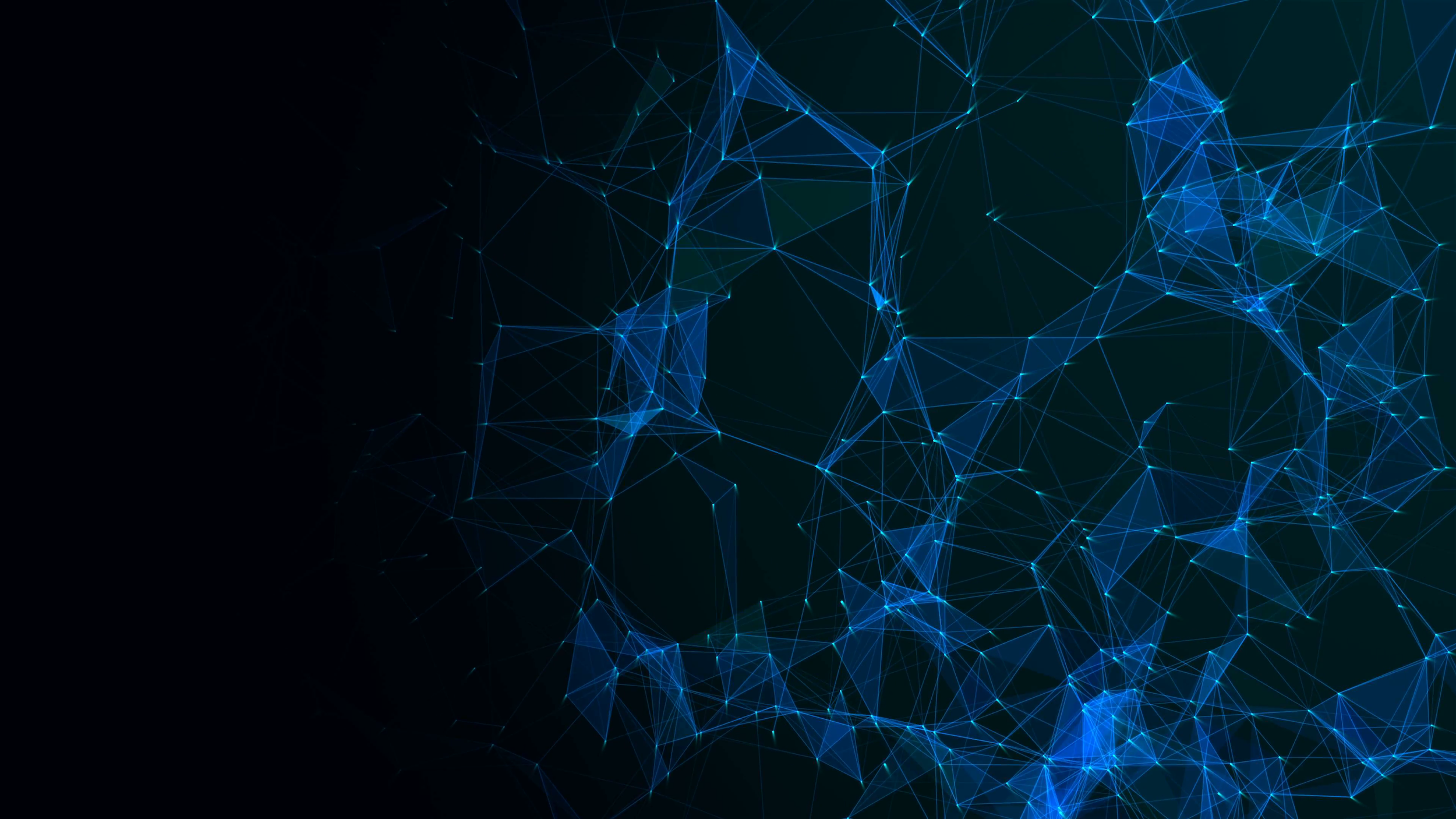 Theoretical gains of 20-30x increase in efficiency are possible with near-perfect eye tracking and foveated rendering.

With perfect foveated rendering, 20/20 across the full human FOV would be possible on GPUs available in 7 - 10 years.
Increased Graphical Fidelity
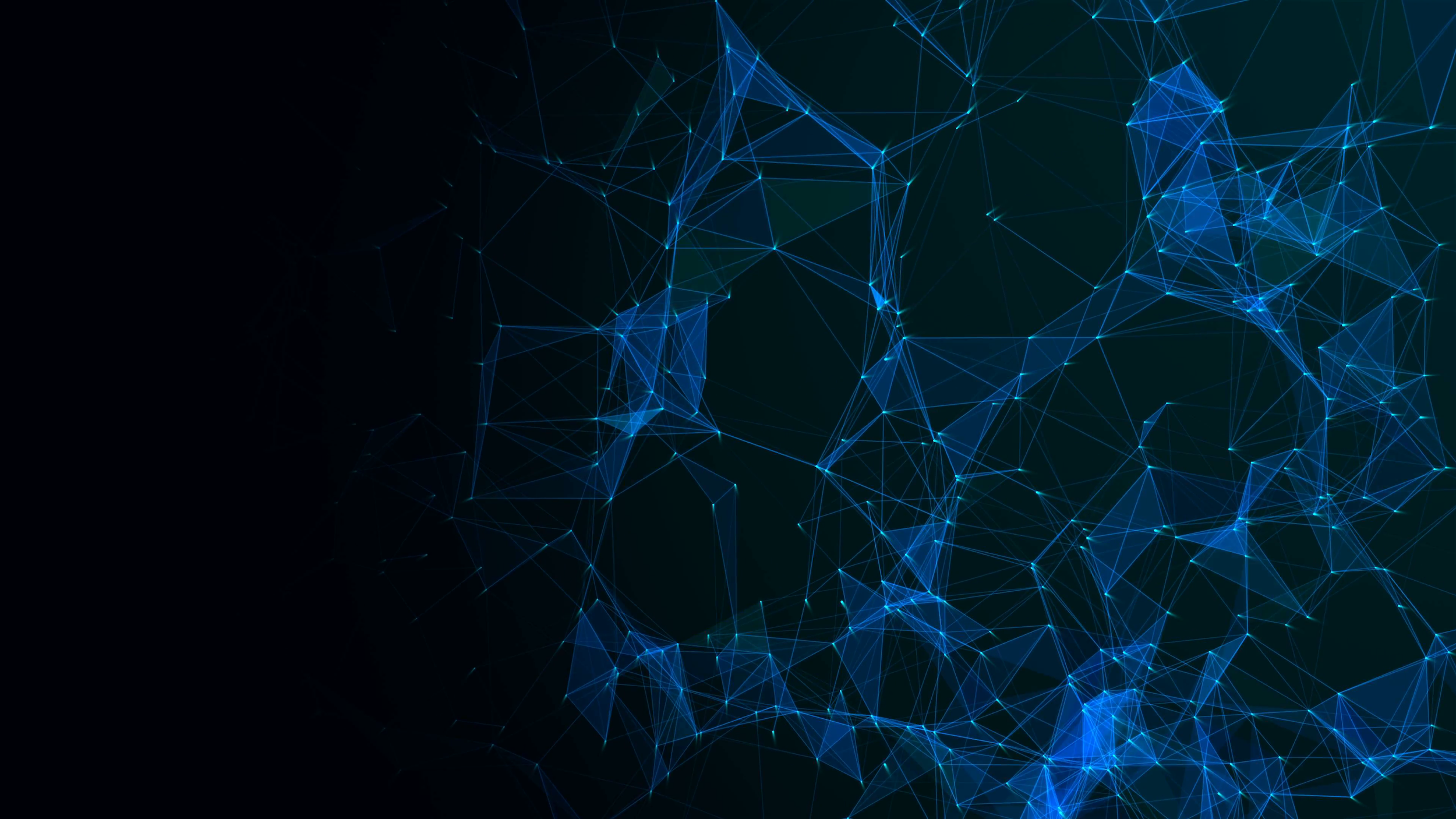 Resolving Vergence / 
Accommodation Conflict
Increased Graphical Fidelity
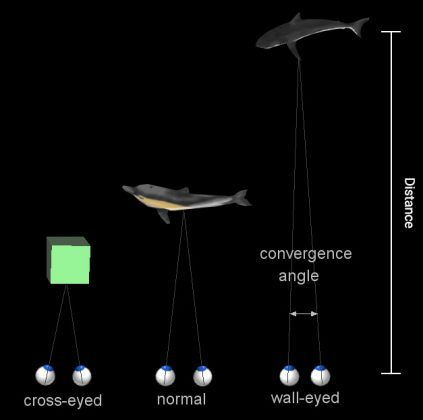 Vergence
Increased Graphical Fidelity
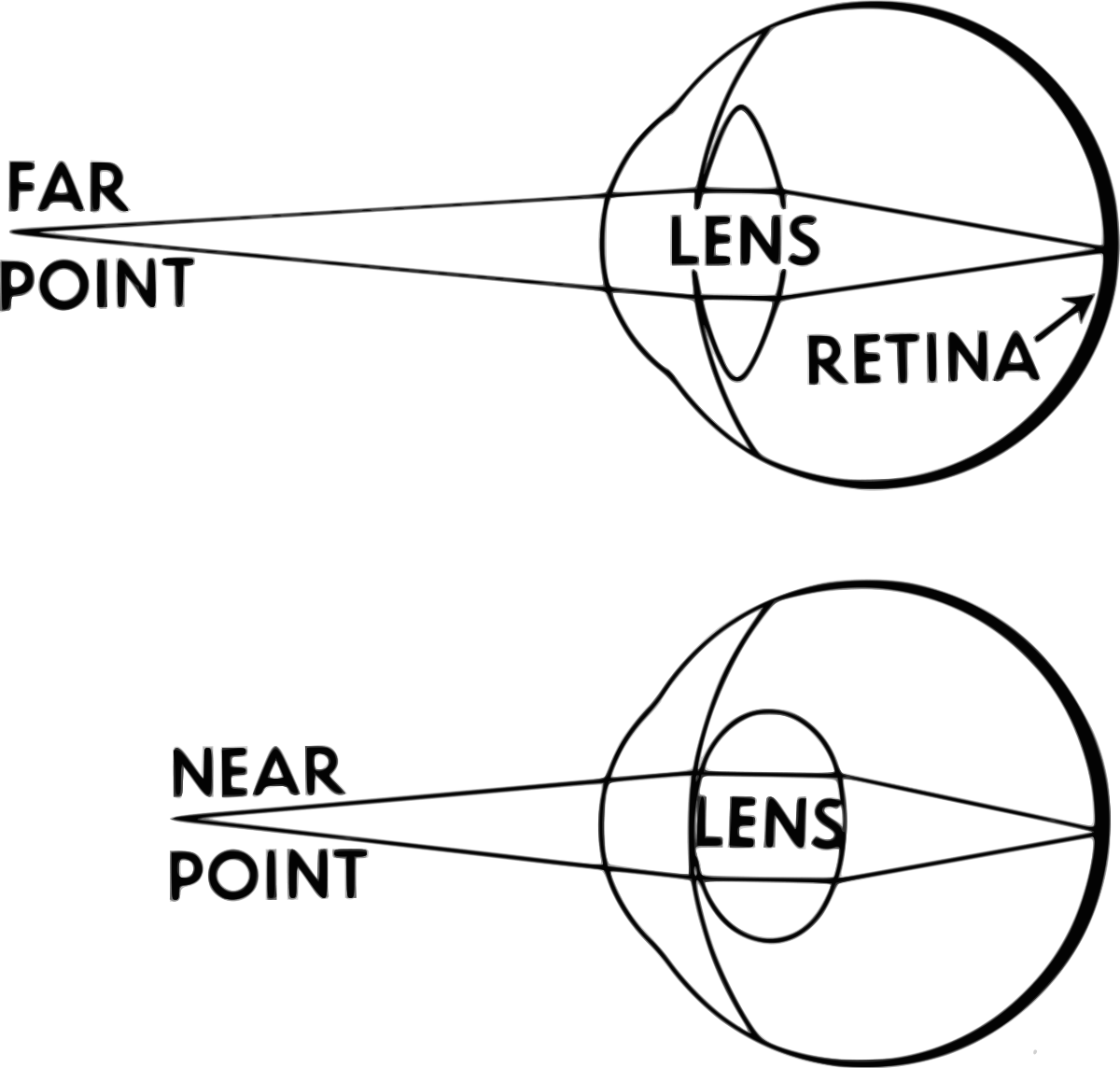 Accommodation
Increased Graphical Fidelity
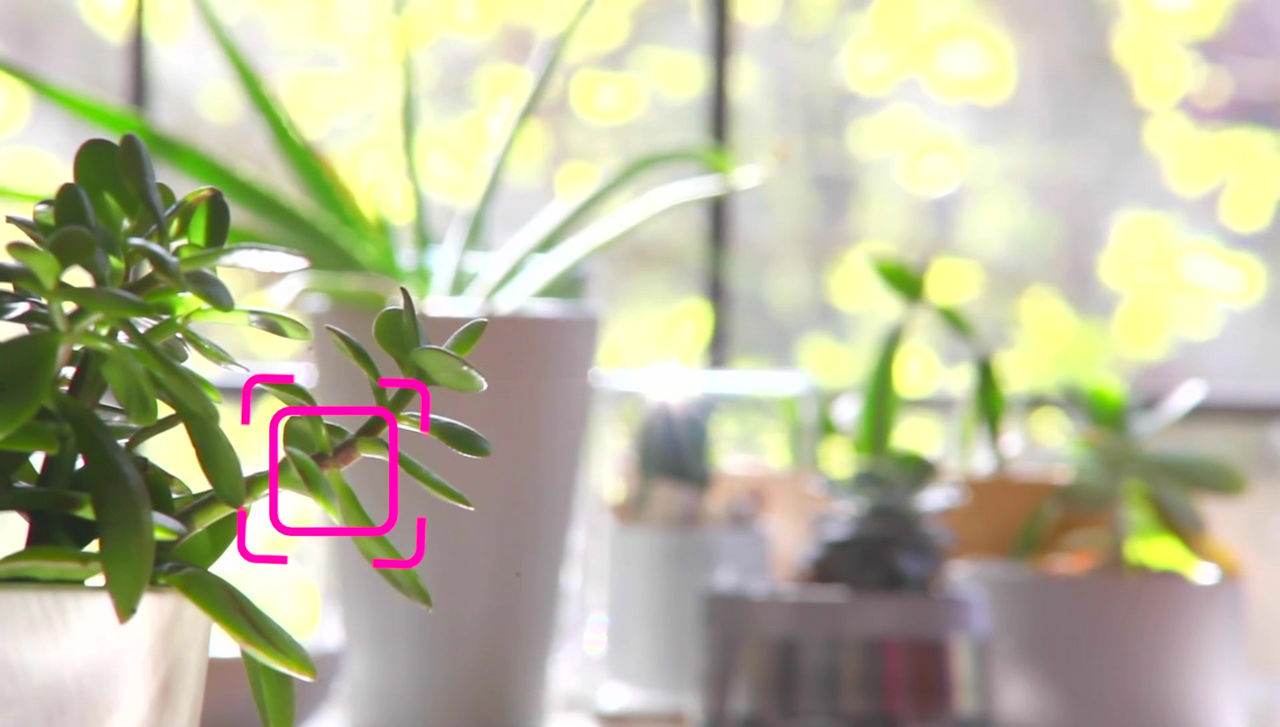 Accommodation
Increased Graphical Fidelity
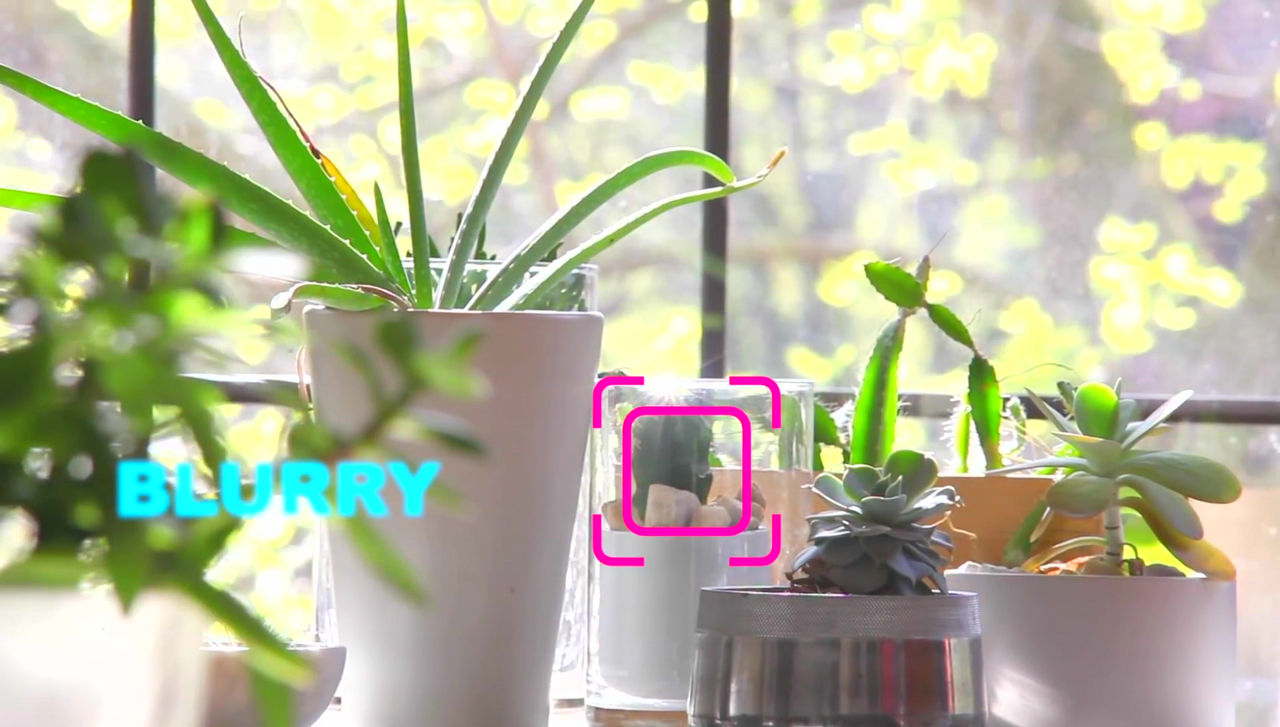 Accommodation
Increased Graphical Fidelity
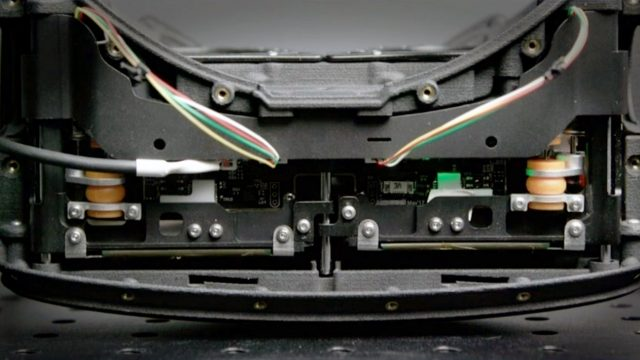 Increased Graphical Fidelity
Oculus Half-Dome Prototype
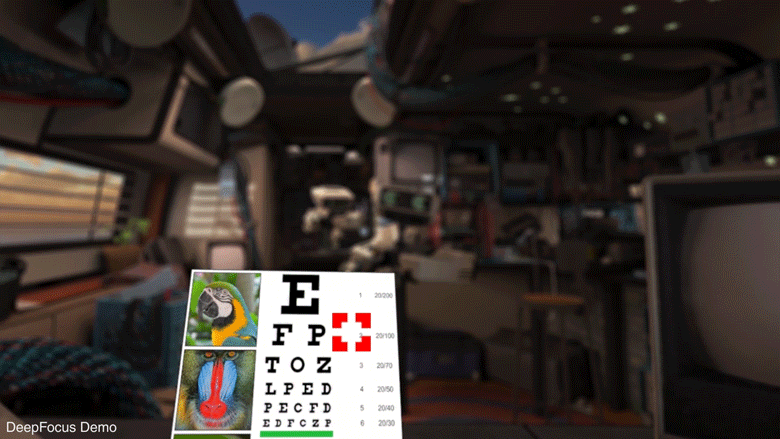 Increased Graphical Fidelity
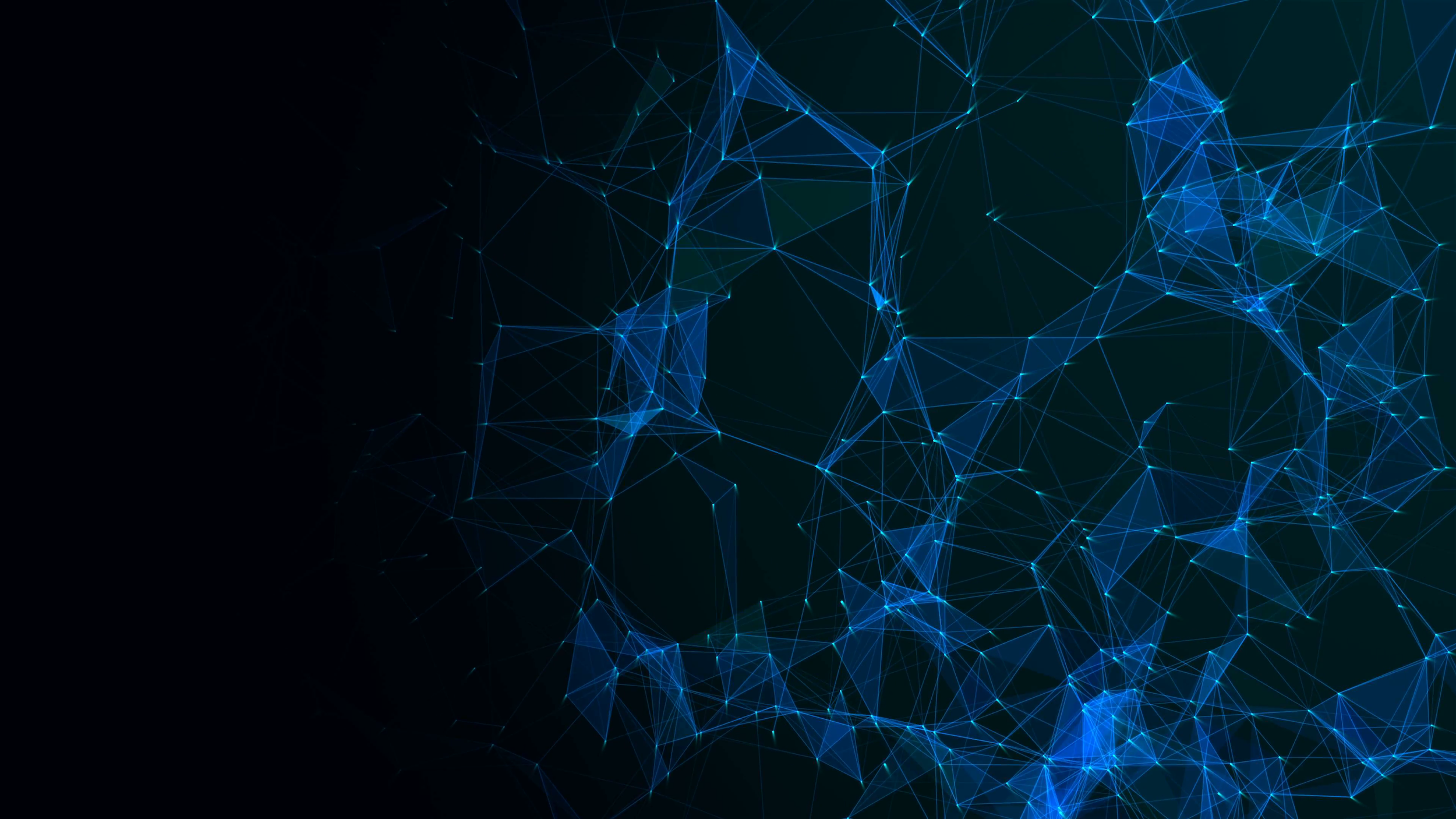 Field of View
Increased Graphical Fidelity
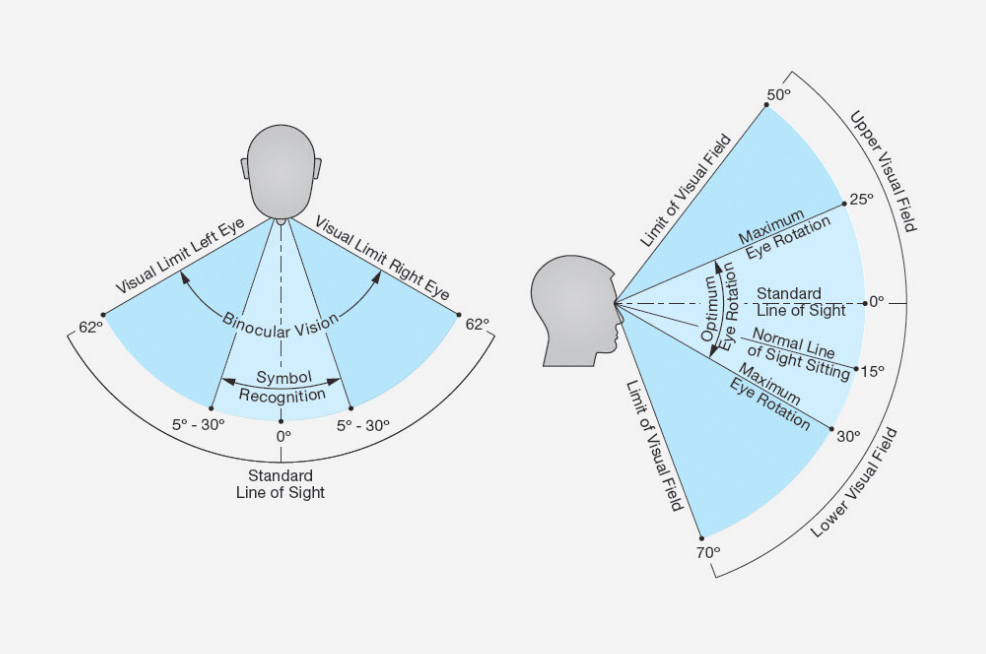 Human Vision
~120 degree binocular horizontal FOV
~200 degree monocular horizontal FOV
~120 - 150 degree vertical FOV
Increased Graphical Fidelity
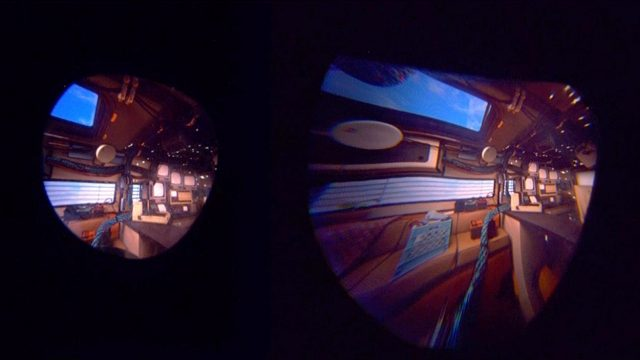 Increased Graphical Fidelity
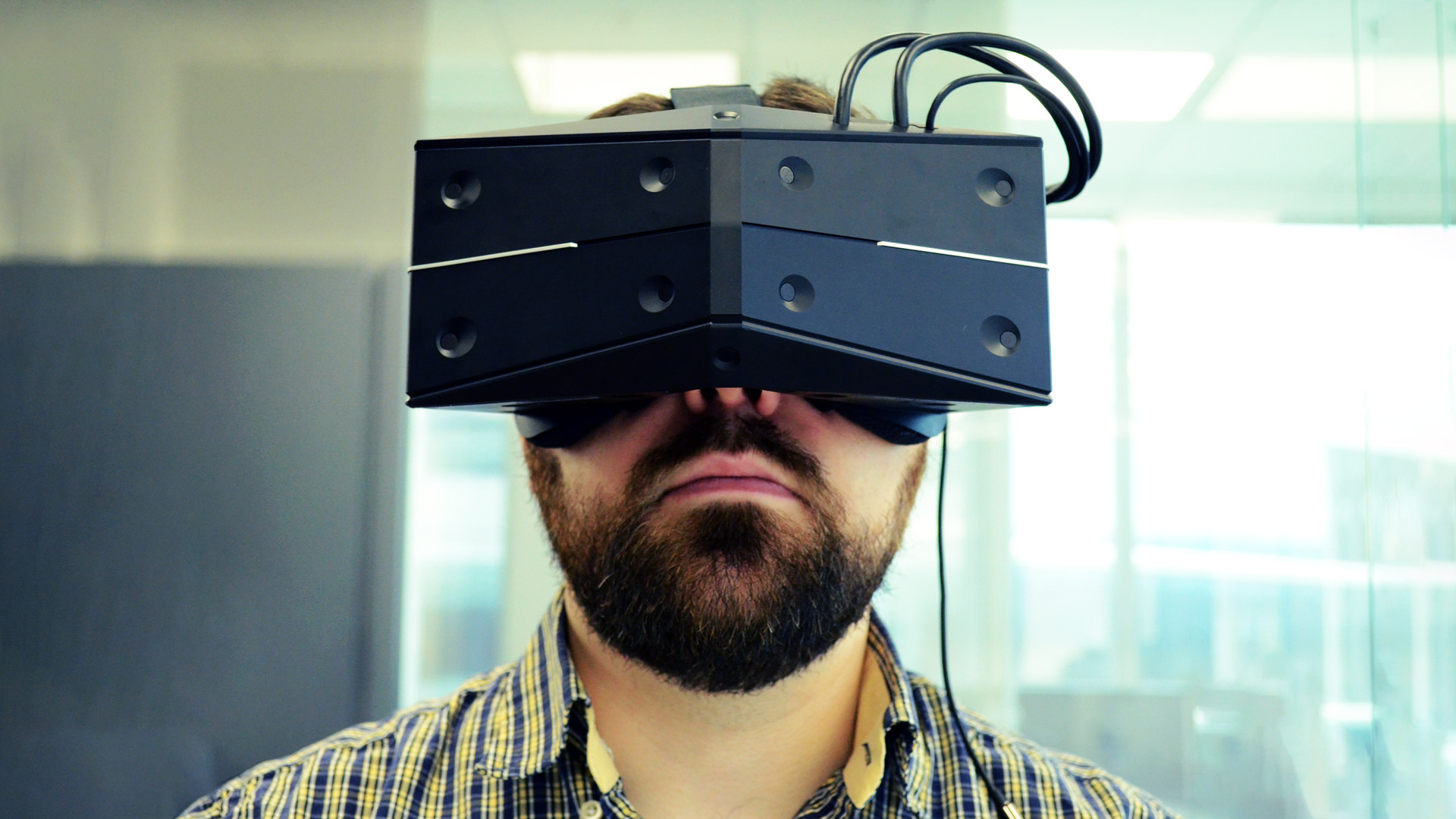 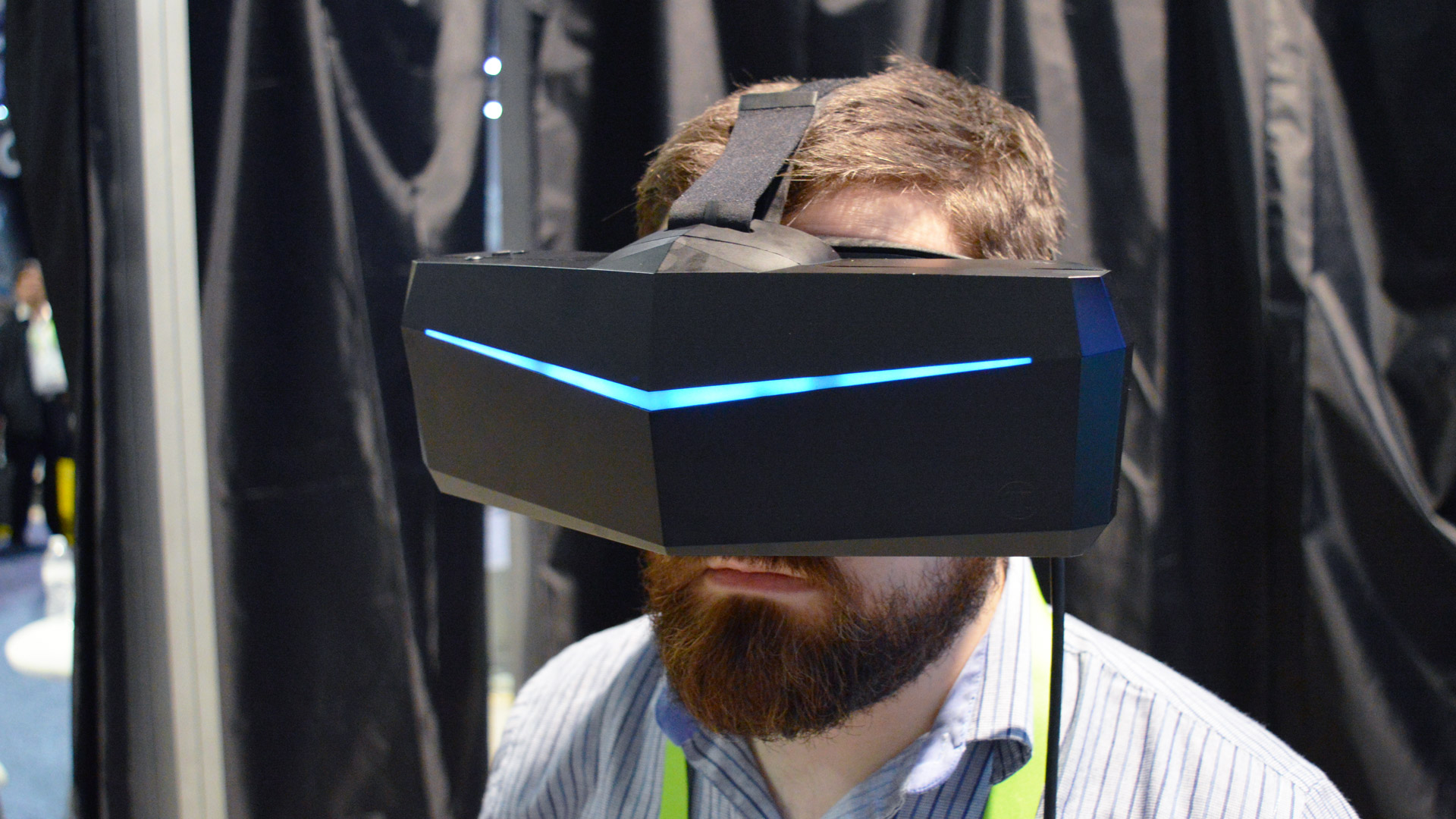 Pimax “8K” 
(200 degree H FOV)
StarVR One
210 degree H FOV
Increased Graphical Fidelity
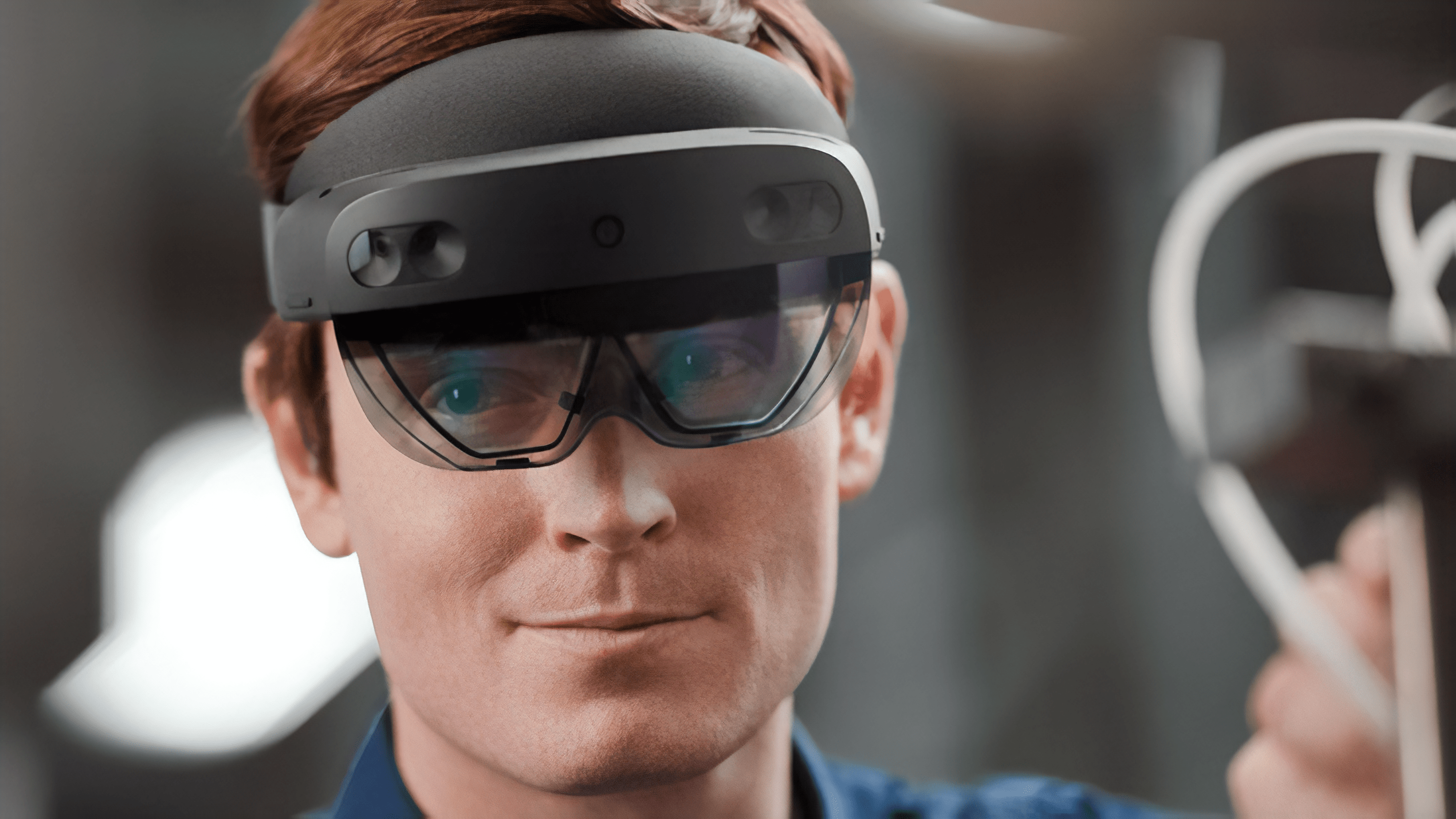 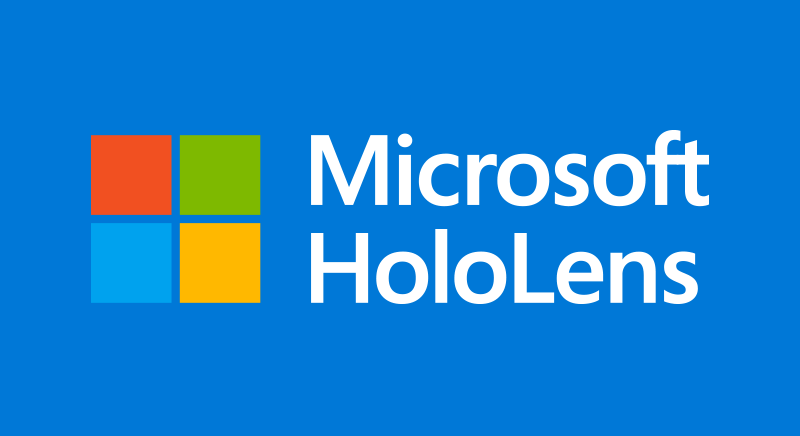 Hololens 2
Increased Graphical Fidelity
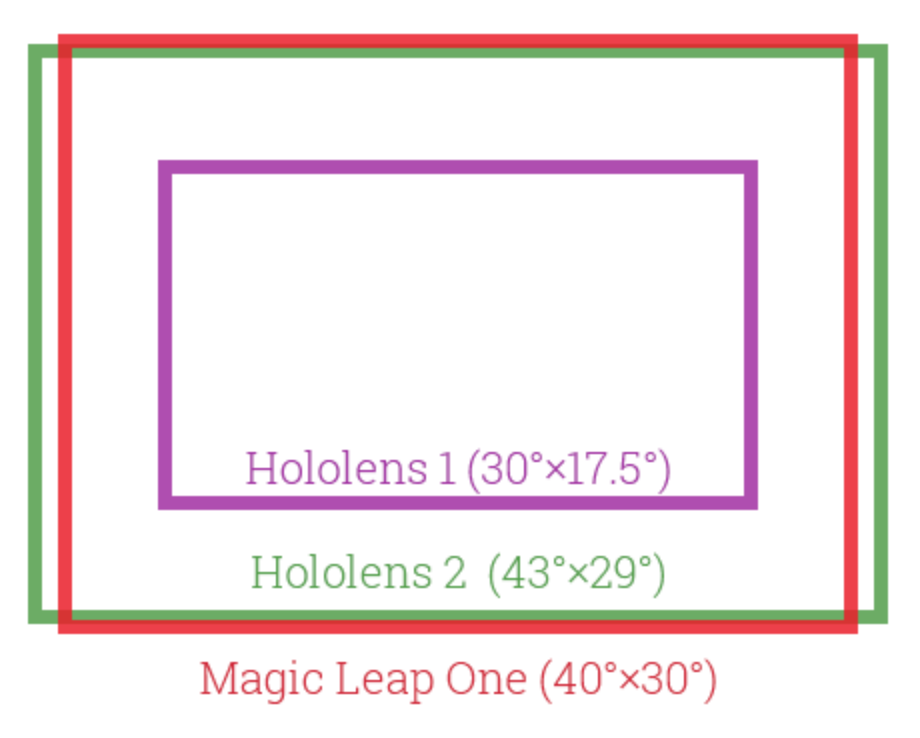 Increased Graphical Fidelity
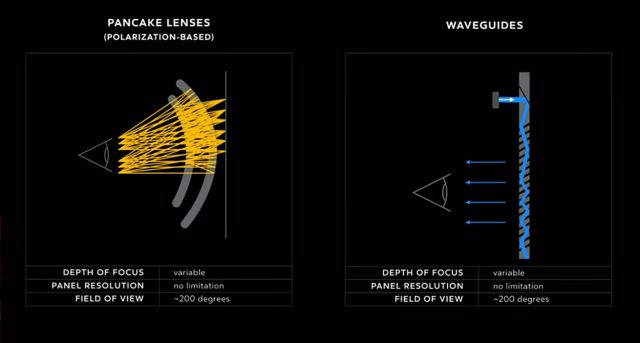 Increased Graphical Fidelity
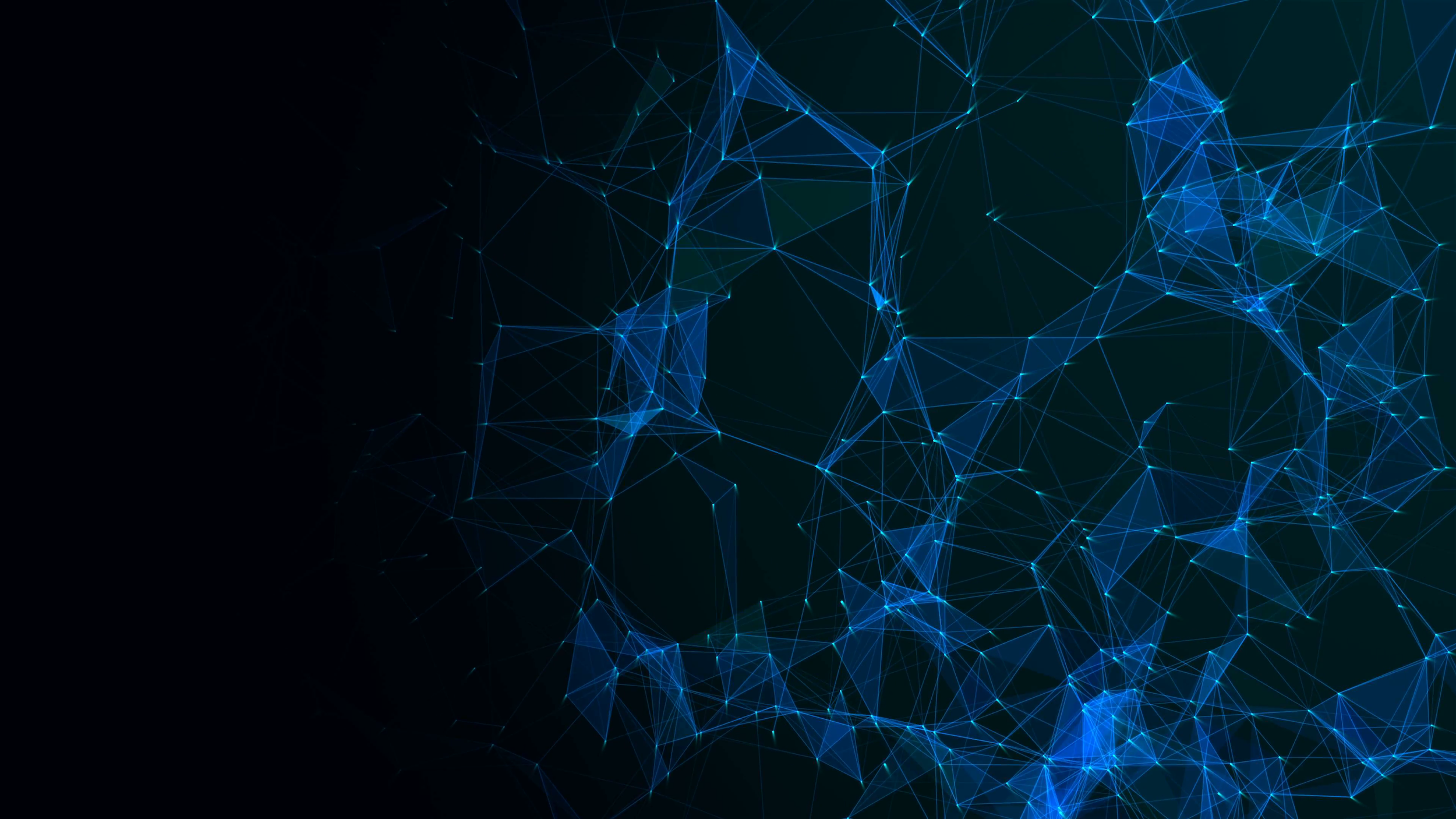 Increased Presence
Mental Health
Social Interaction
Increased Convenience & Comfort
Fewer barriers to use
Longer use sessions
XR Functionality
Less Local Isolation
Increased Practical Usability
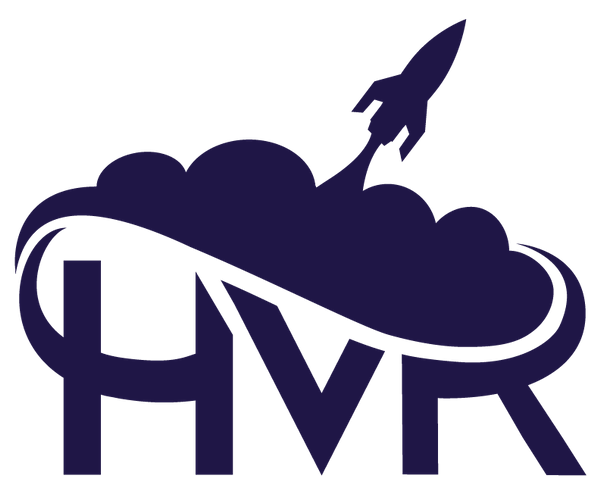 Eric Liga
HoustonVR

eric@houstonvr.com